CS 65500 Advanced Cryptography
Lecture 0: Introduction
Instructor: Aarushi Goel
Spring 2025
Cryptography and its Evolution
Cryptography is the study of techniques for protecting sensitive/important information.
Old Cryptography
Modern Cryptography
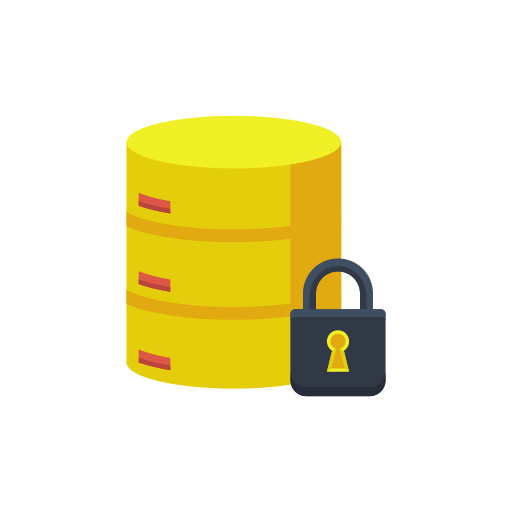 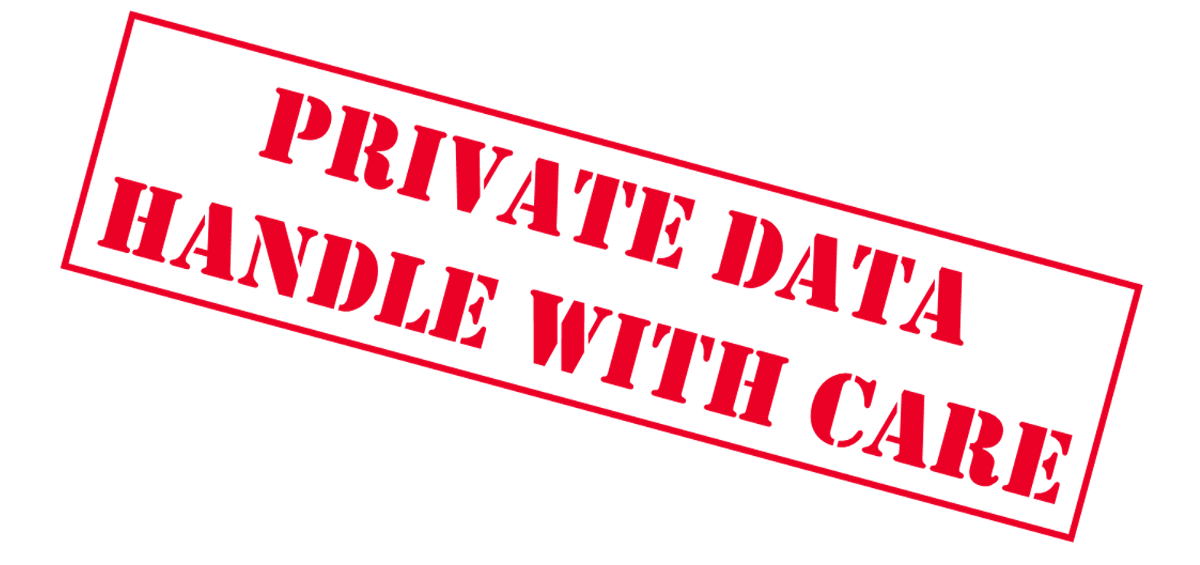 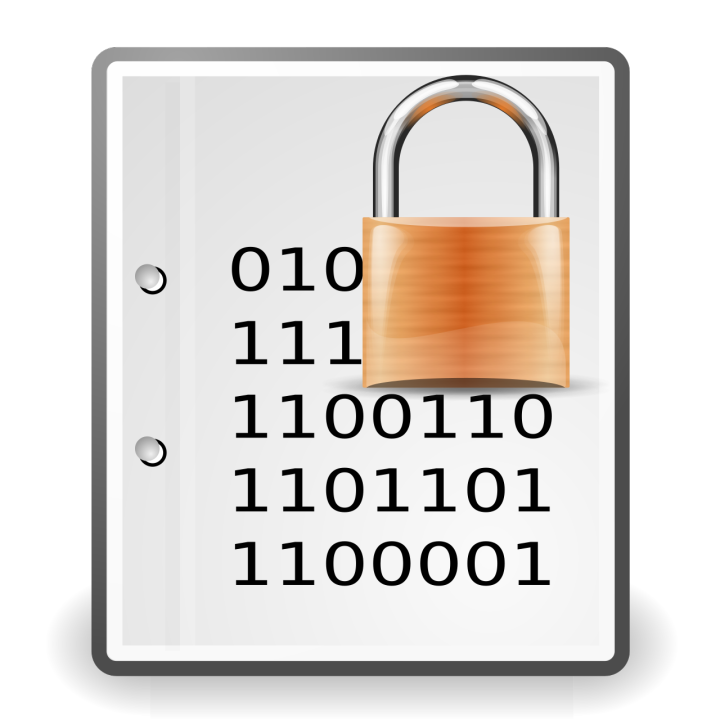 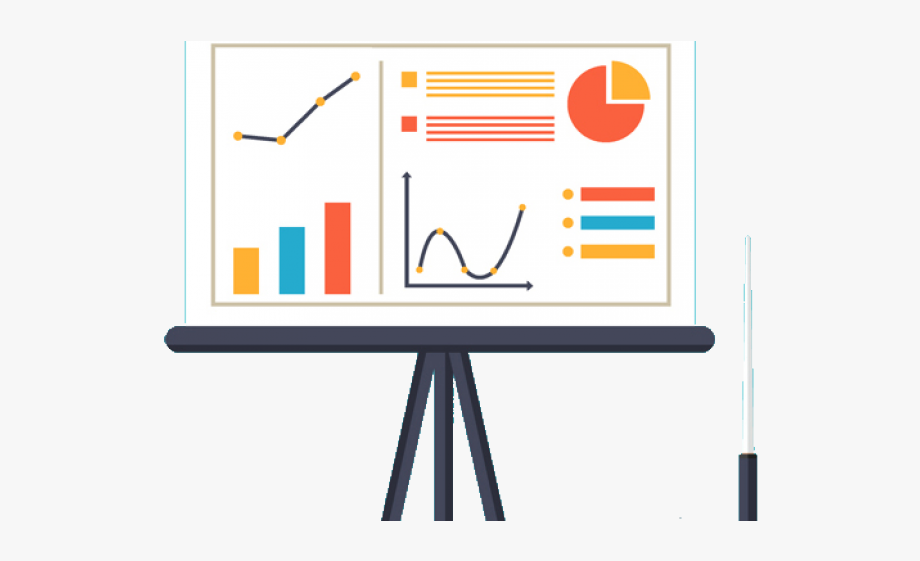 Alice and Bob go on a first date!
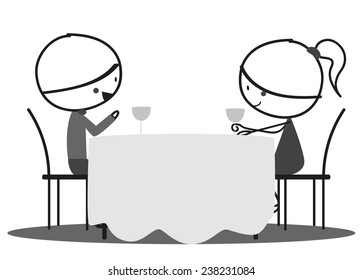 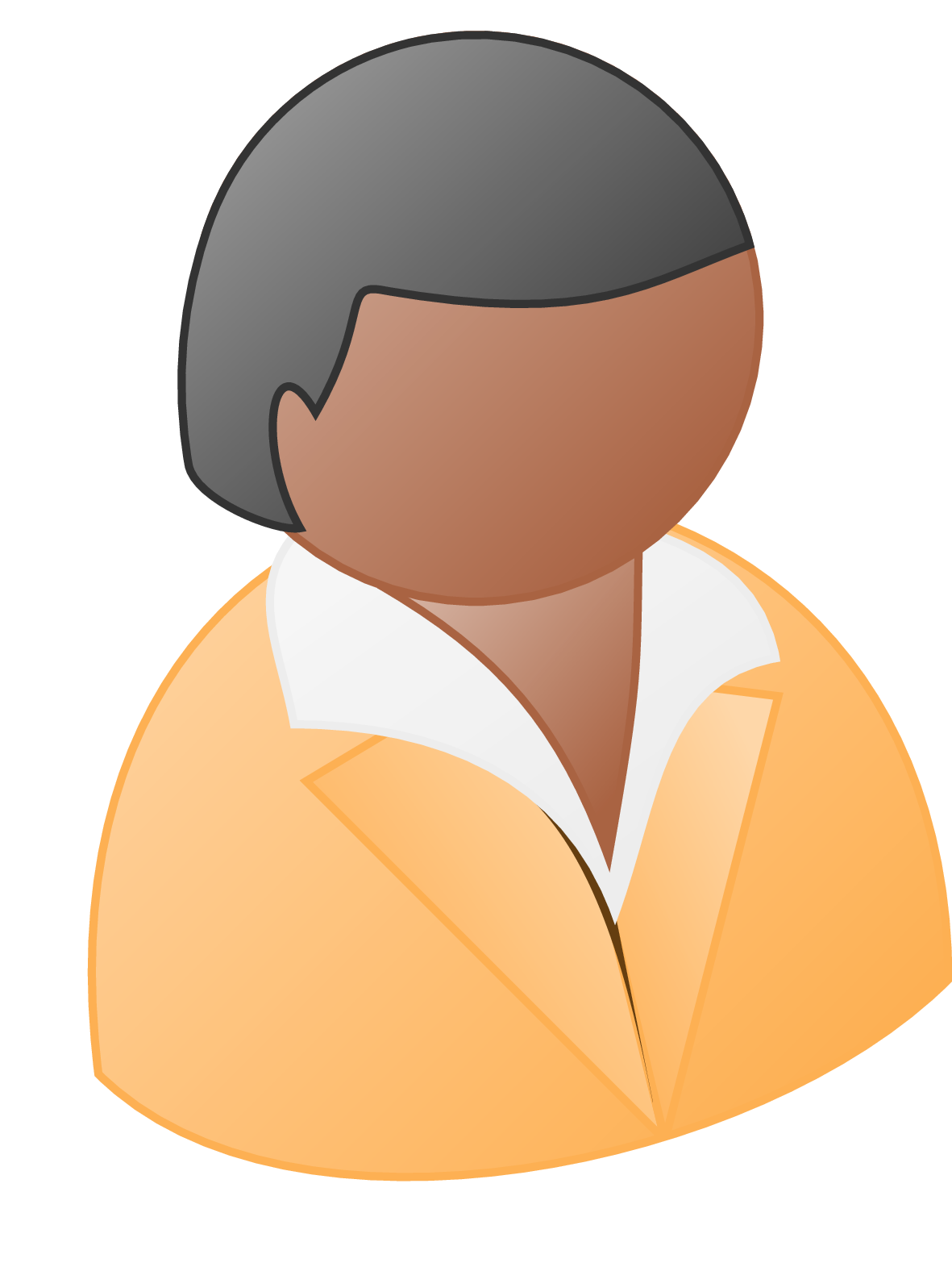 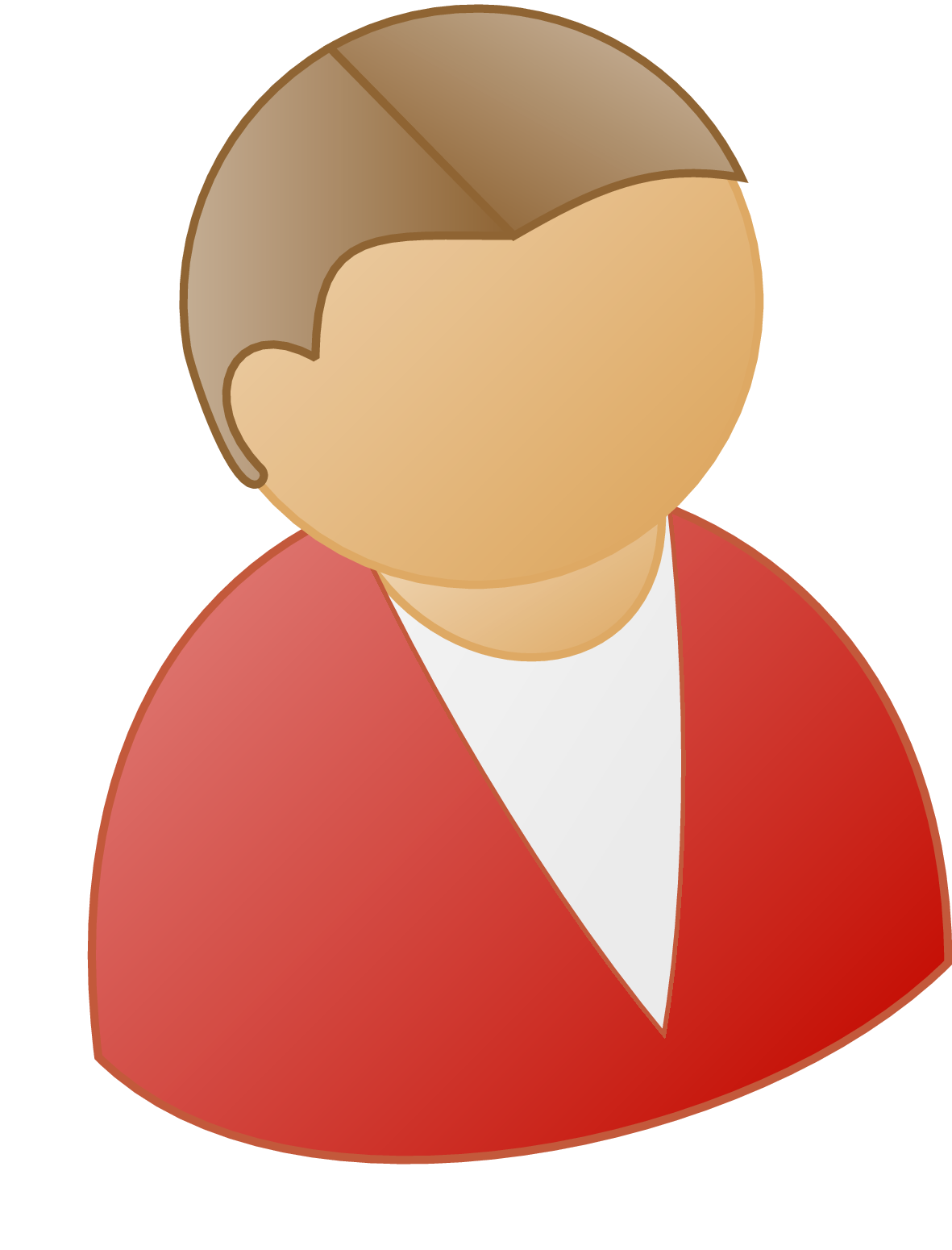 Alice
Bob
How can they determine if they both want a second date.
No one wants to ask first.
What if the other person is not interested?
What is the Average Salary of Purdue’s Class of 2024?
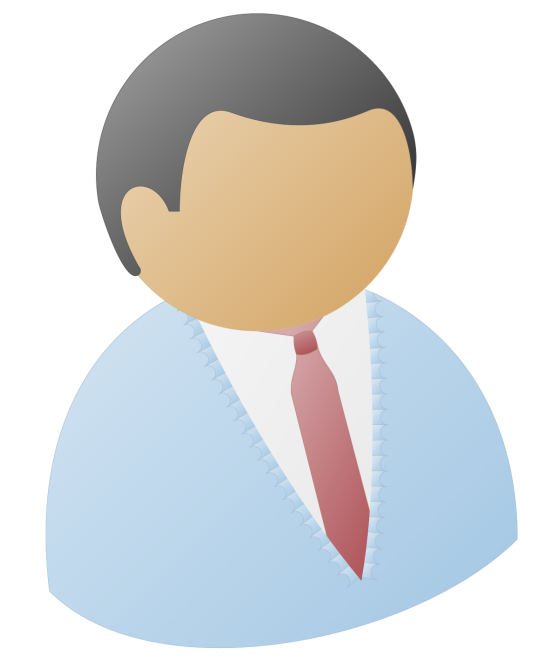 How can they compute the average without revealing their individual salaries to each other ?
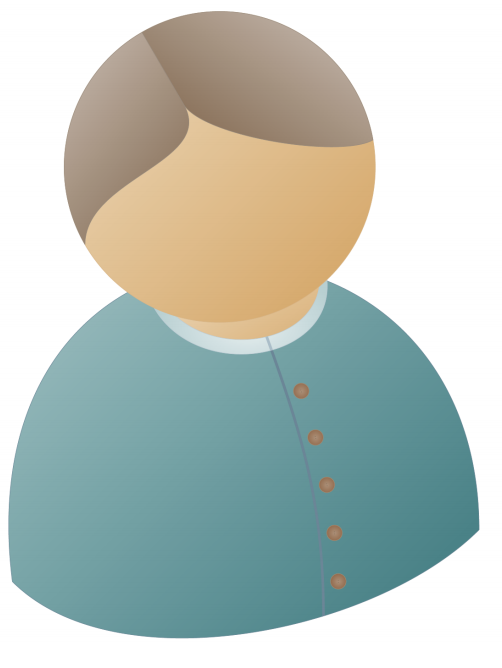 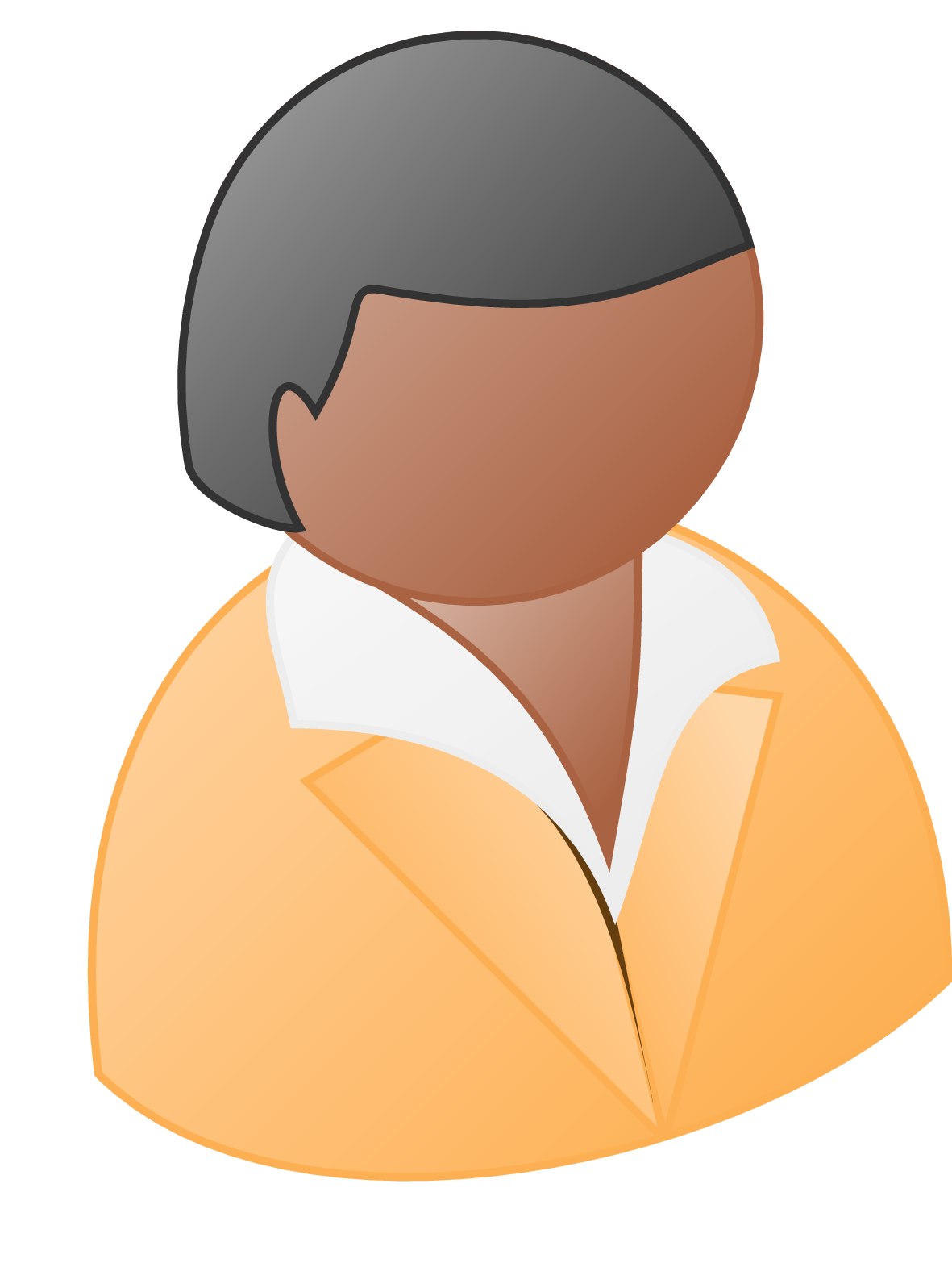 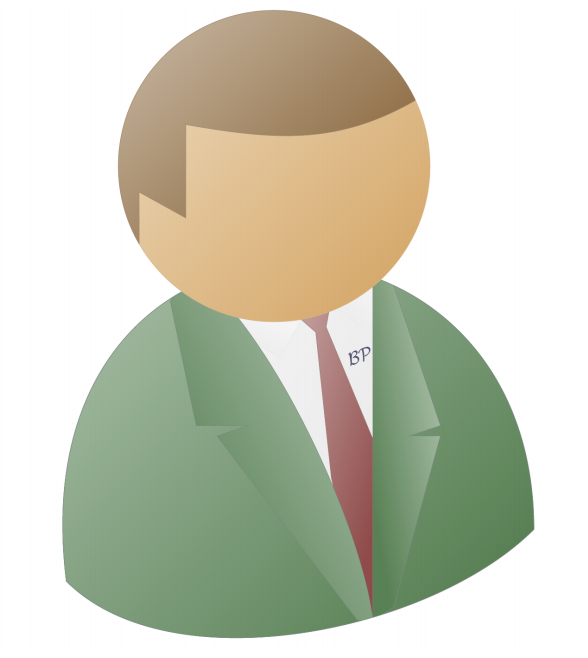 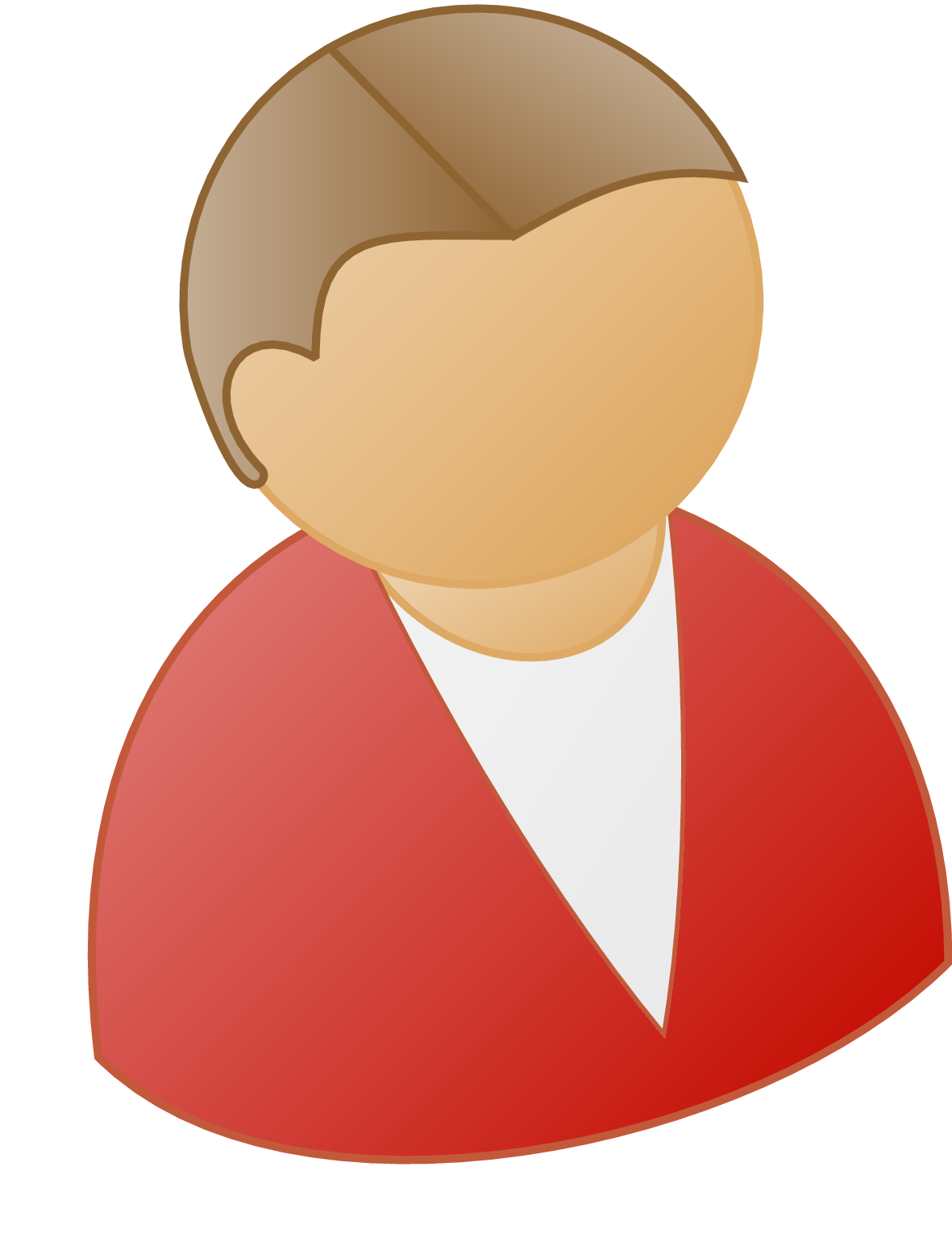 Secure Multiparty Computation (MPC)
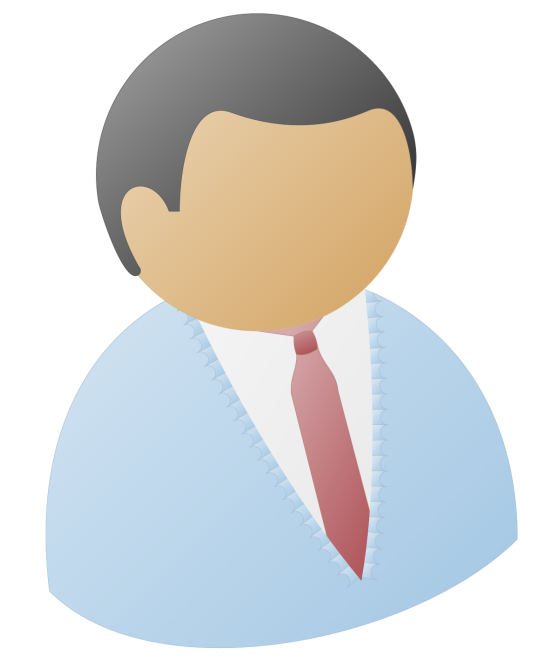 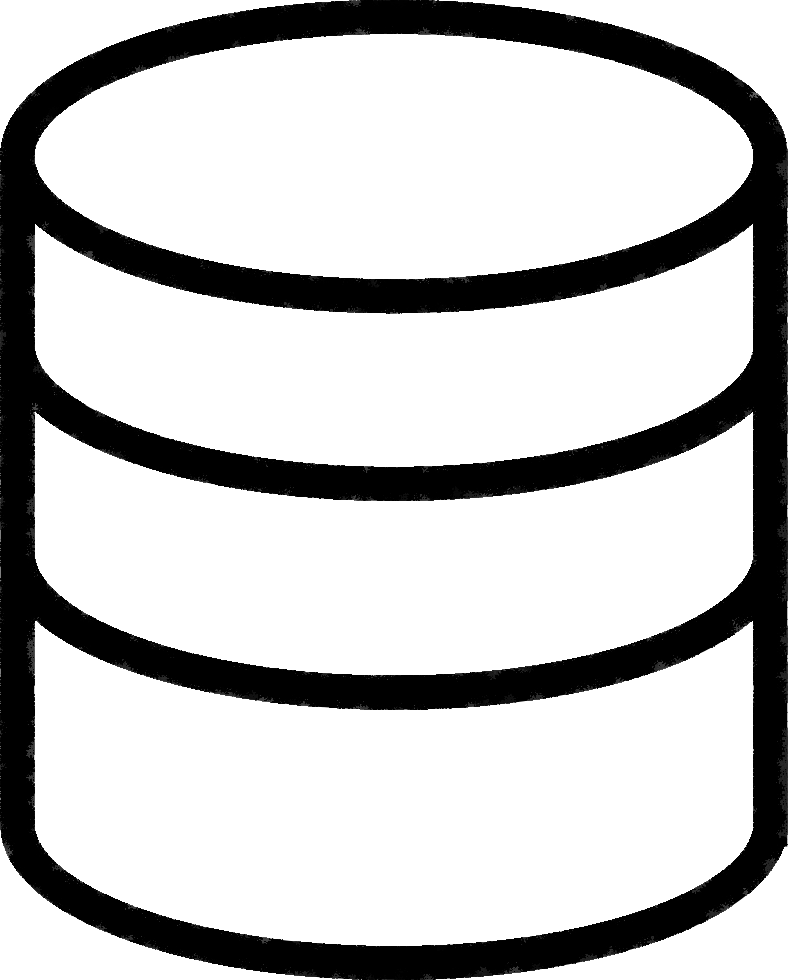 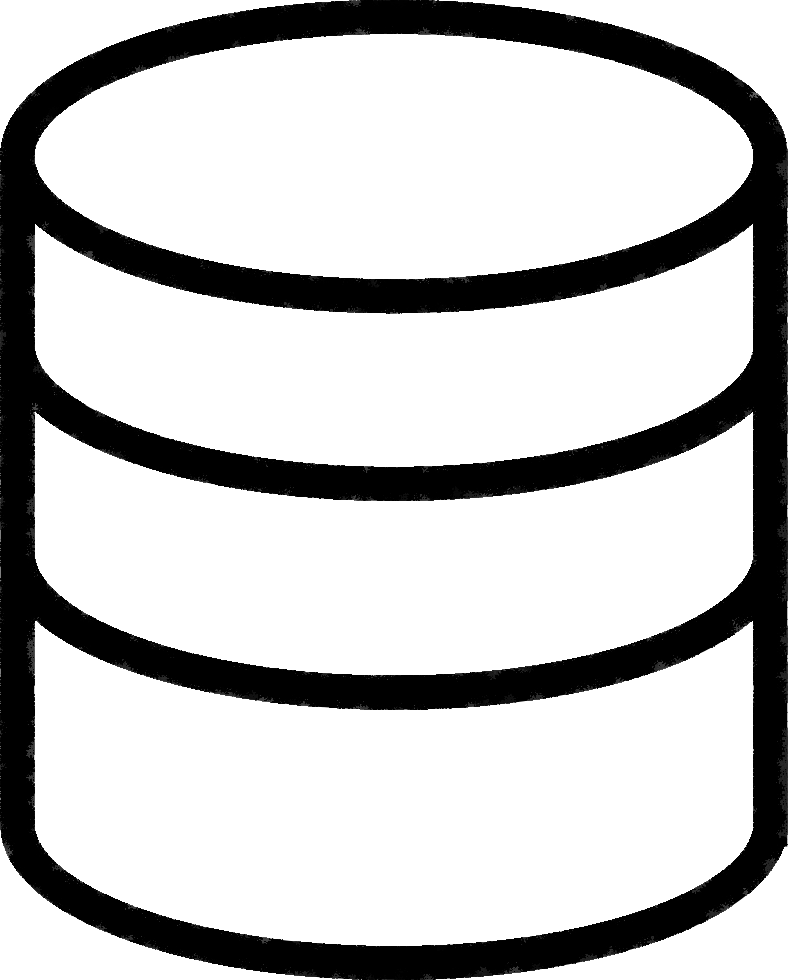 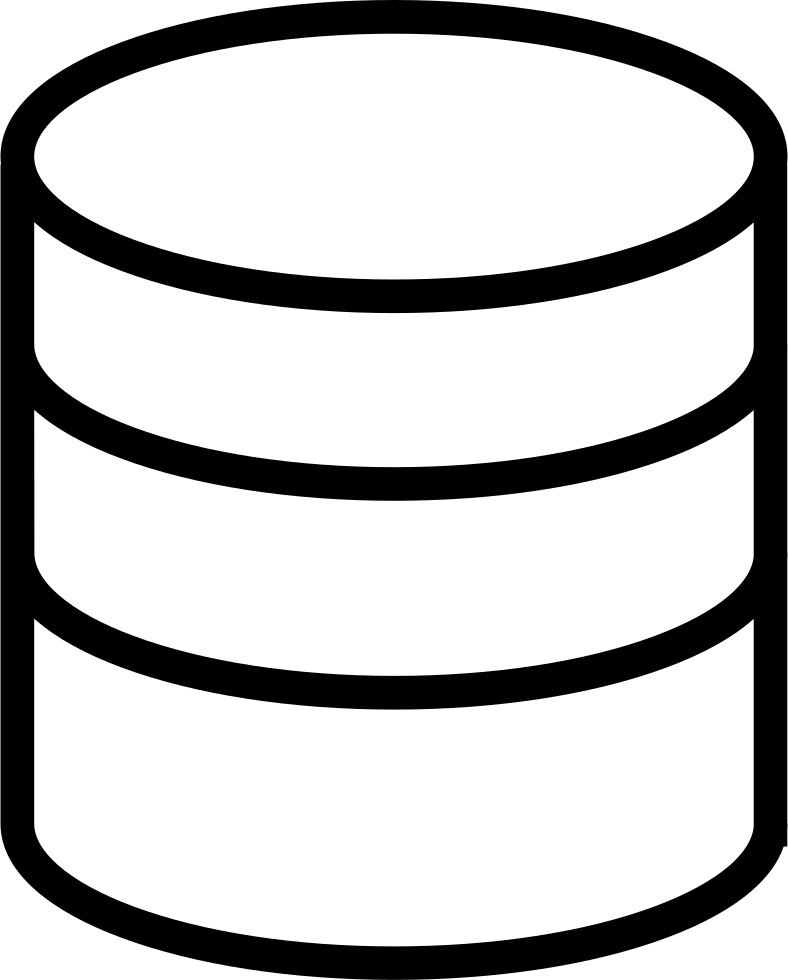 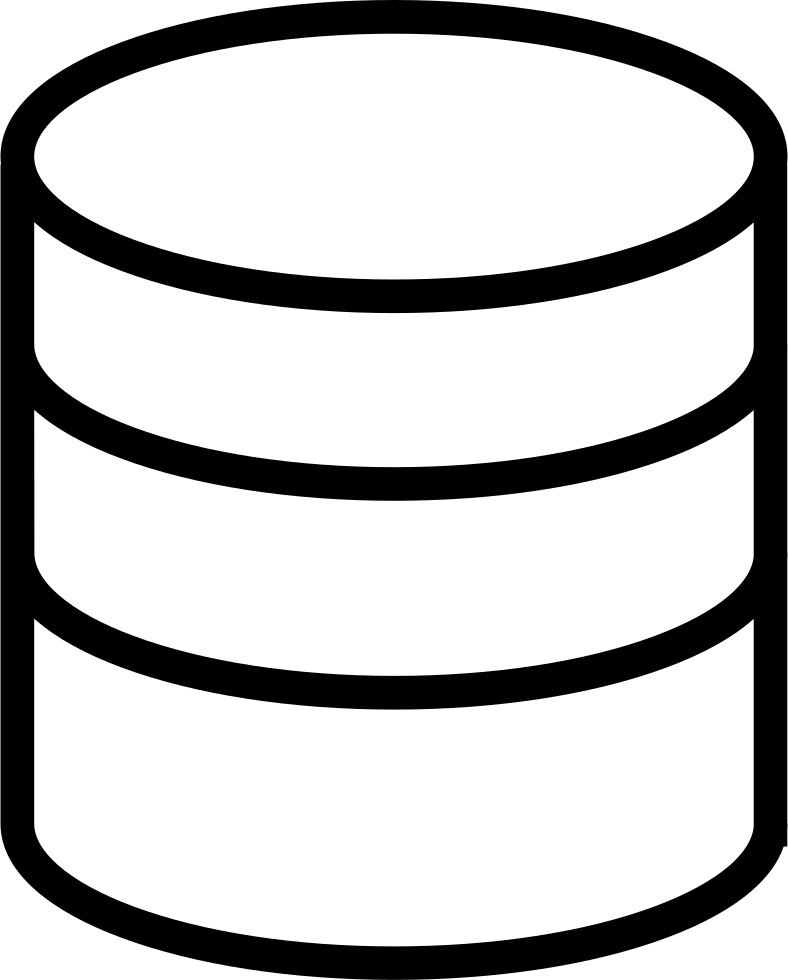 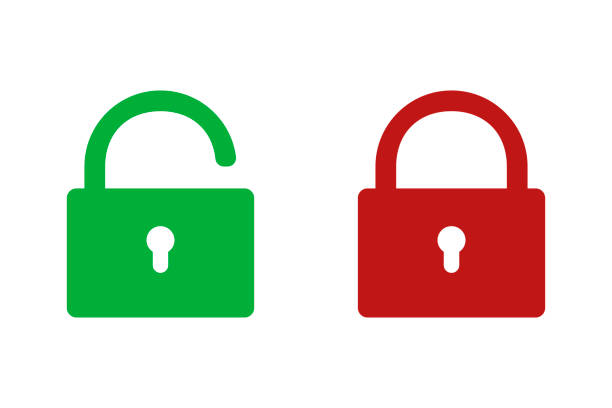 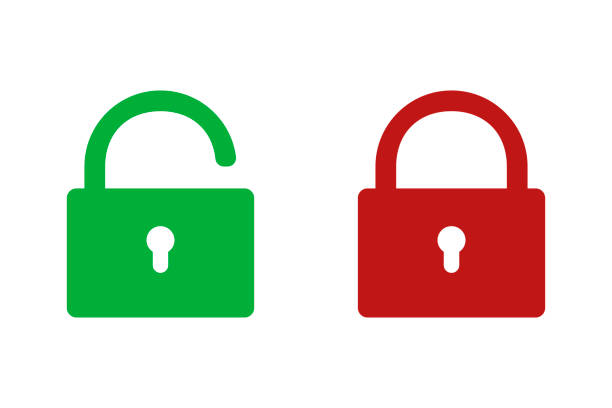 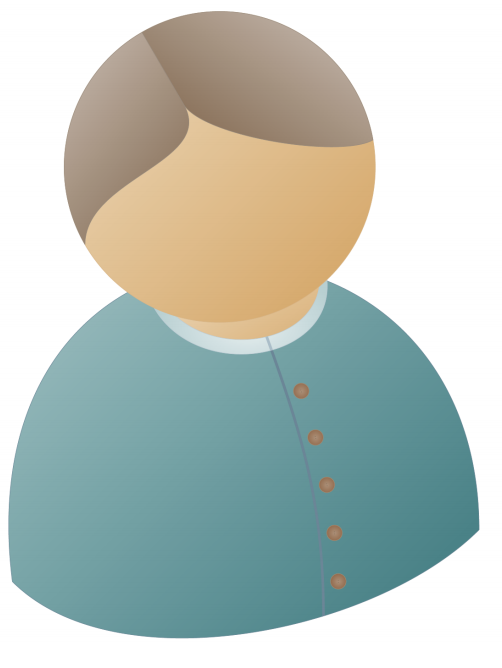 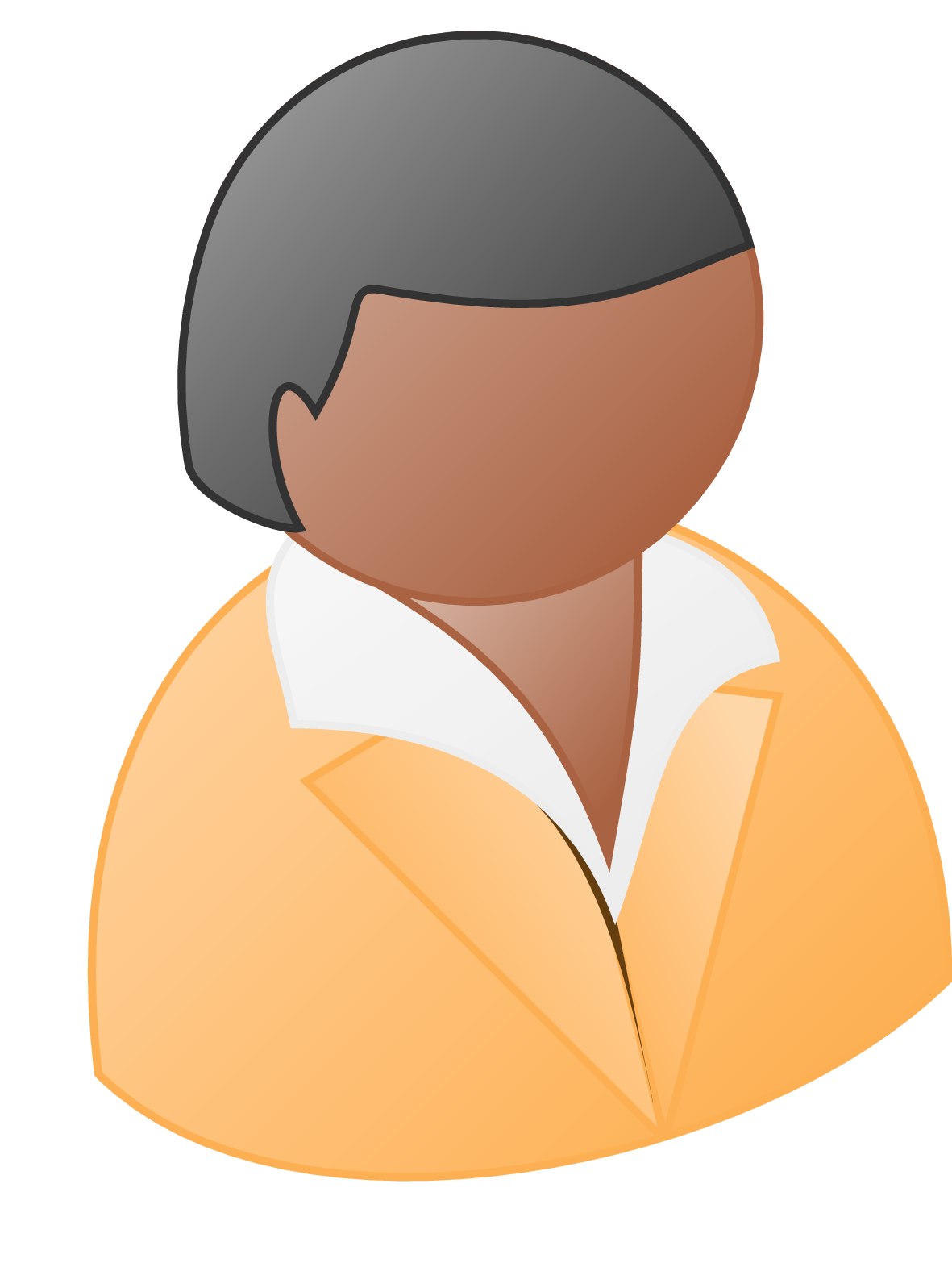 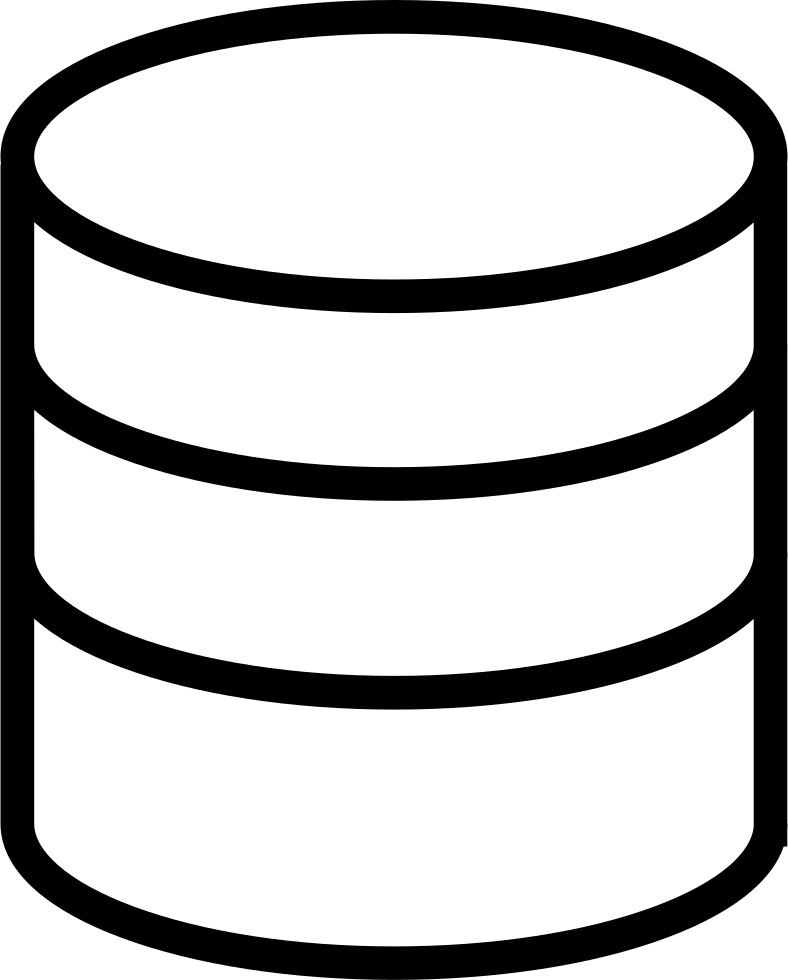 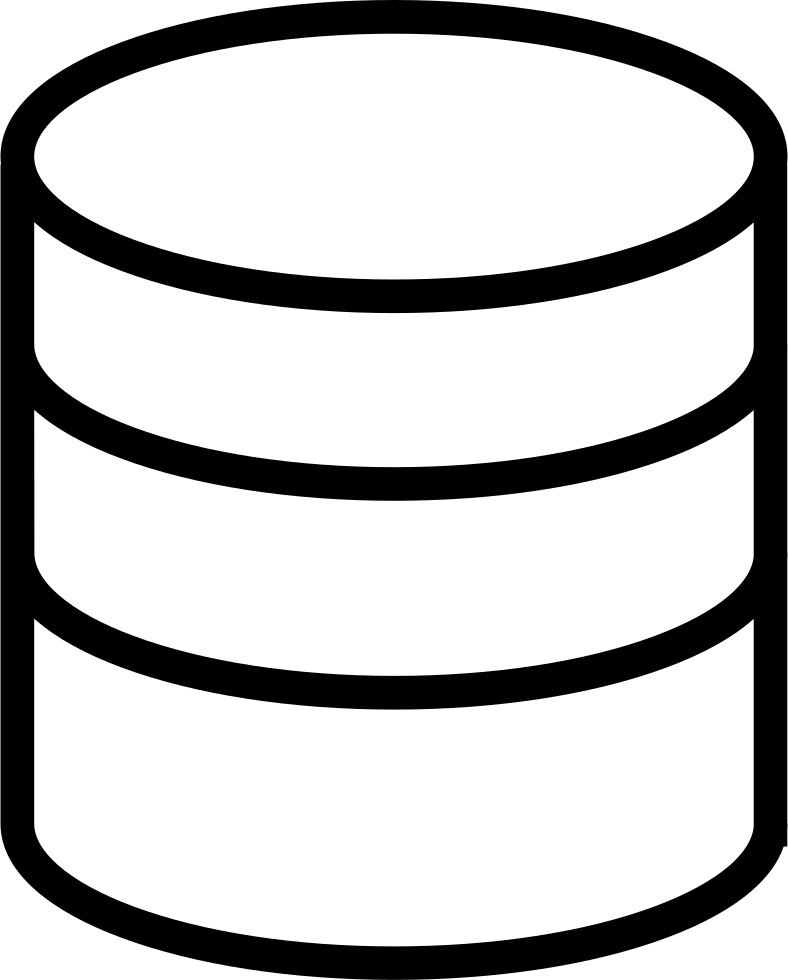 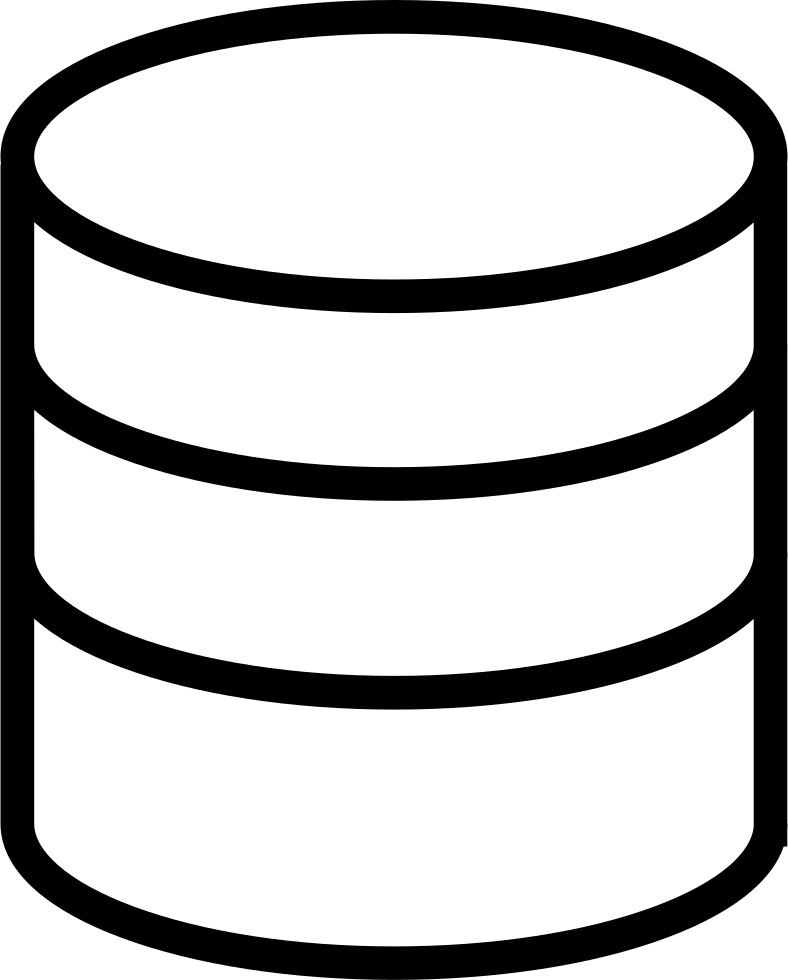 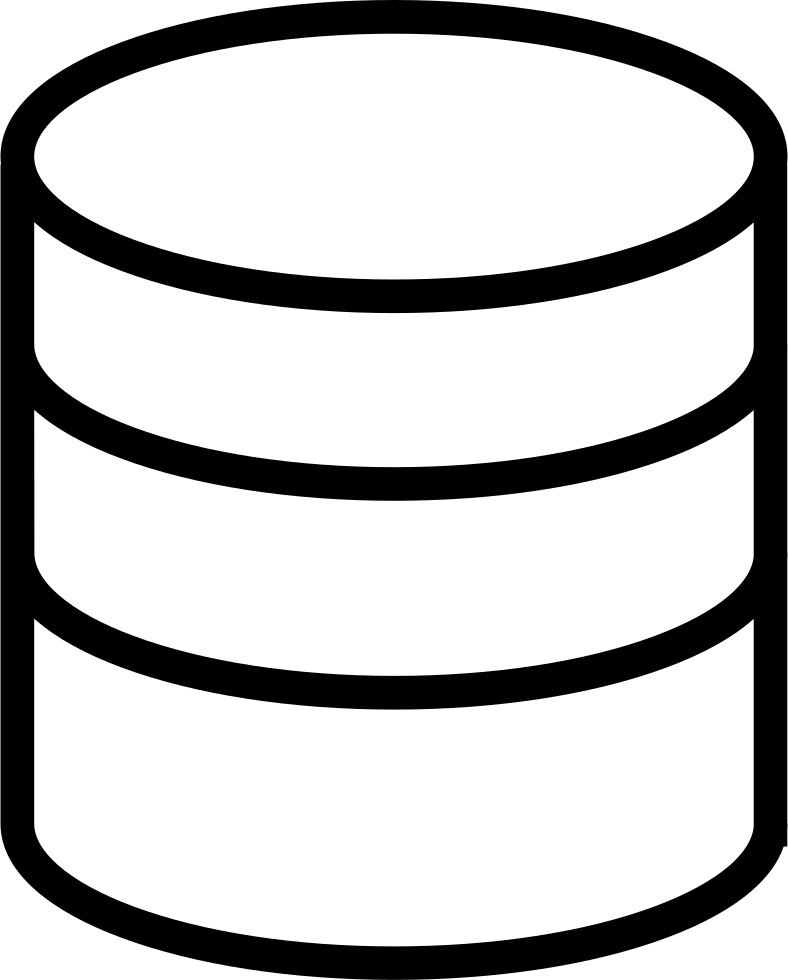 This general problem of enabling a group of mutually distrusting parties to jointly compute a function over their private data without the compromising confidentiality of that data is called secure multiparty computation.
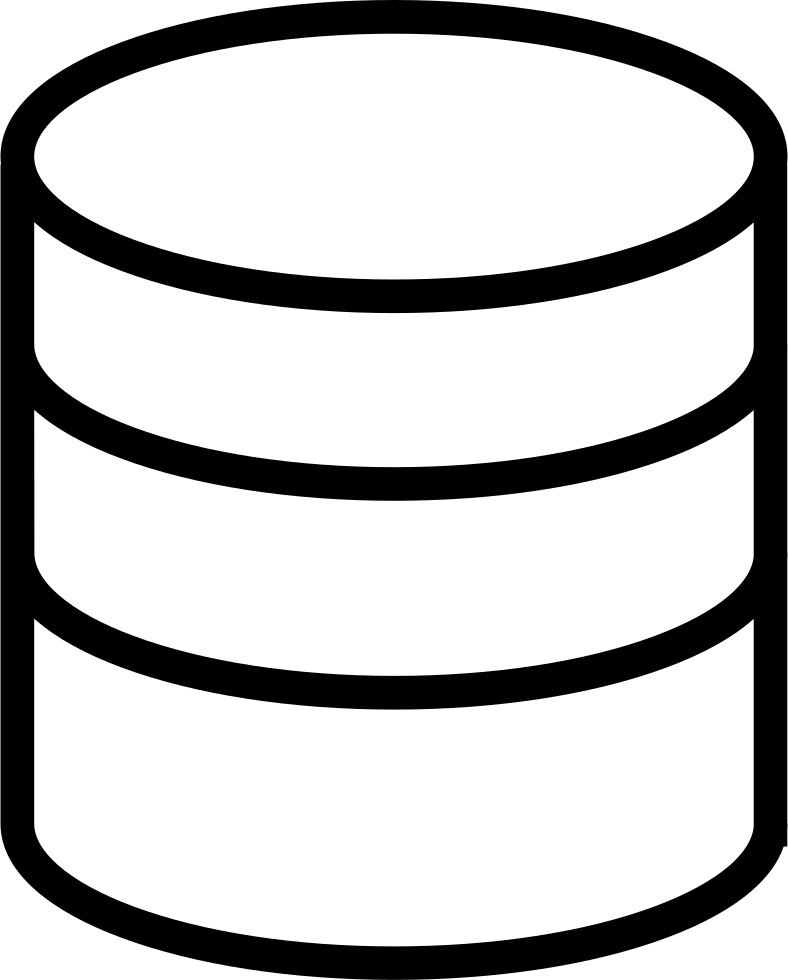 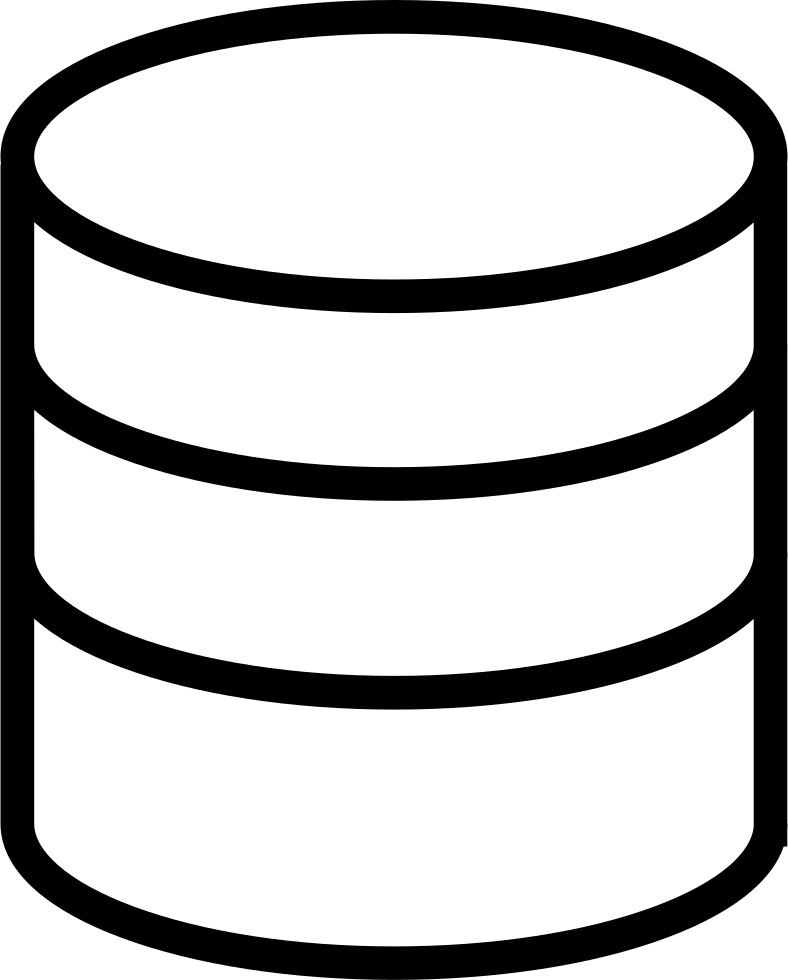 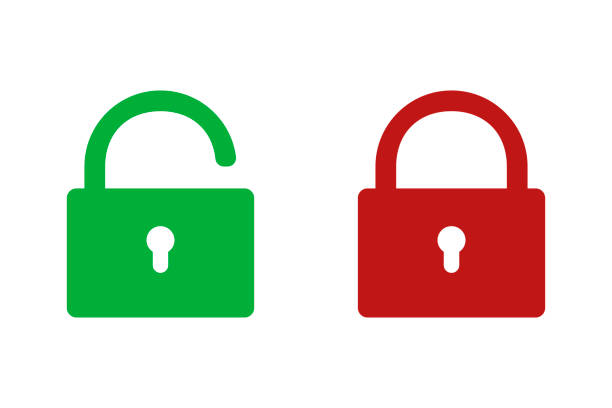 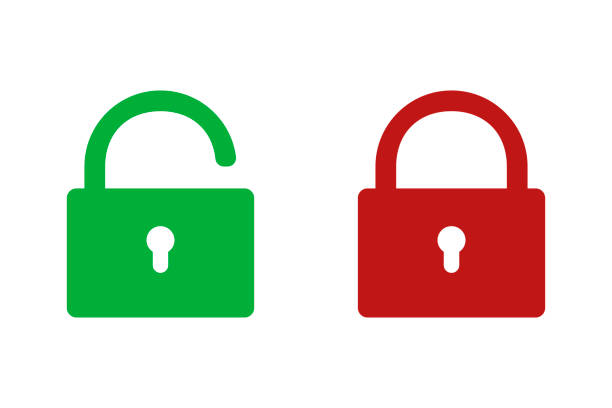 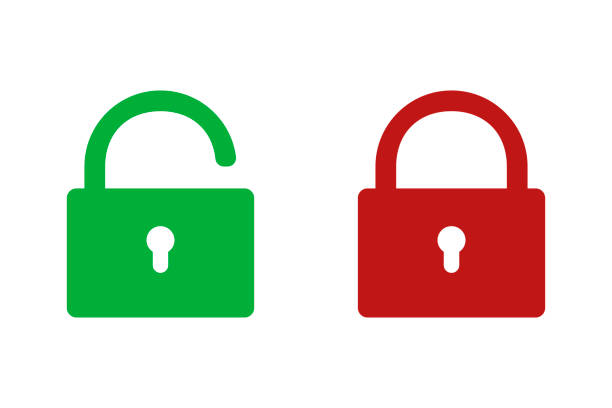 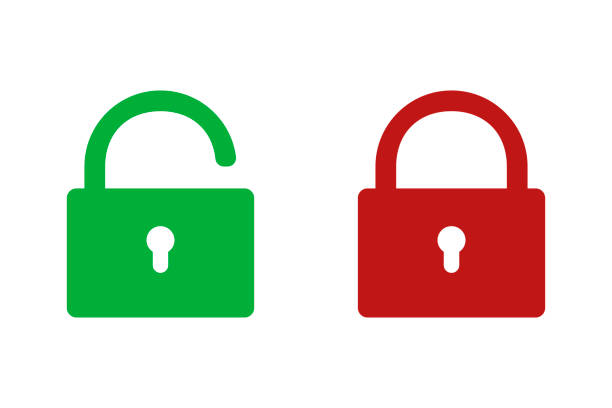 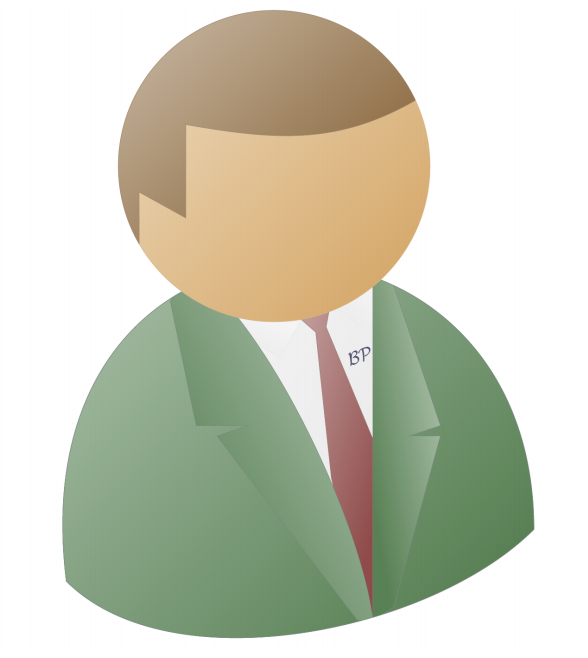 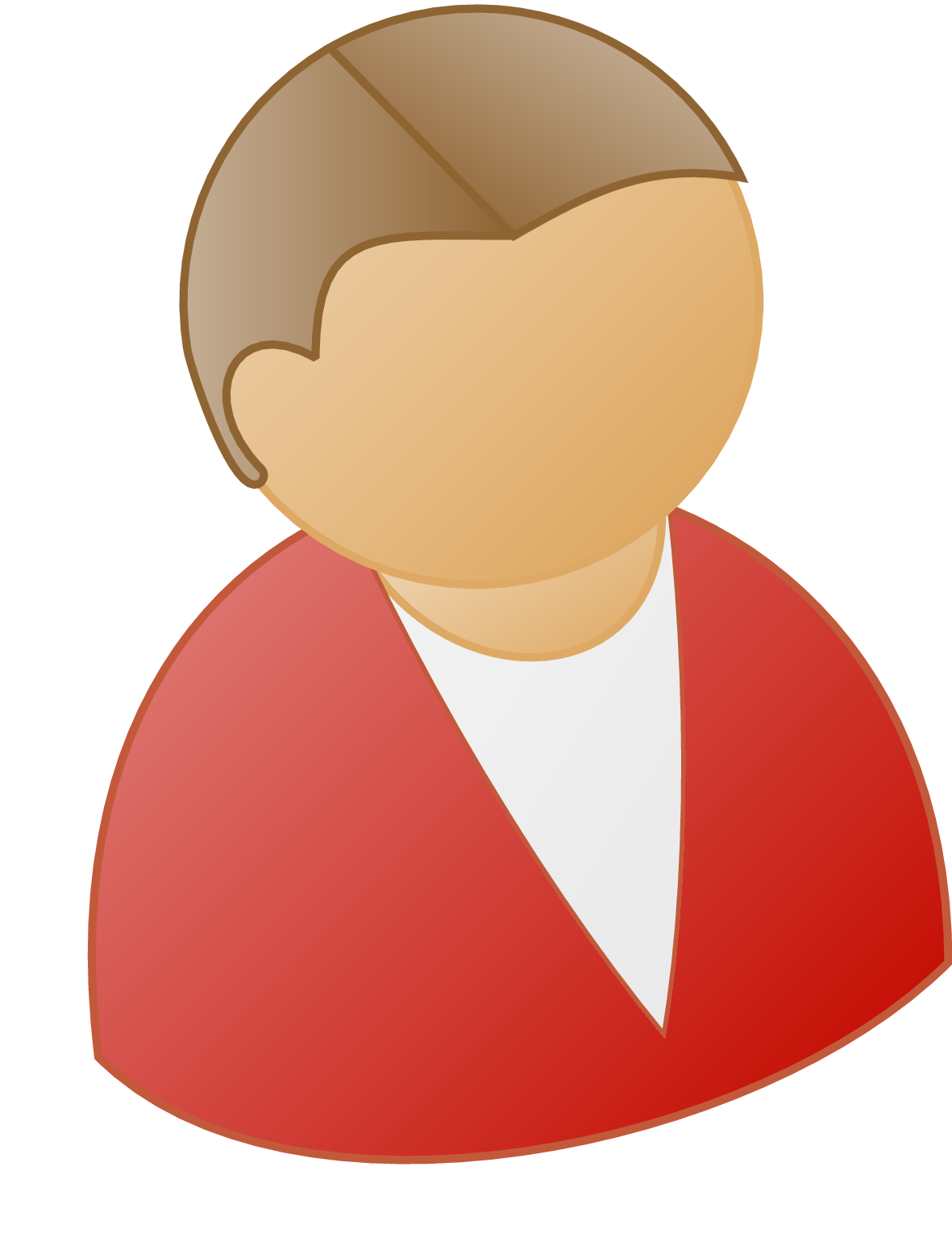 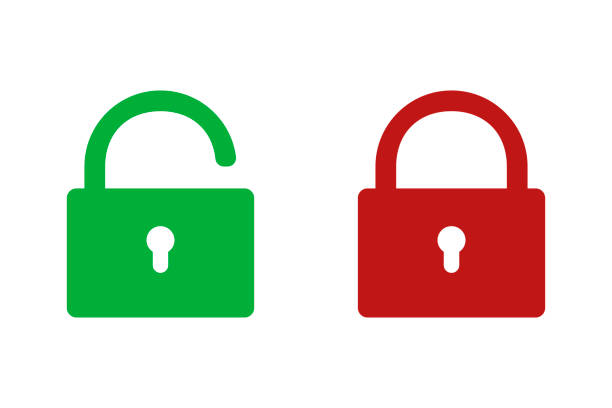 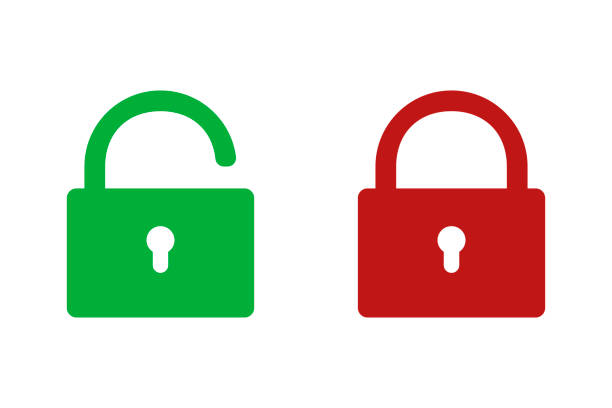 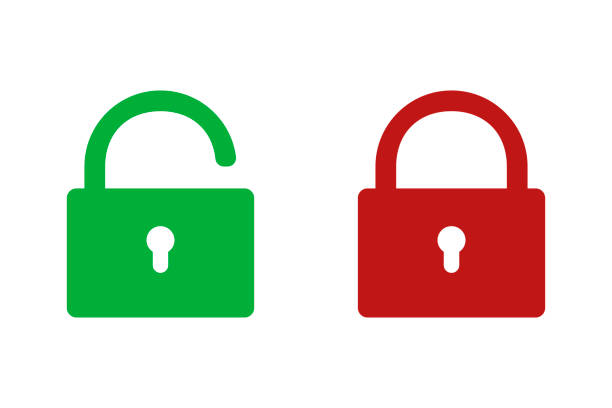 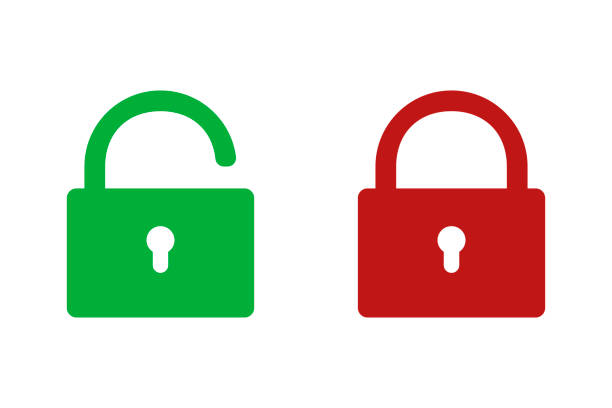 Course Objectives
Understand the key security properties essential for secure multiparty computation.
Learn to formally define the problem of secure multiparty computation.
Explore various constructions of secure multiparty computation and develop the ability to rigorously prove their compliance with defined security requirements.
Logistics
Course Website: https://aarushigoel.github.io/courses/Spring%202025/CS655.html
Lectures: 3:00 pm – 4:15 pm, Tuesday and Thursday
Office hours: 11 am – 12 pm, Tuesday (LWSN 2142D)
Pre-requisites: CS 35500/55500 (or an equivalent course), basic probability, computational complexity and maturity with mathematical proofs.
Ed Discussion on Brightspace for all course relation discussions.
Grading Policy
10% Class Participation
20% Midterm 
25% Final Exam 
45% Homeworks (best 5 out of 6)
Homeworks
All homework must be submitted via Gradescope (on Brightspace).
Late Submission: 
Upto 24 hours late -- a penalty of 50%. 
More than 24 hours late -- no credit
Collaboration: 
Write your own solution
Acknowledge everyone you’ve worked with
Cite all resources you’ve looked at
Exams
Midterm: In-Class (on March 6)
Final exam: Take-Home (Date TBD)

No collaboration, no extension!
Academic Dishonesty
Any instance of academic dishonesty will result in a significant penalty to your overall course grade and will be referred to the Office of the Dean of Students for further action.
Tentative-List of Topics
Defining Semi-Honest MPC
Oblivious Transfer
Semi-honest GMW
Yao’s Garbled Circuit
Simulation-Based Security
Zero-Knowledge Proofs, NIZKs
GMW Paradigm
Information-Theoretic MPC and Additive Attack Paradigm
MPC with Guaranteed Output Delivery
Packed Secret Sharing based MPC
Pseudorandom Correlation Generators
Homomorphic Secret Sharing
Fully Homomorphic Encryption
Private Set Intersection
Private Information Retrieval
Obfuscation, Secure enclaves
Toy Examples
Alice and Bob go on a first date!
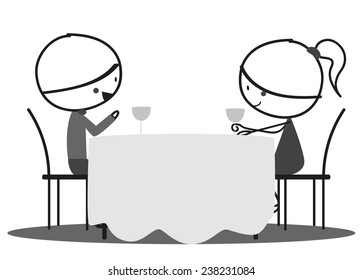 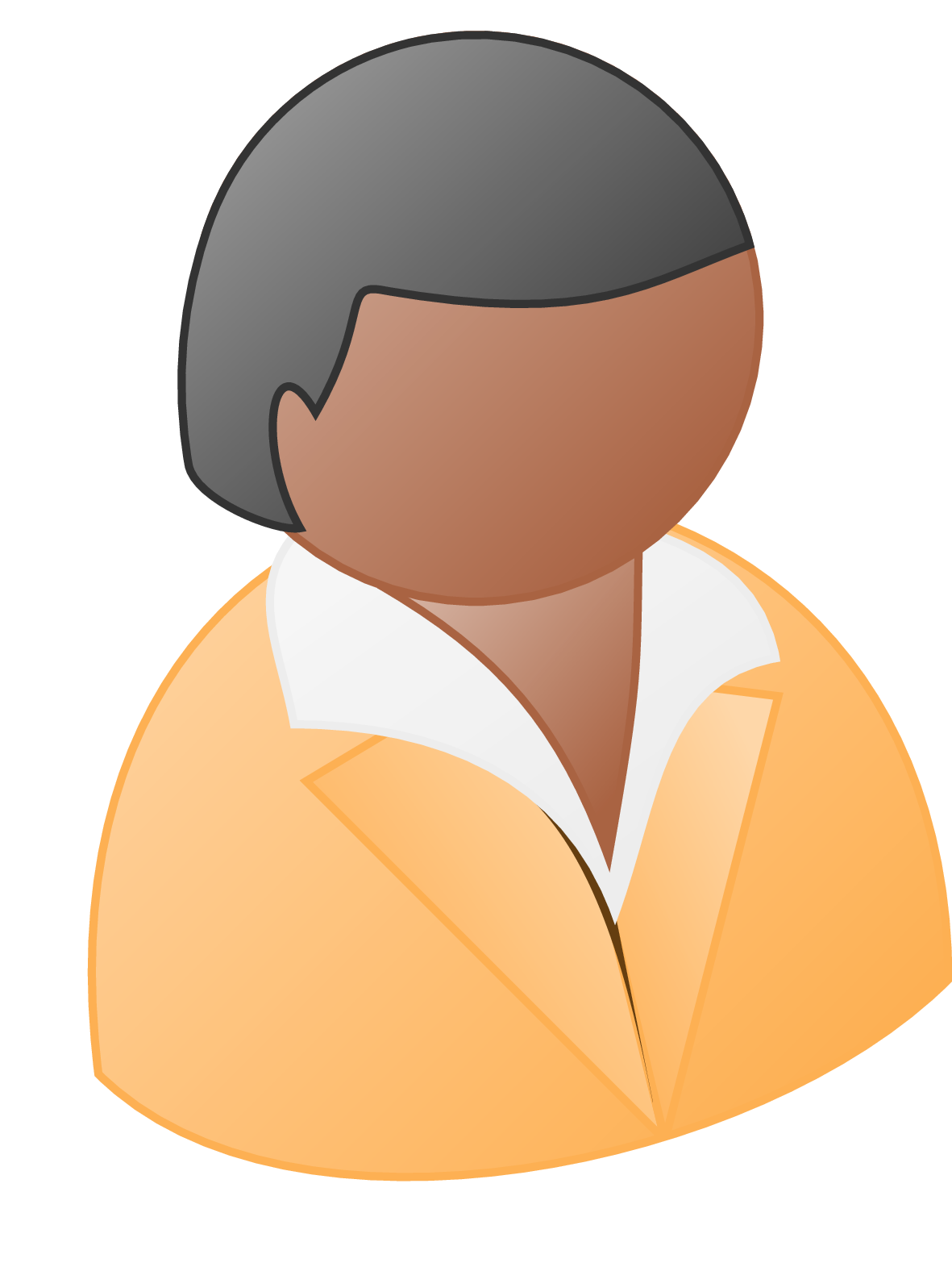 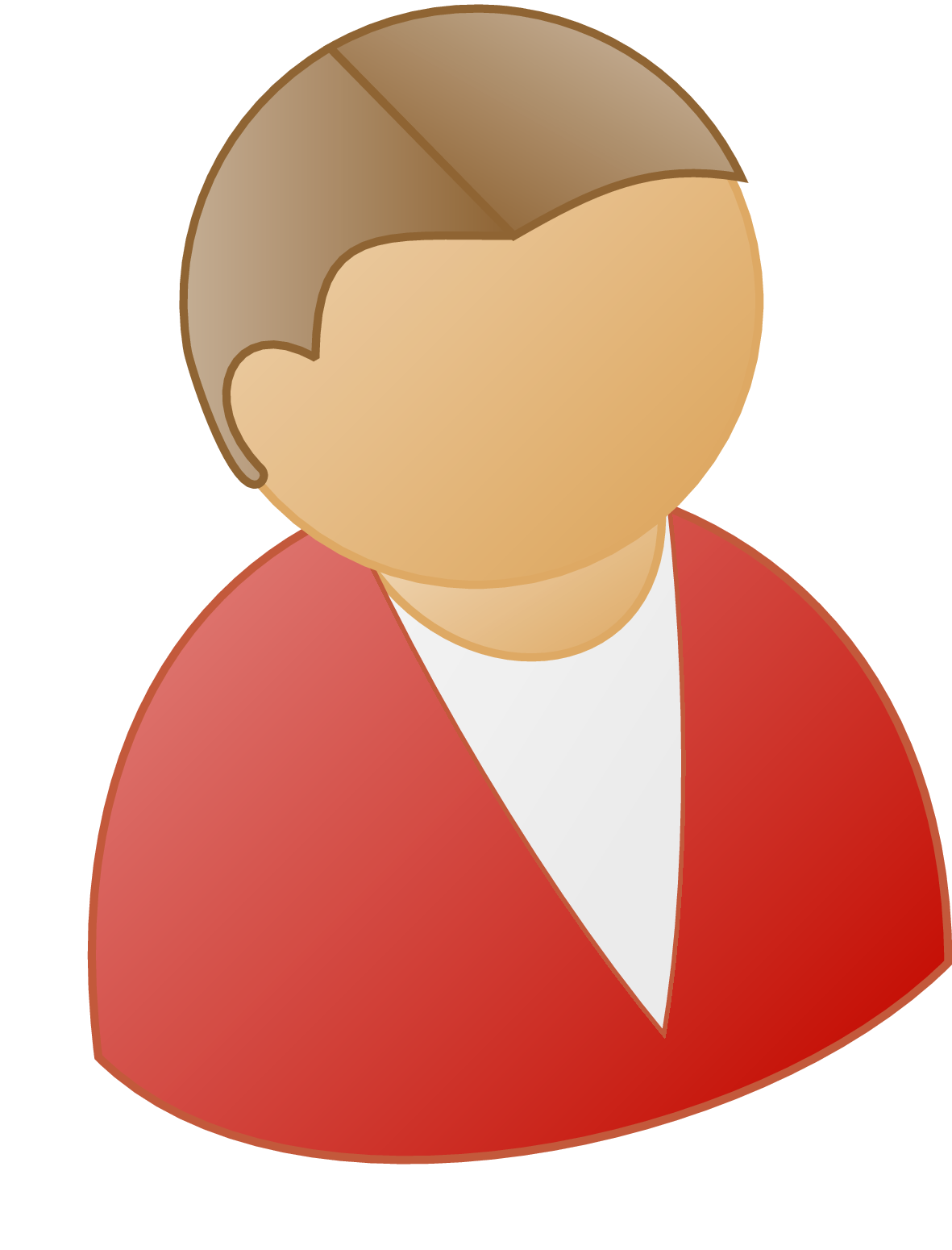 Alice
Bob
They are now trying to determine if they both want a second date.
No one wants to ask first.
What if the other person is not interested?
The person who is not interested in a second date should not find out what the other person wanted.
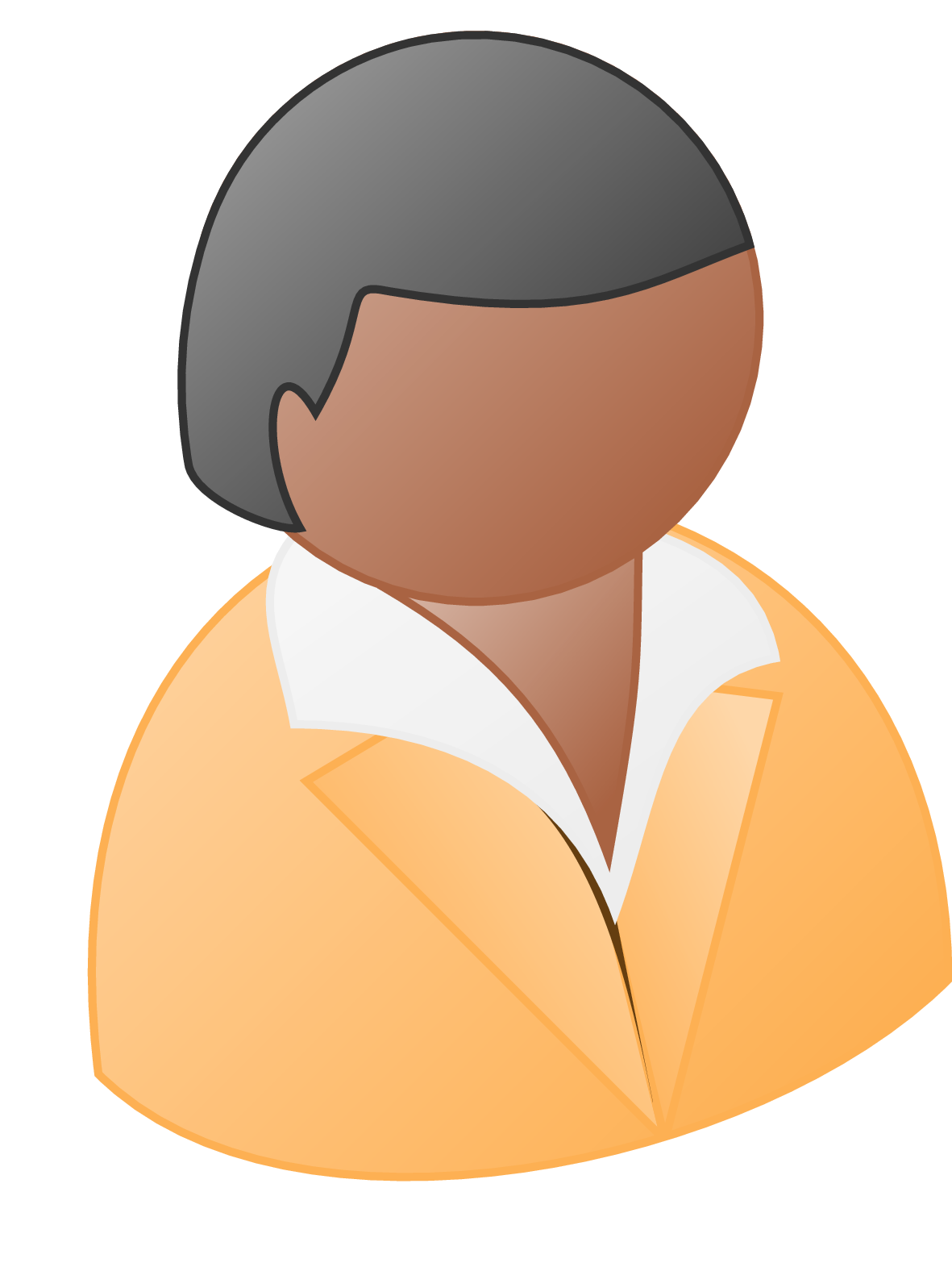 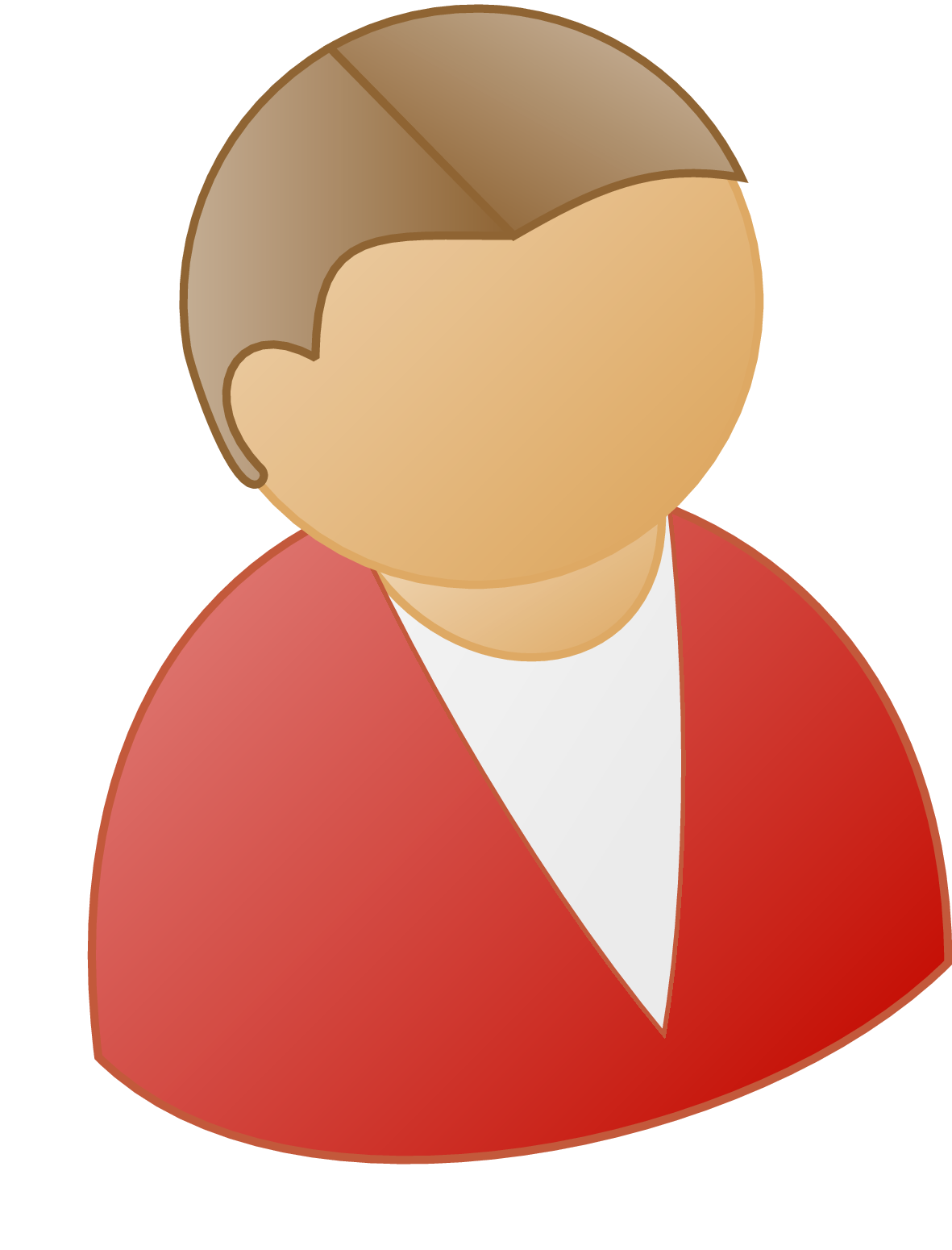 Alice
Bob
Logical AND
The Game of Like (Using Playing Cards) [dB89]
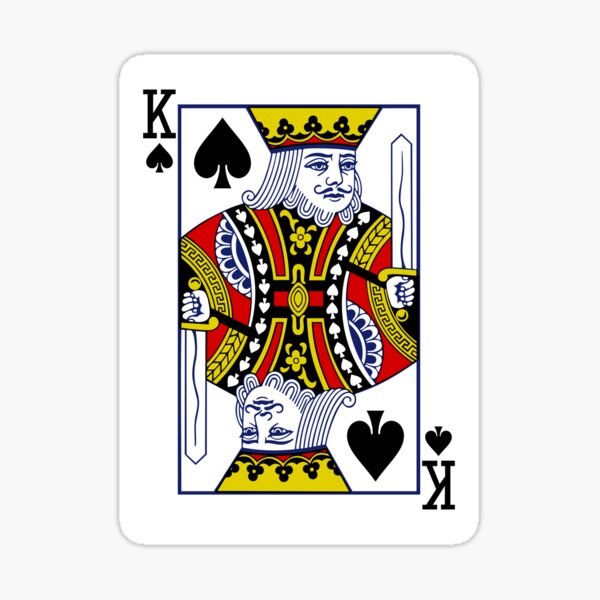 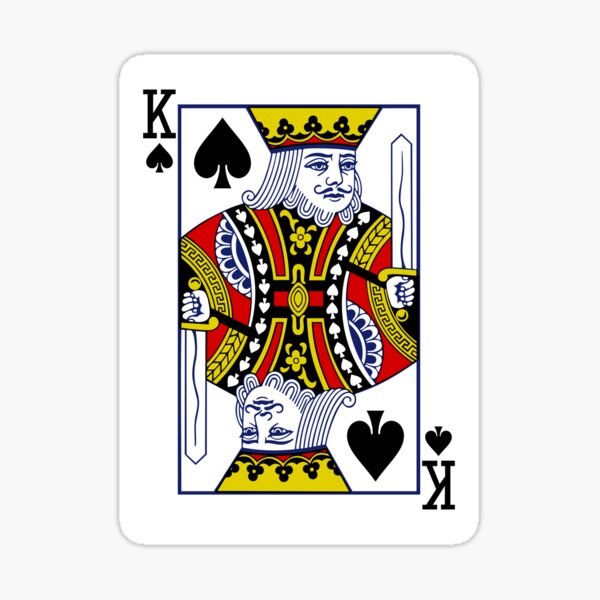 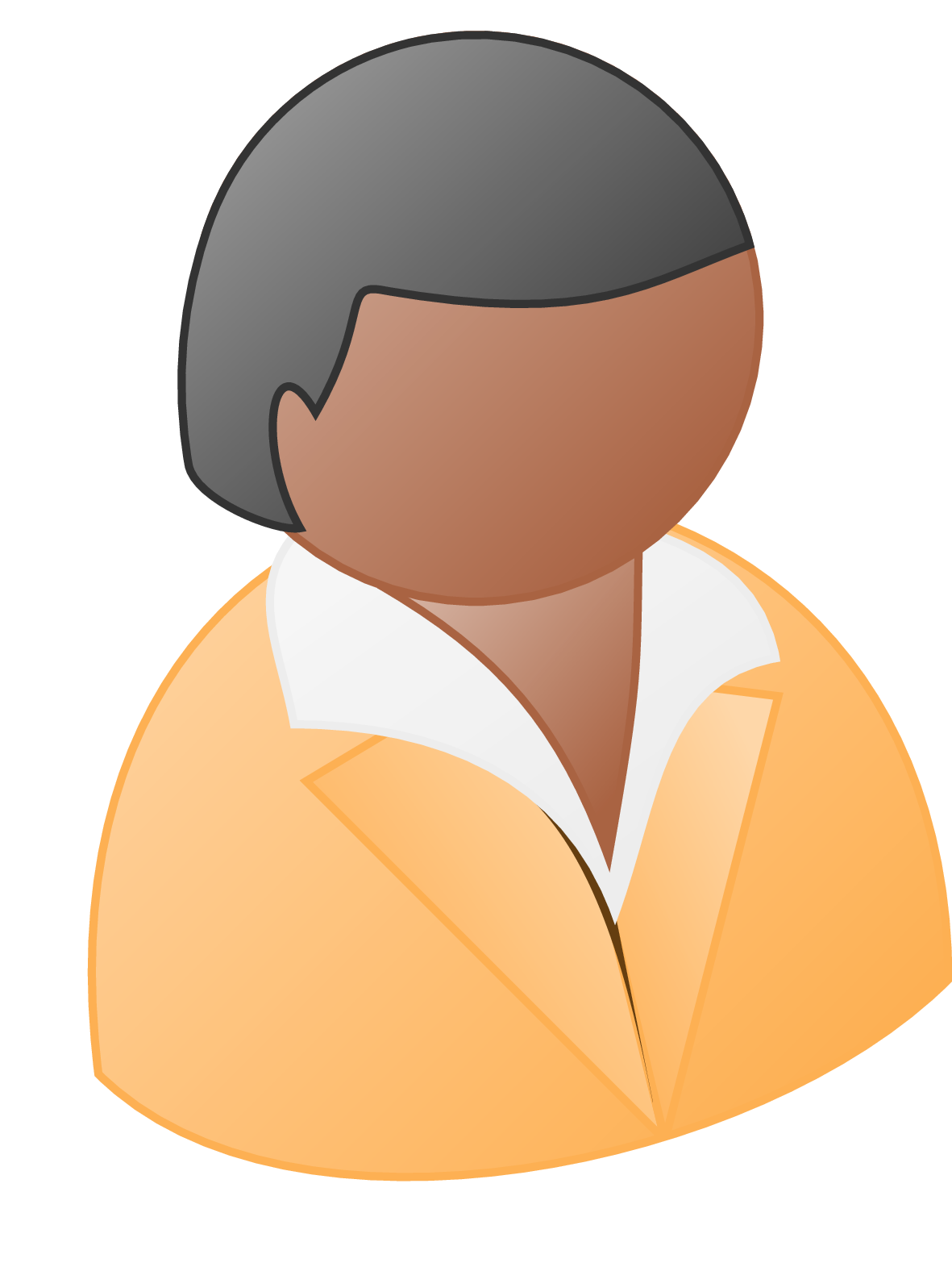 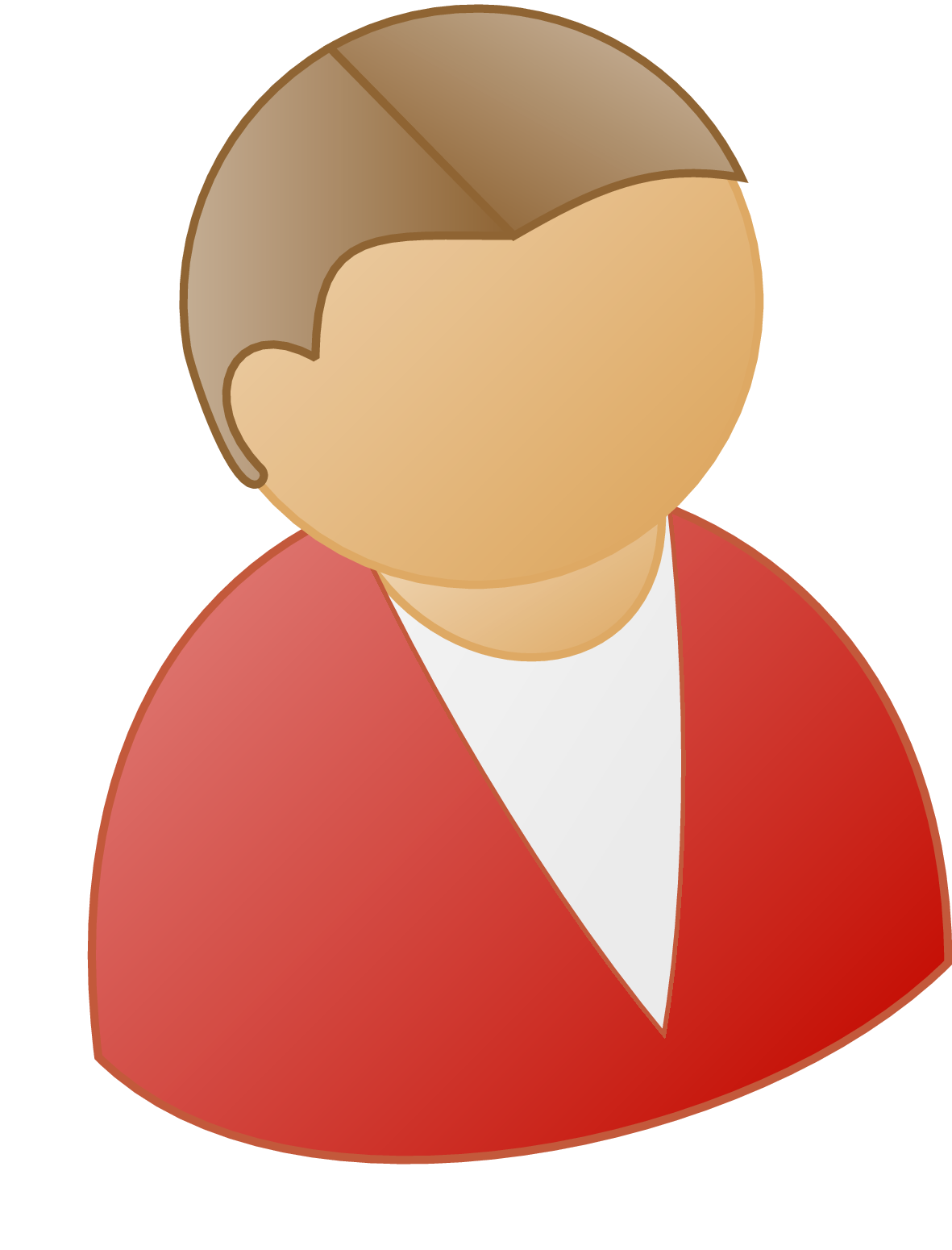 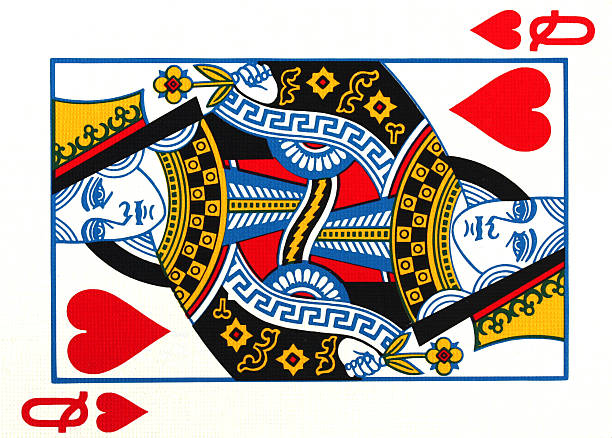 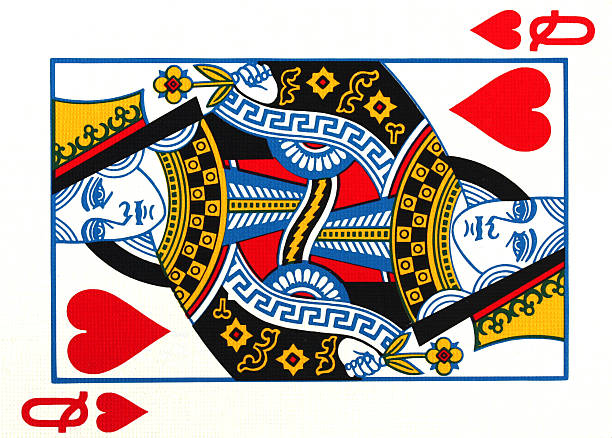 Alice
Bob
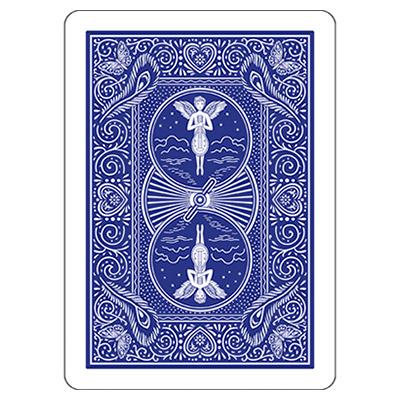 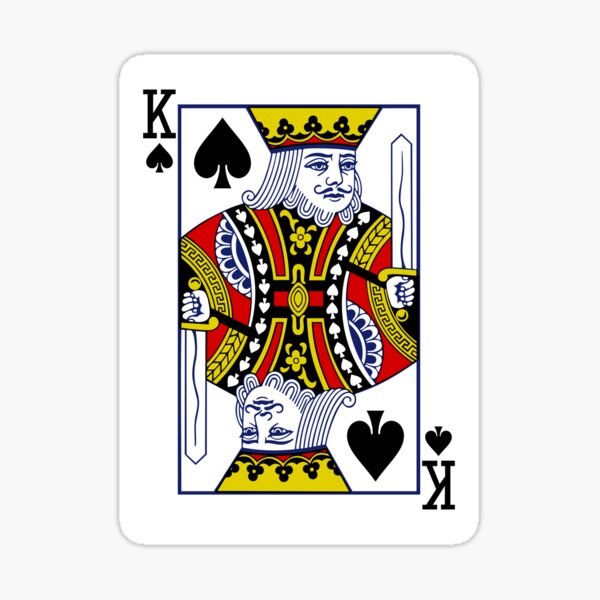 The Game of Like (Using Playing Cards)
If Bob likes Alice!
He puts the queen card on top
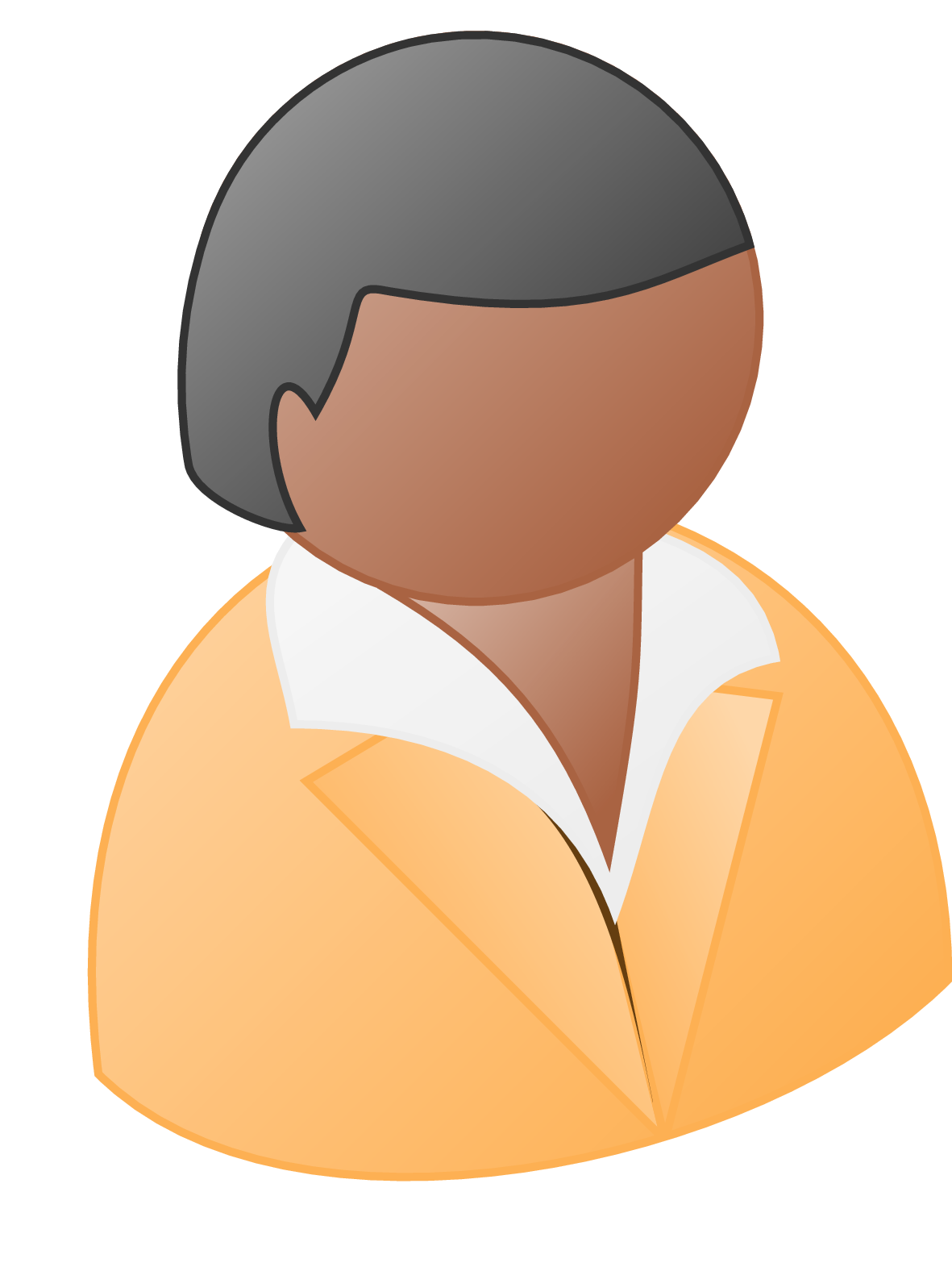 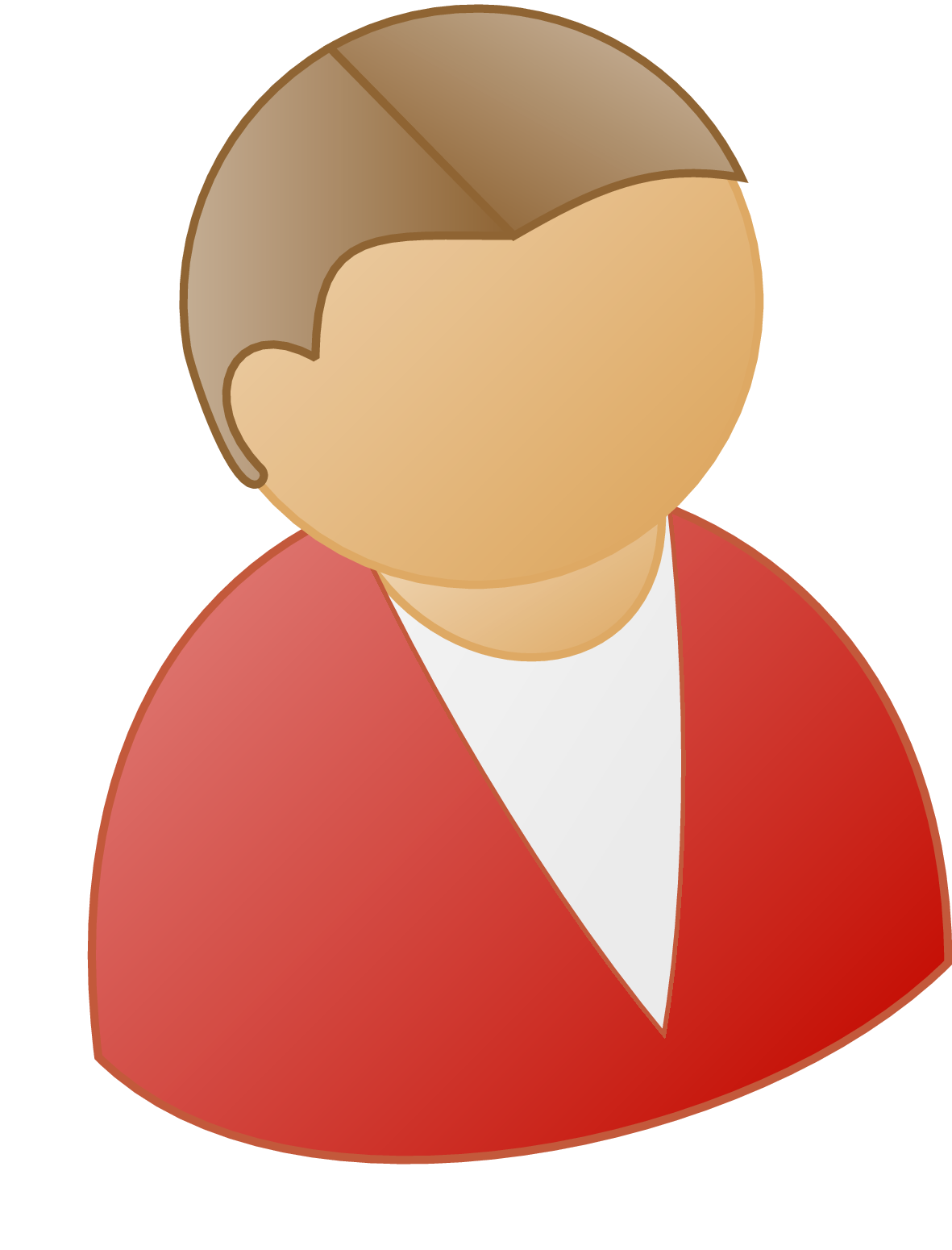 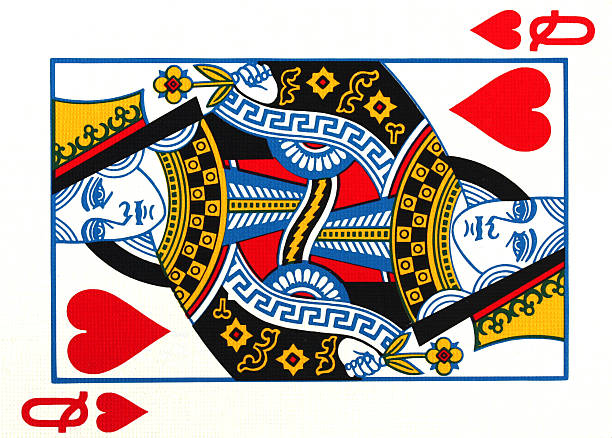 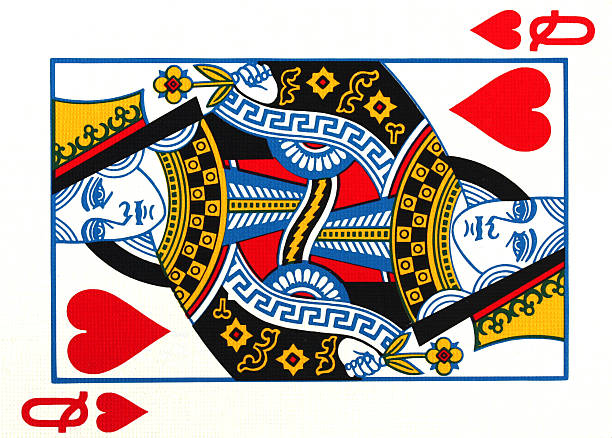 Alice
Bob
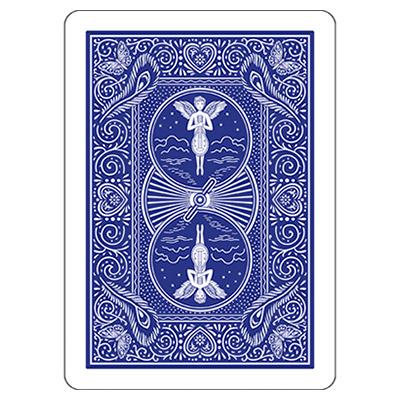 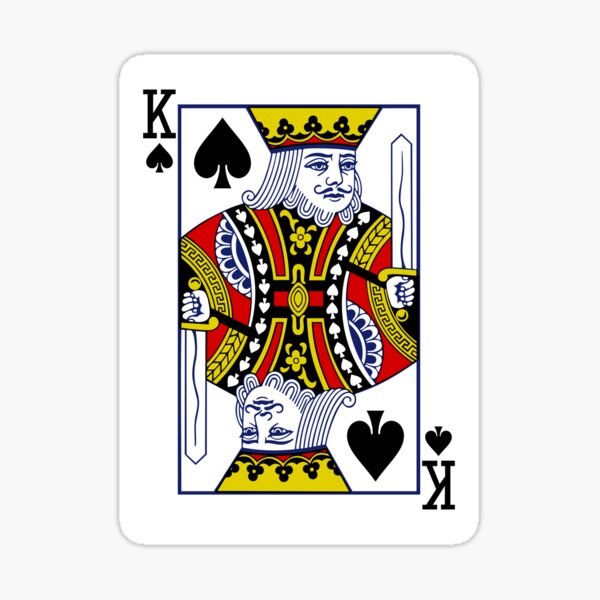 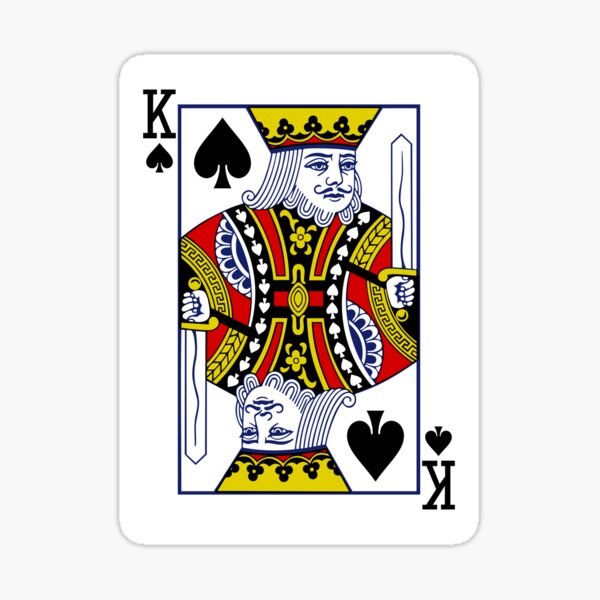 The Game of Like (Using Playing Cards)
If Bob likes Alice!
He puts the queen card on top
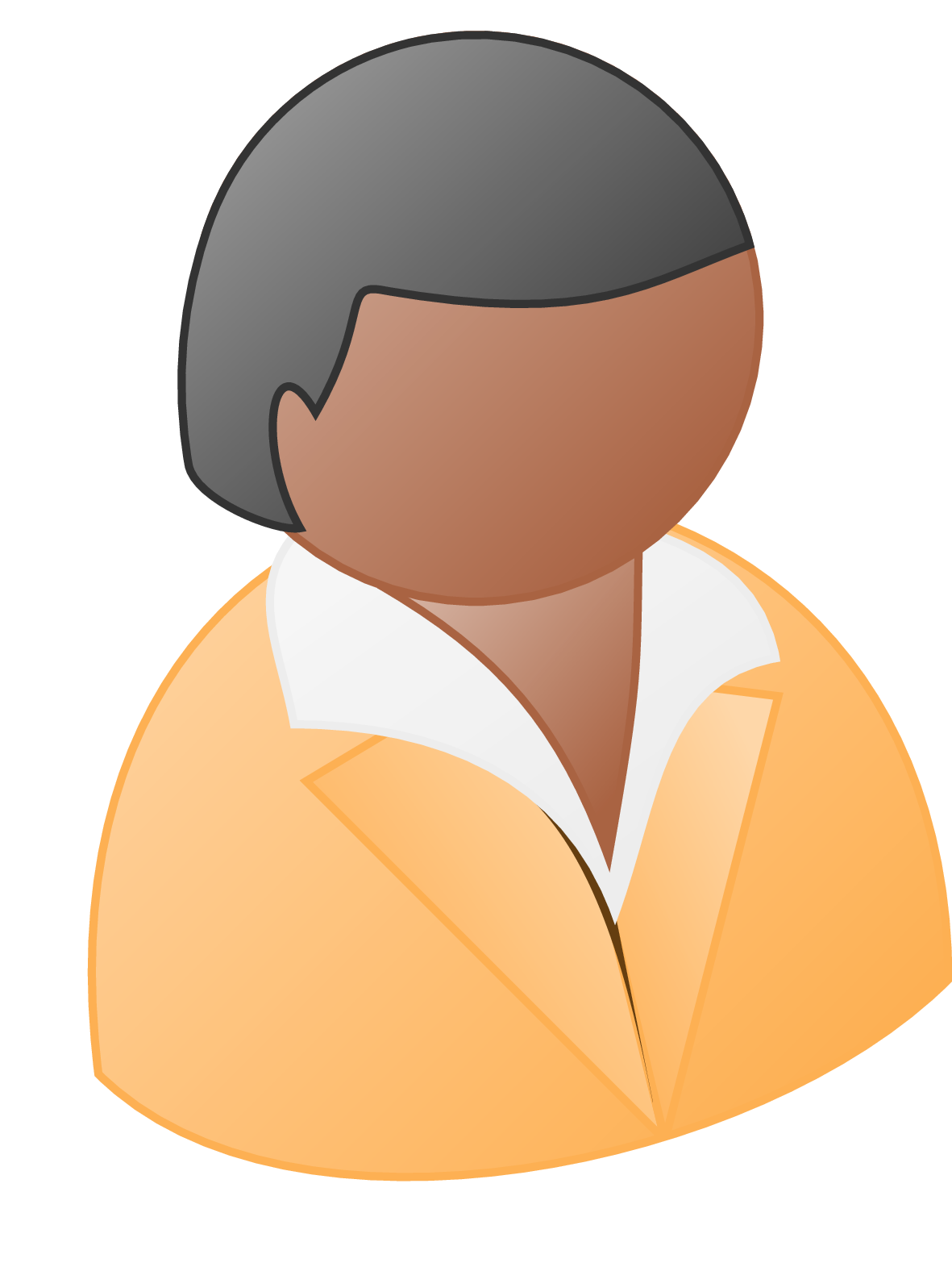 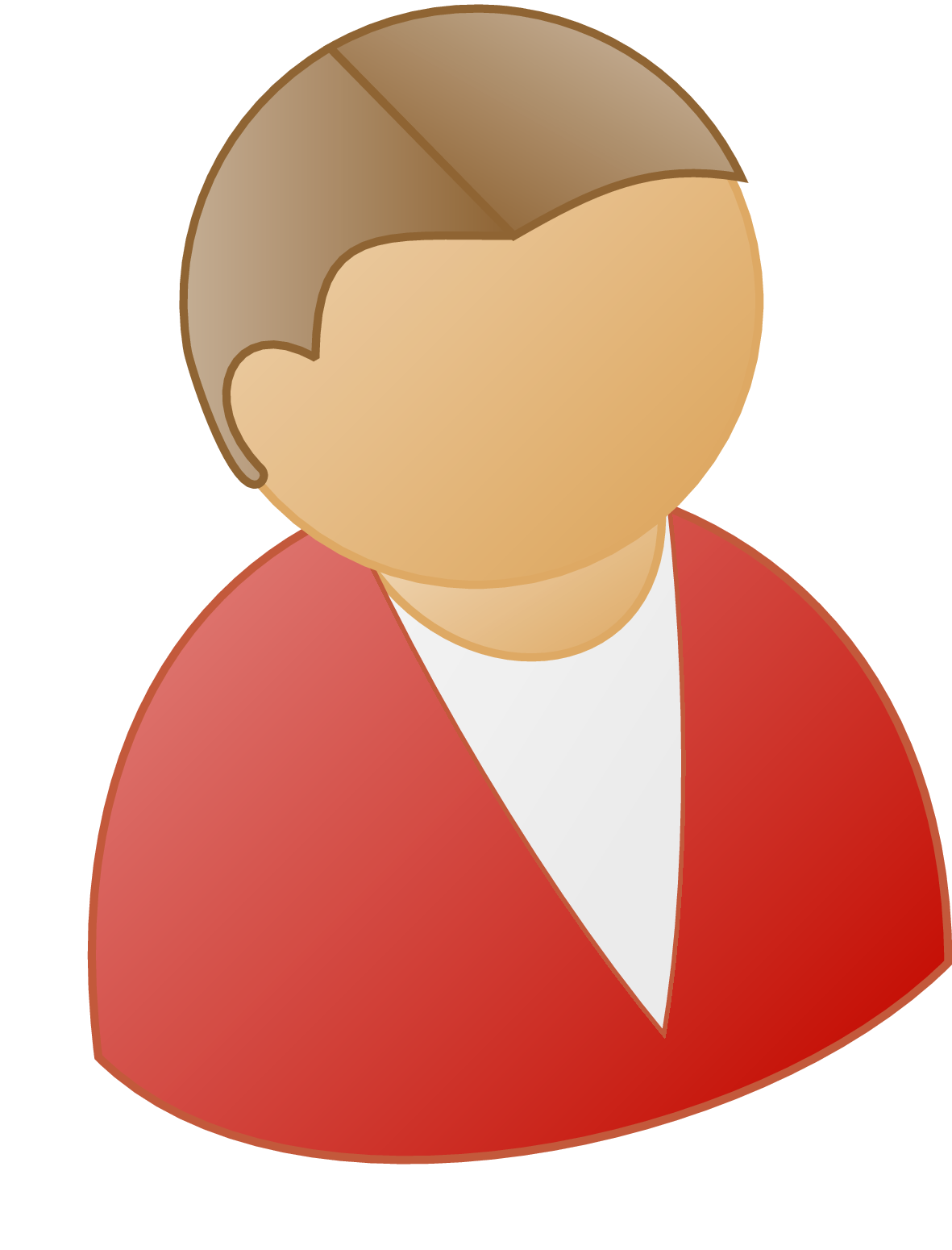 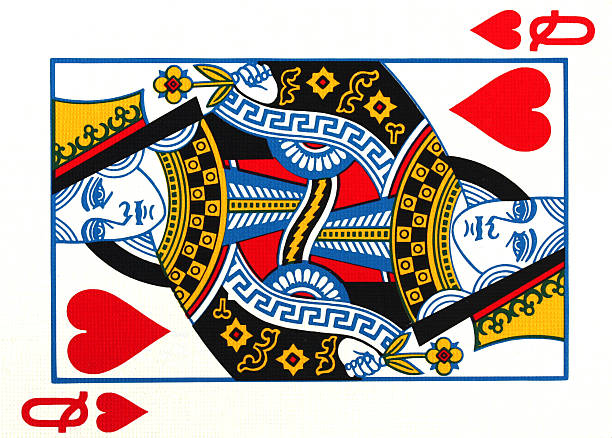 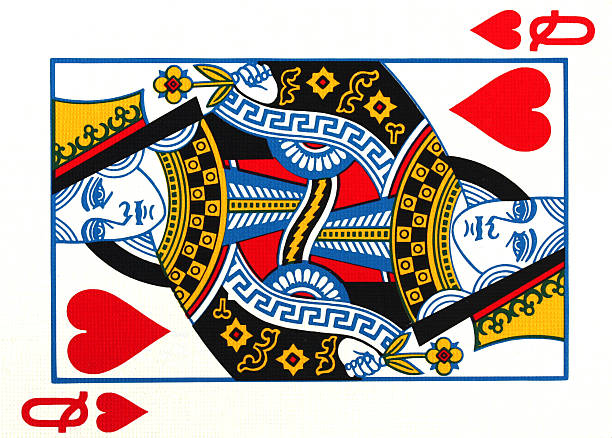 Alice
Bob
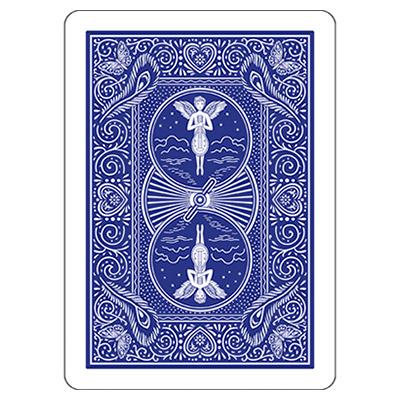 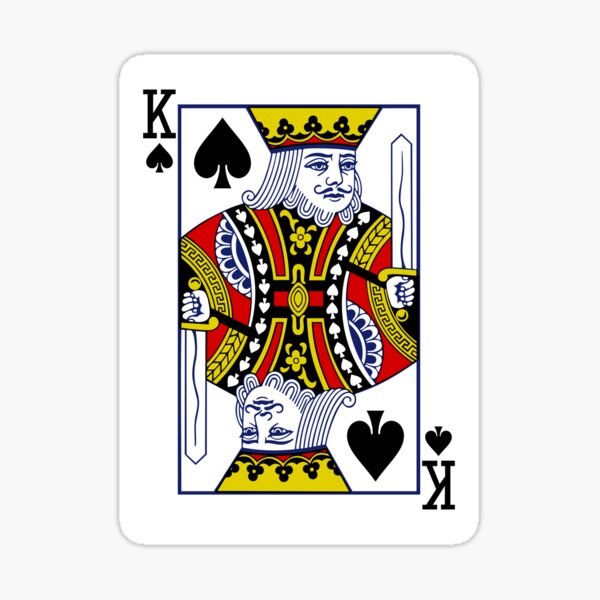 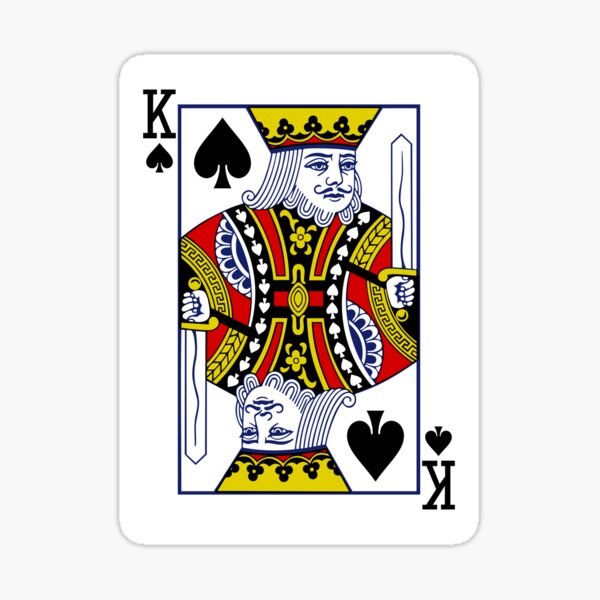 The Game of Like (Using Playing Cards)
If Bob likes Alice!
He puts the queen card on top
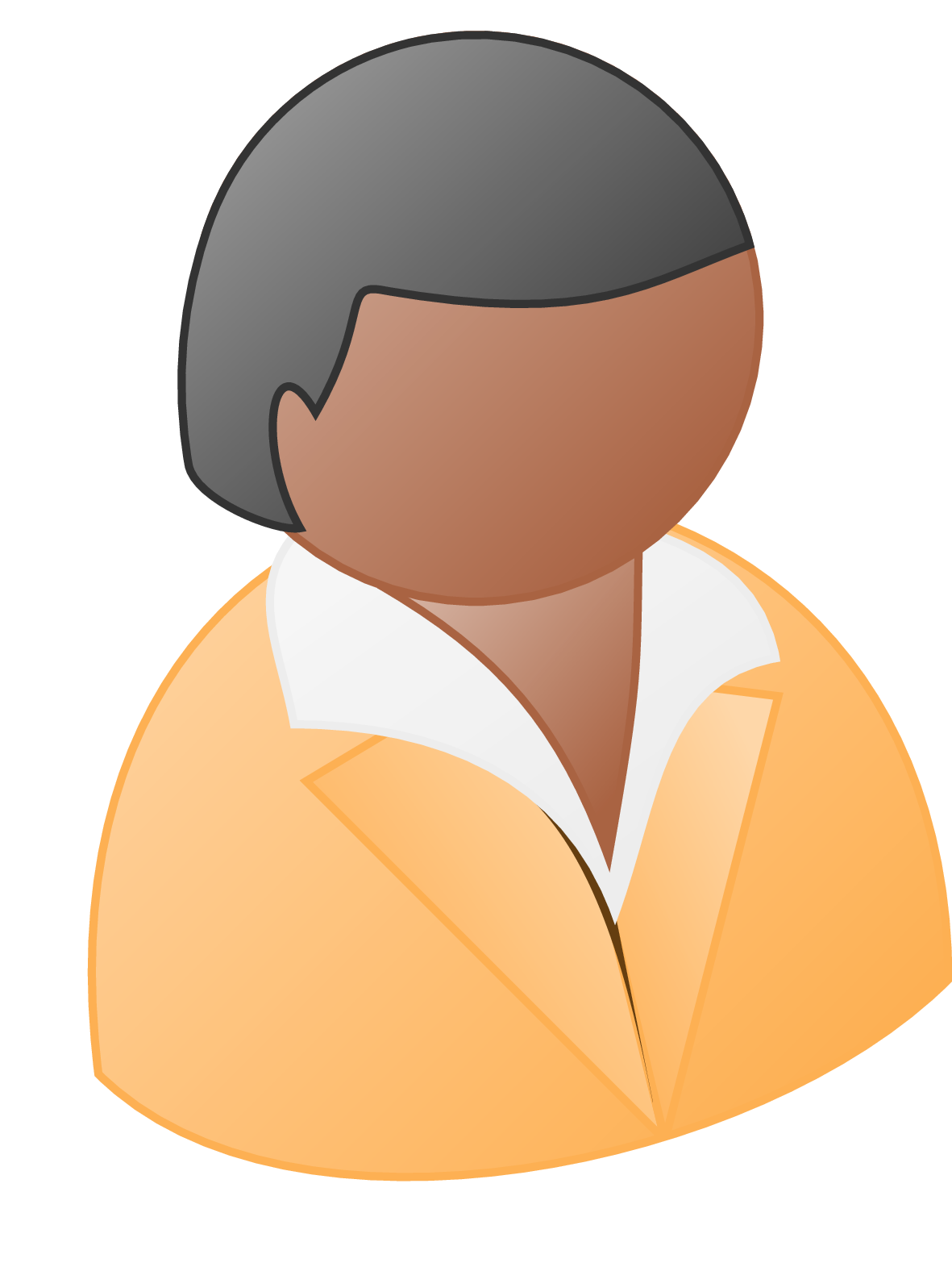 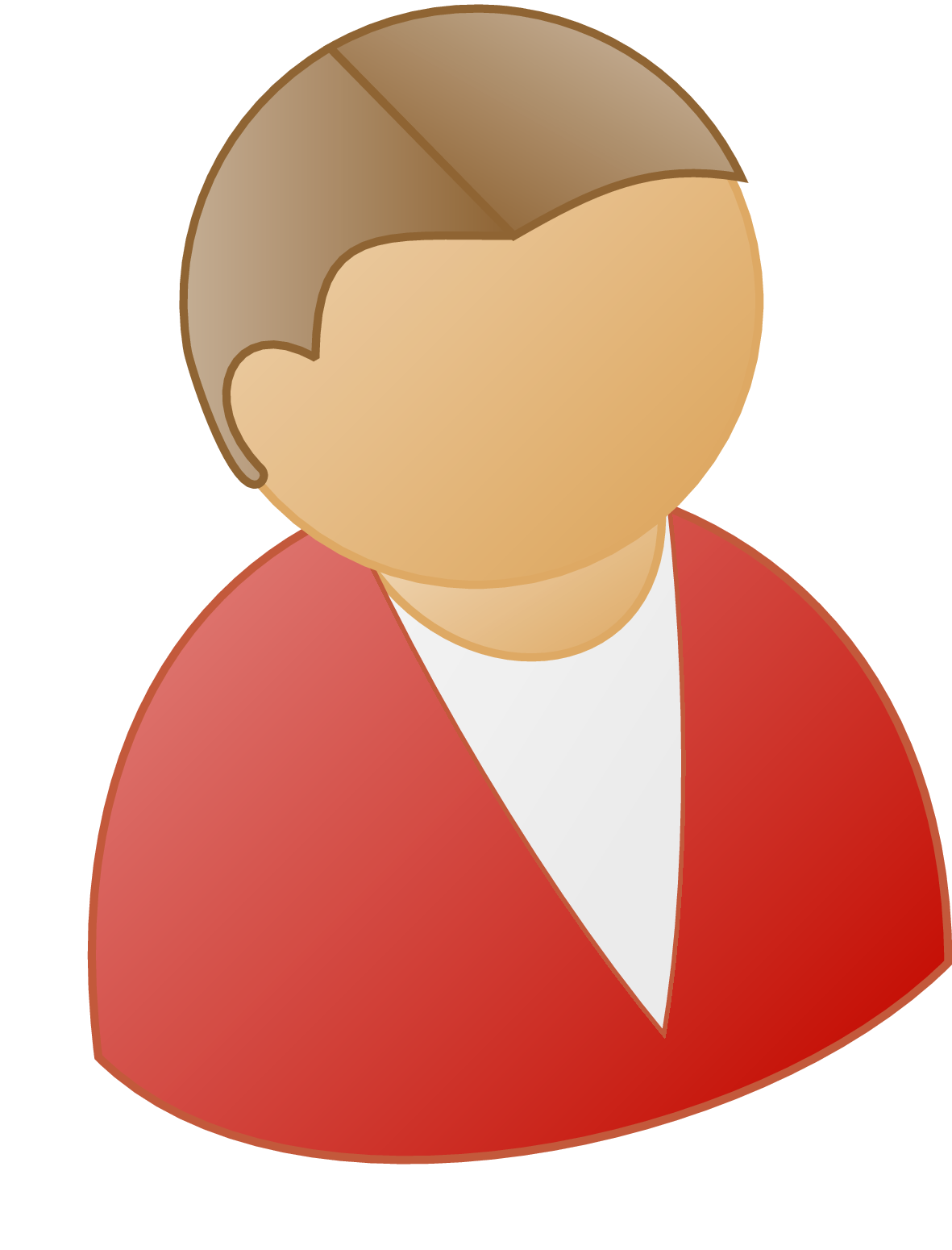 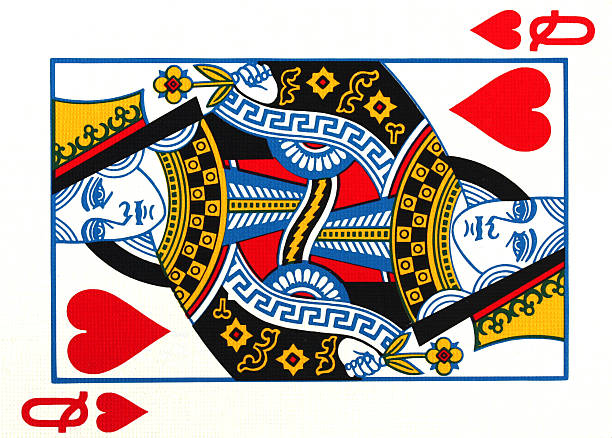 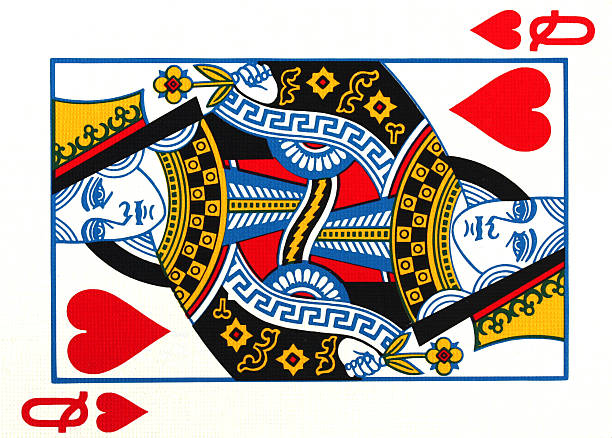 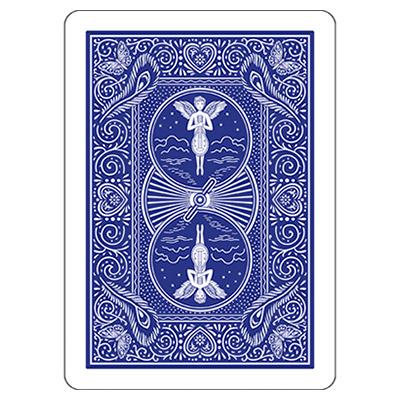 Alice
Bob
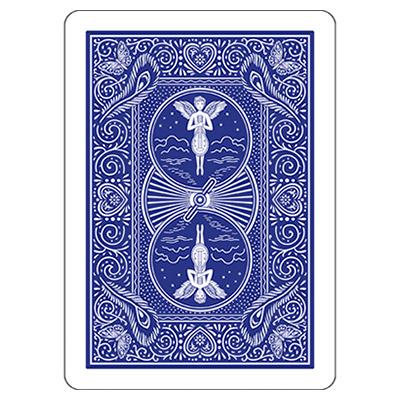 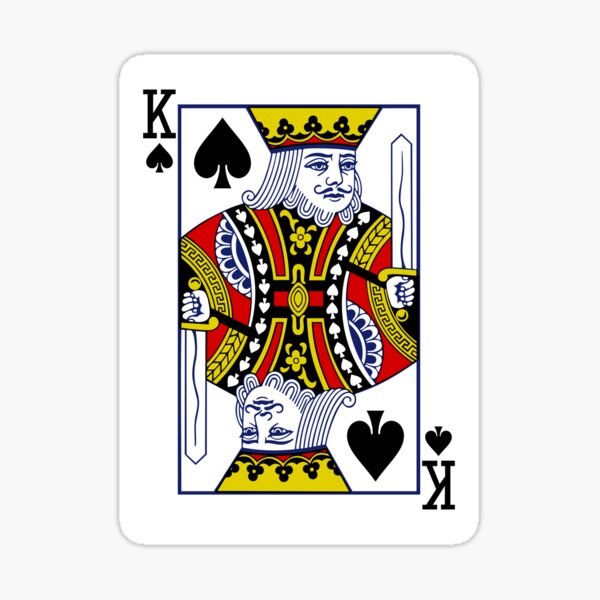 The Game of Like (Using Playing Cards)
If Bob likes Alice!
He puts the queen card on top
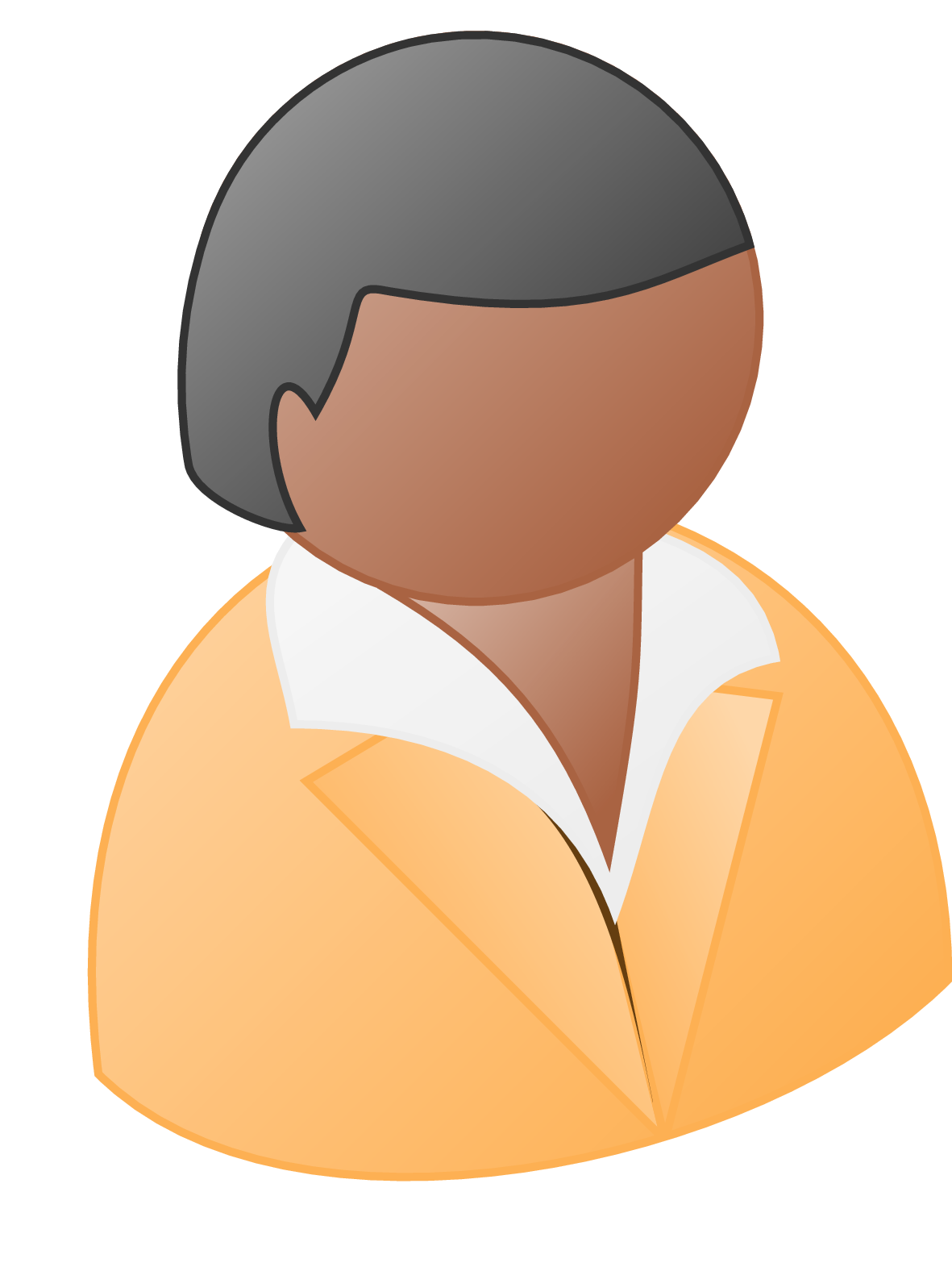 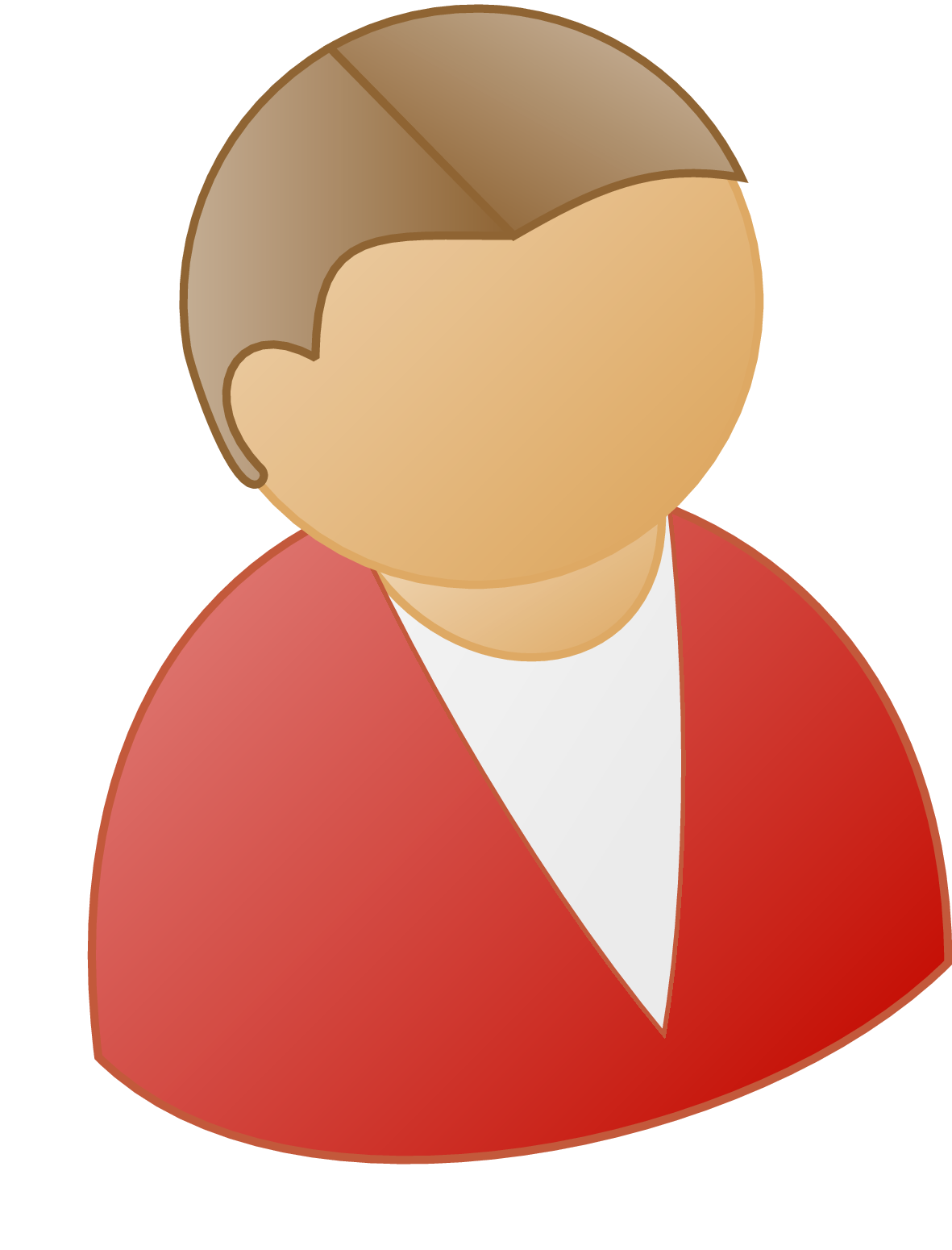 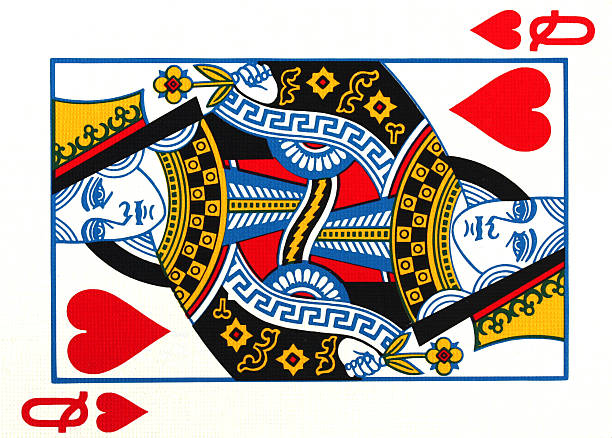 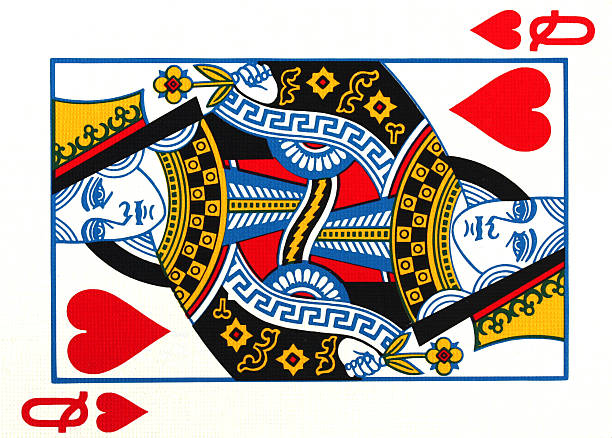 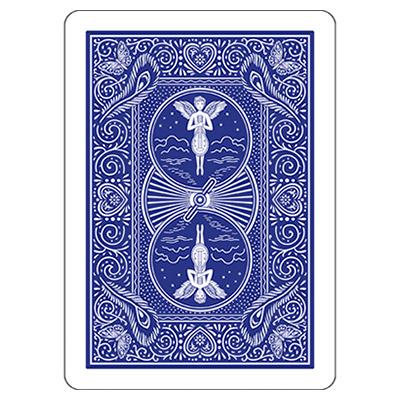 Alice
Bob
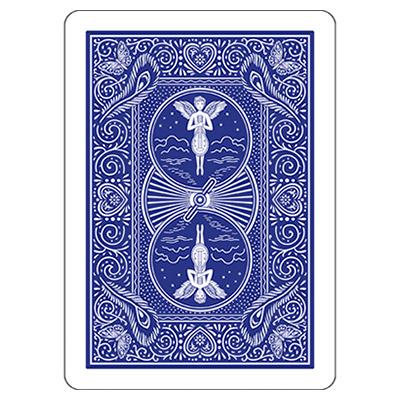 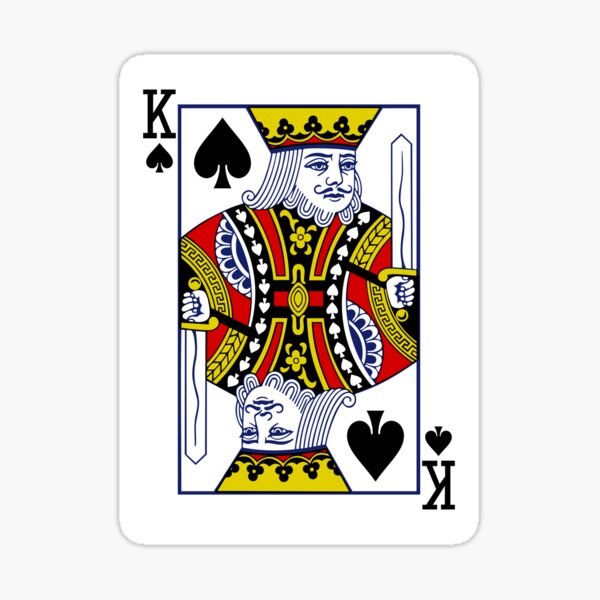 The Game of Like (Using Playing Cards)
If Bob likes Alice!
He puts the queen card on top
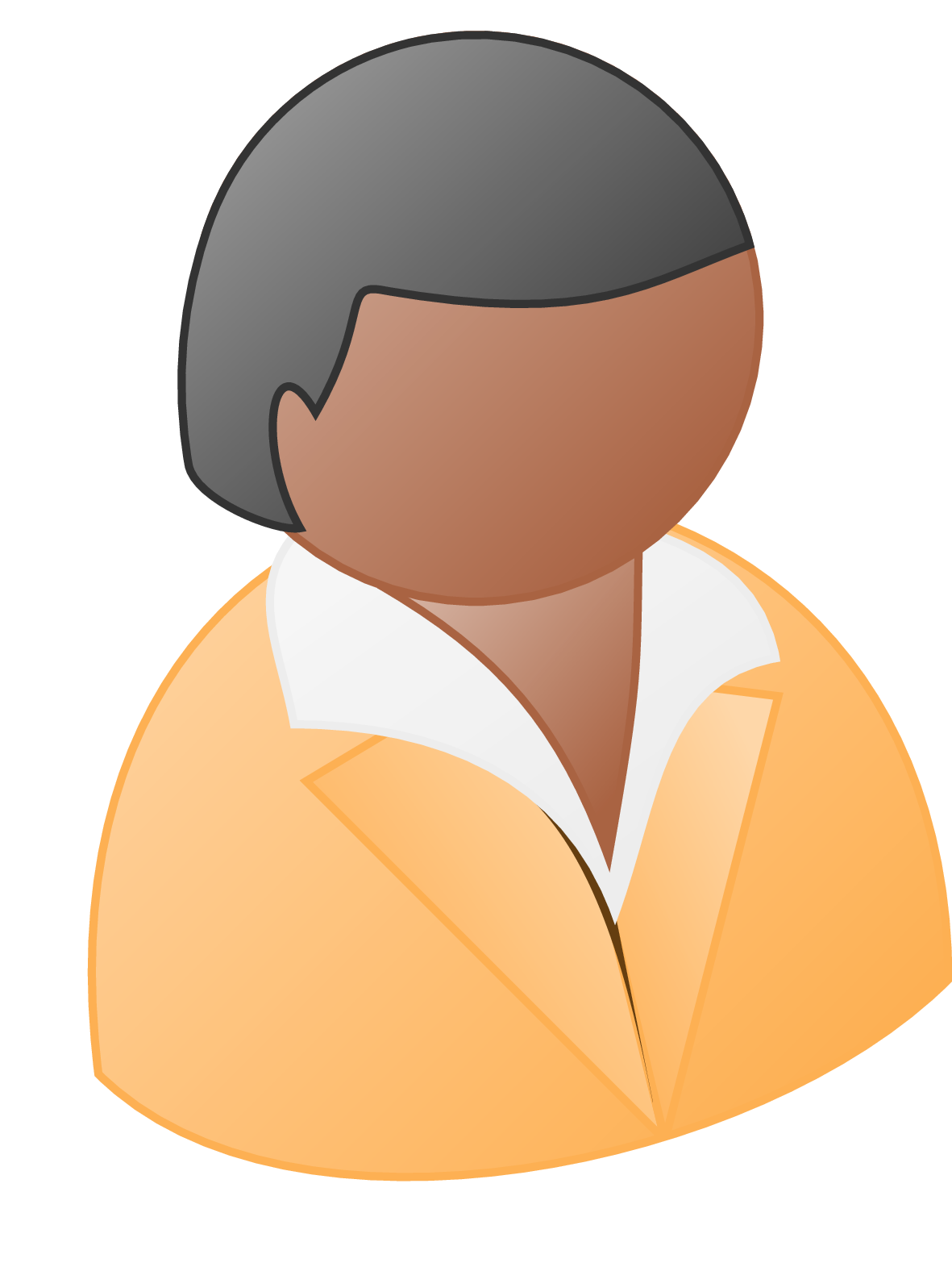 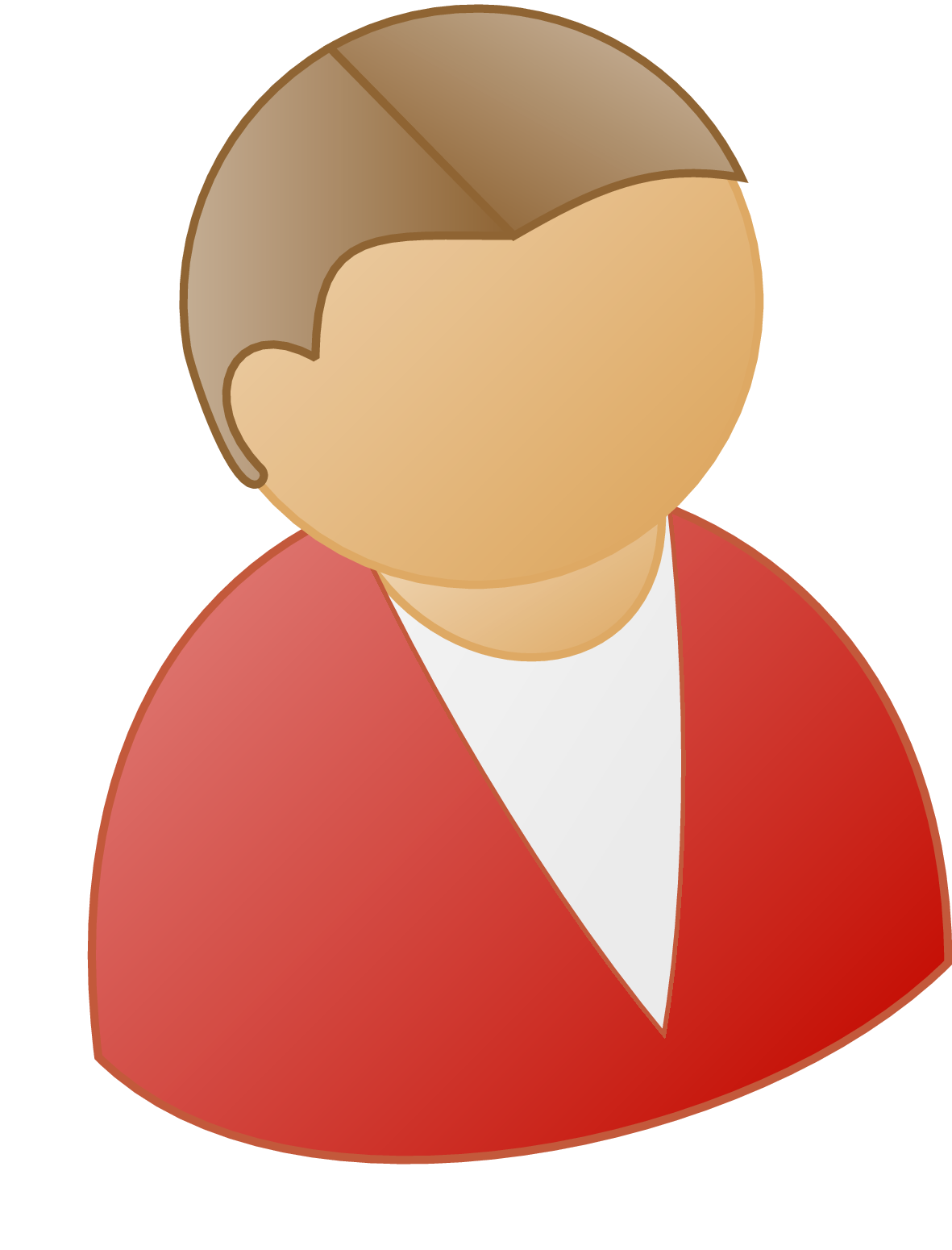 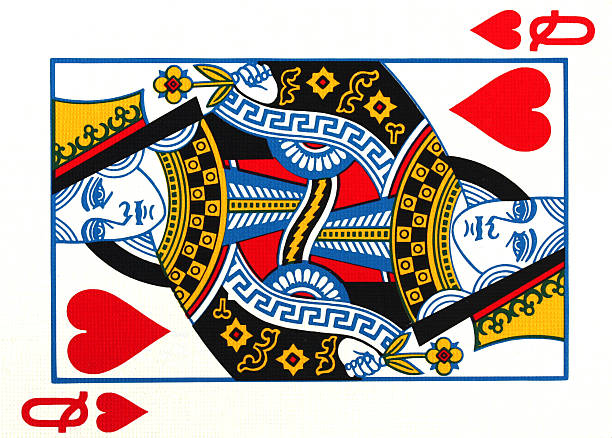 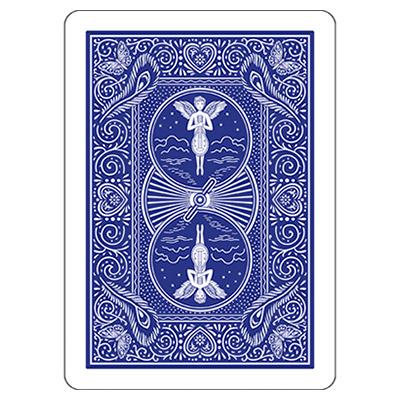 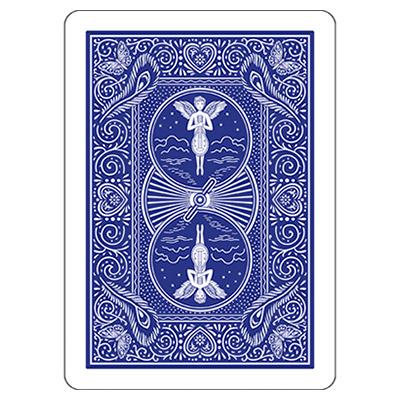 Alice
Bob
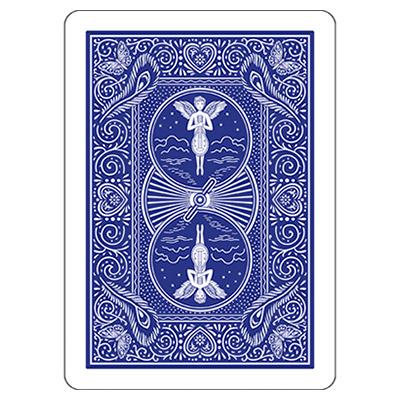 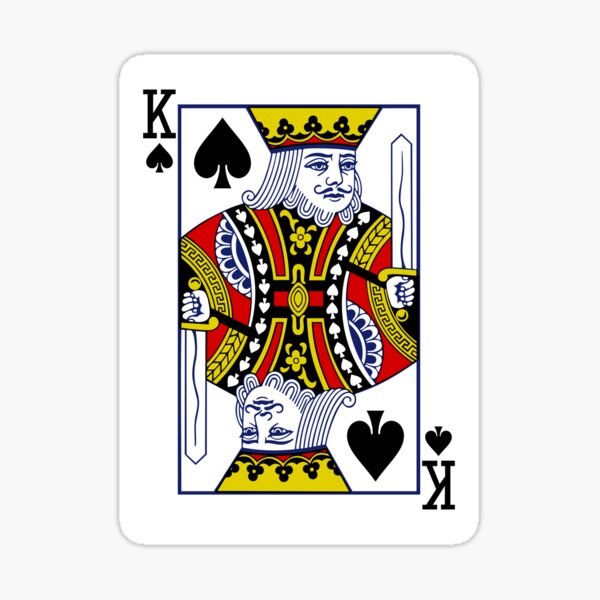 The Game of Like (Using Playing Cards)
If Bob likes Alice!
He puts the queen card on top
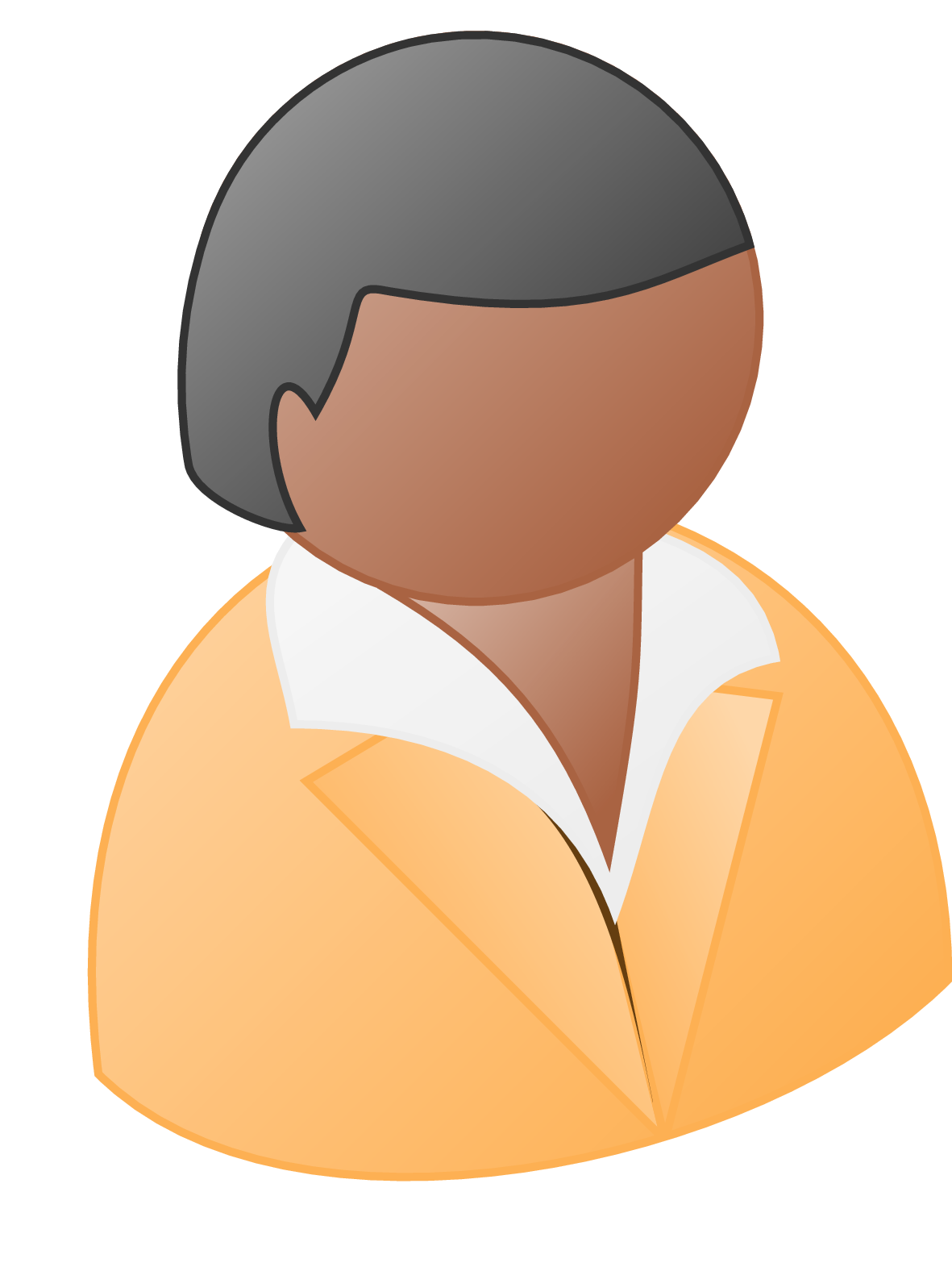 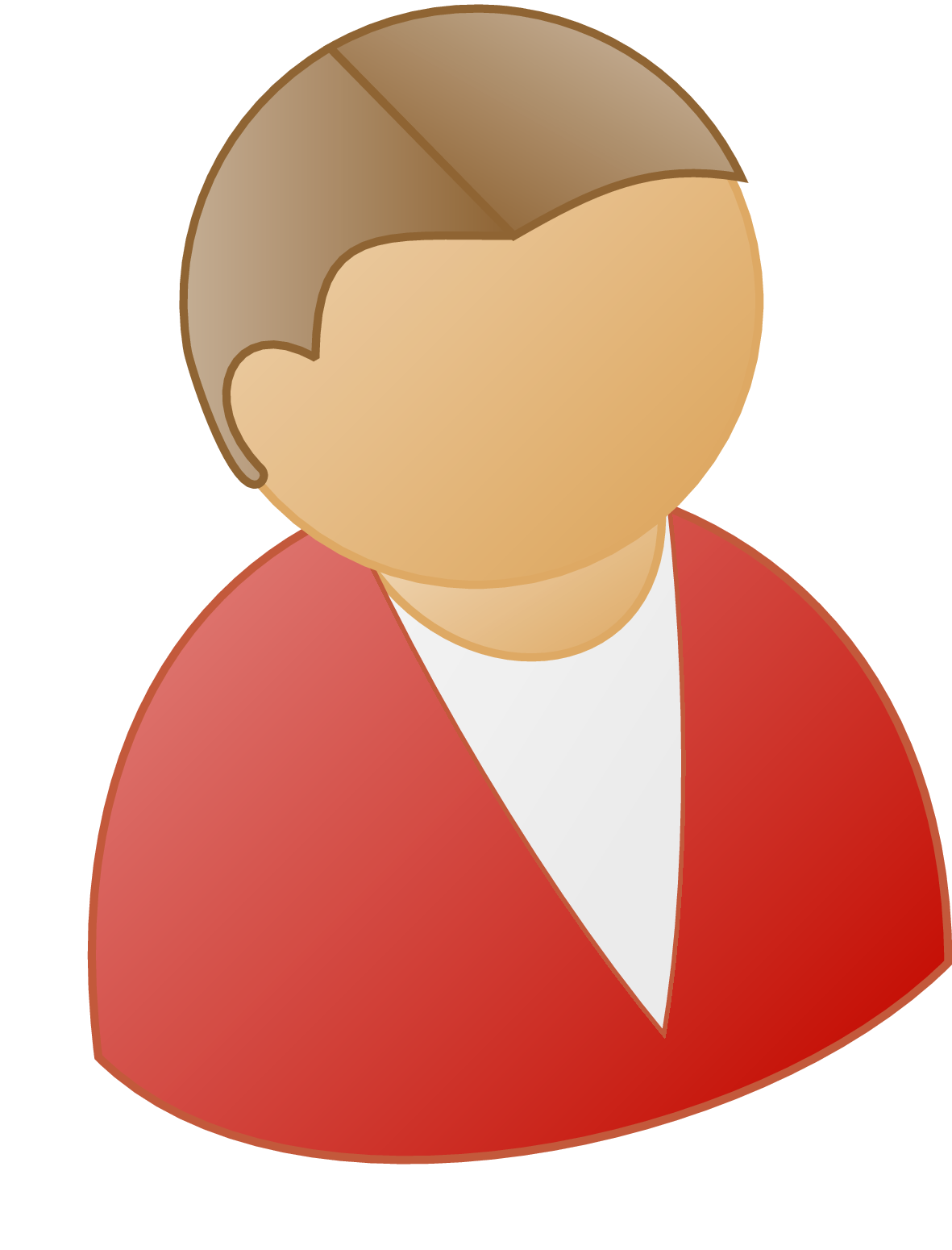 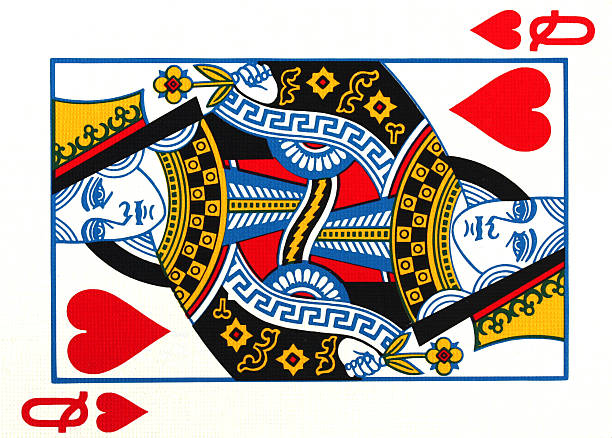 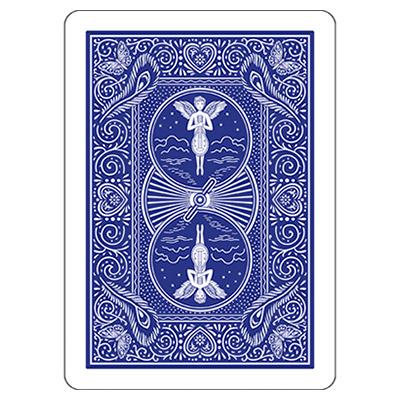 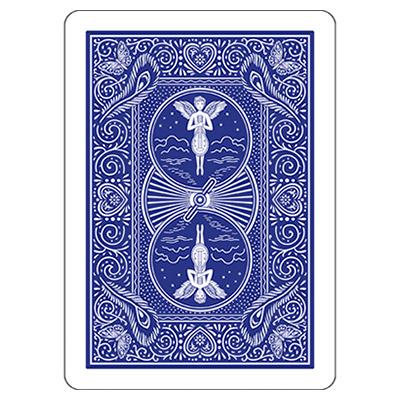 If Alice likes Bob!
She puts the king card on top
Alice
Bob
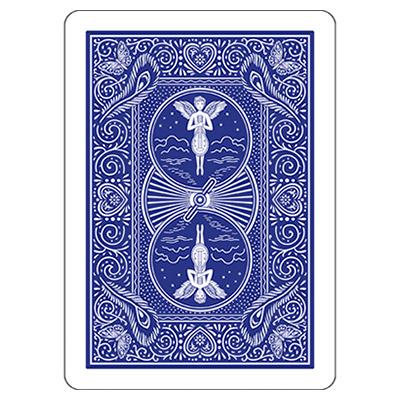 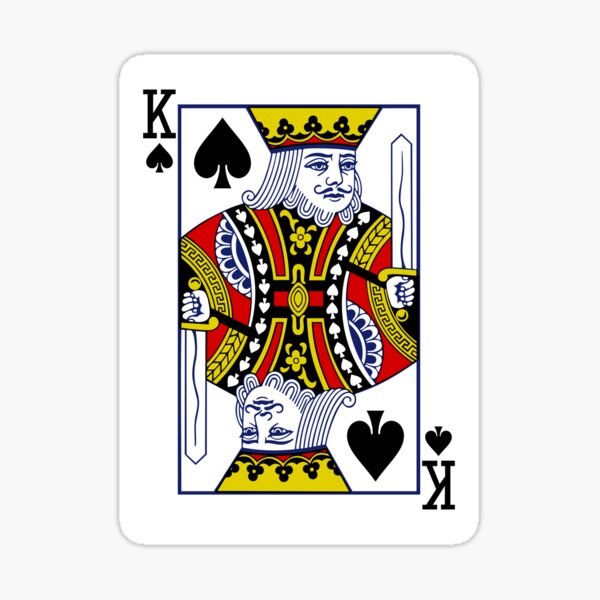 The Game of Like (Using Playing Cards)
If Bob likes Alice!
He puts the queen card on top
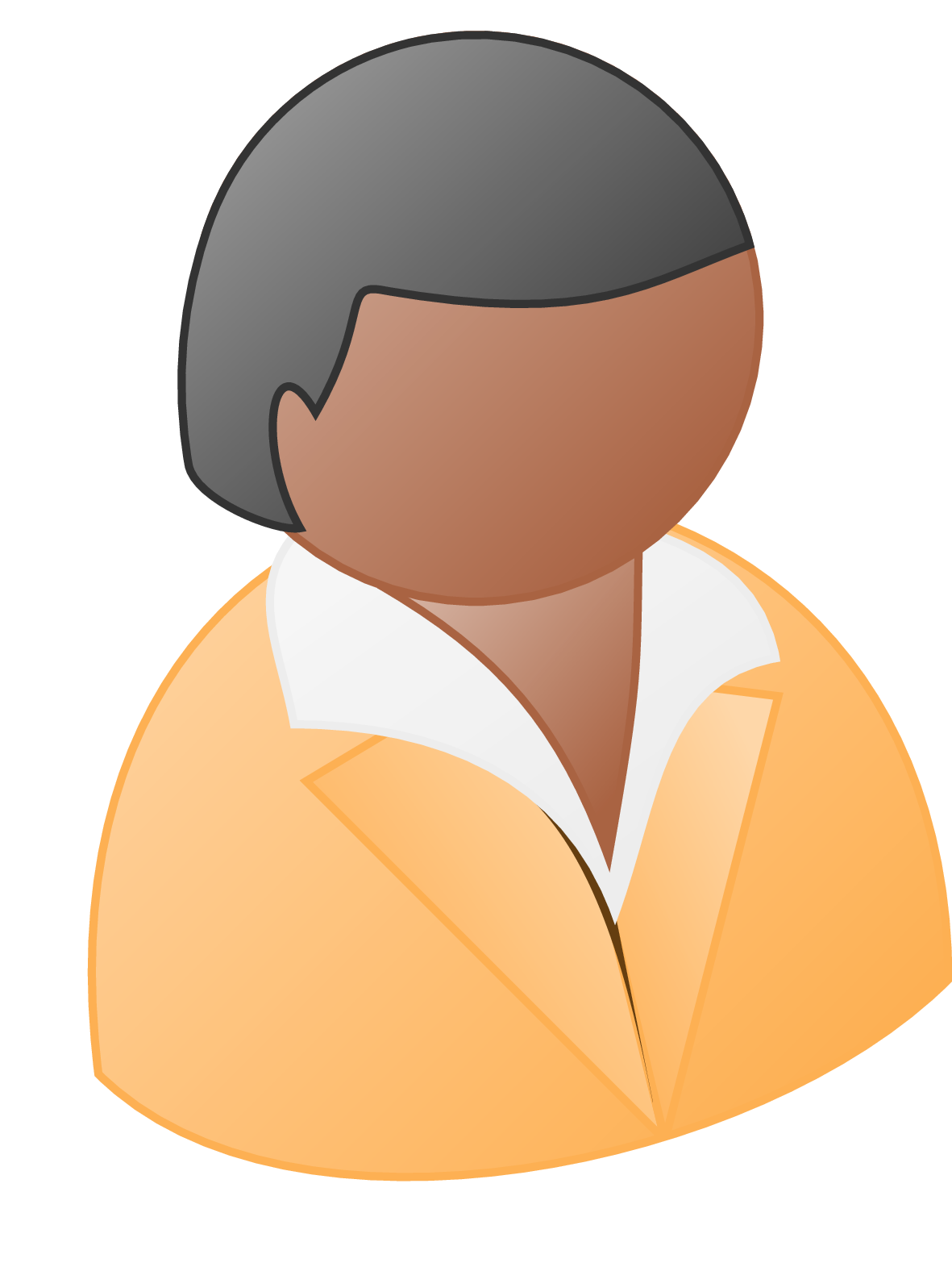 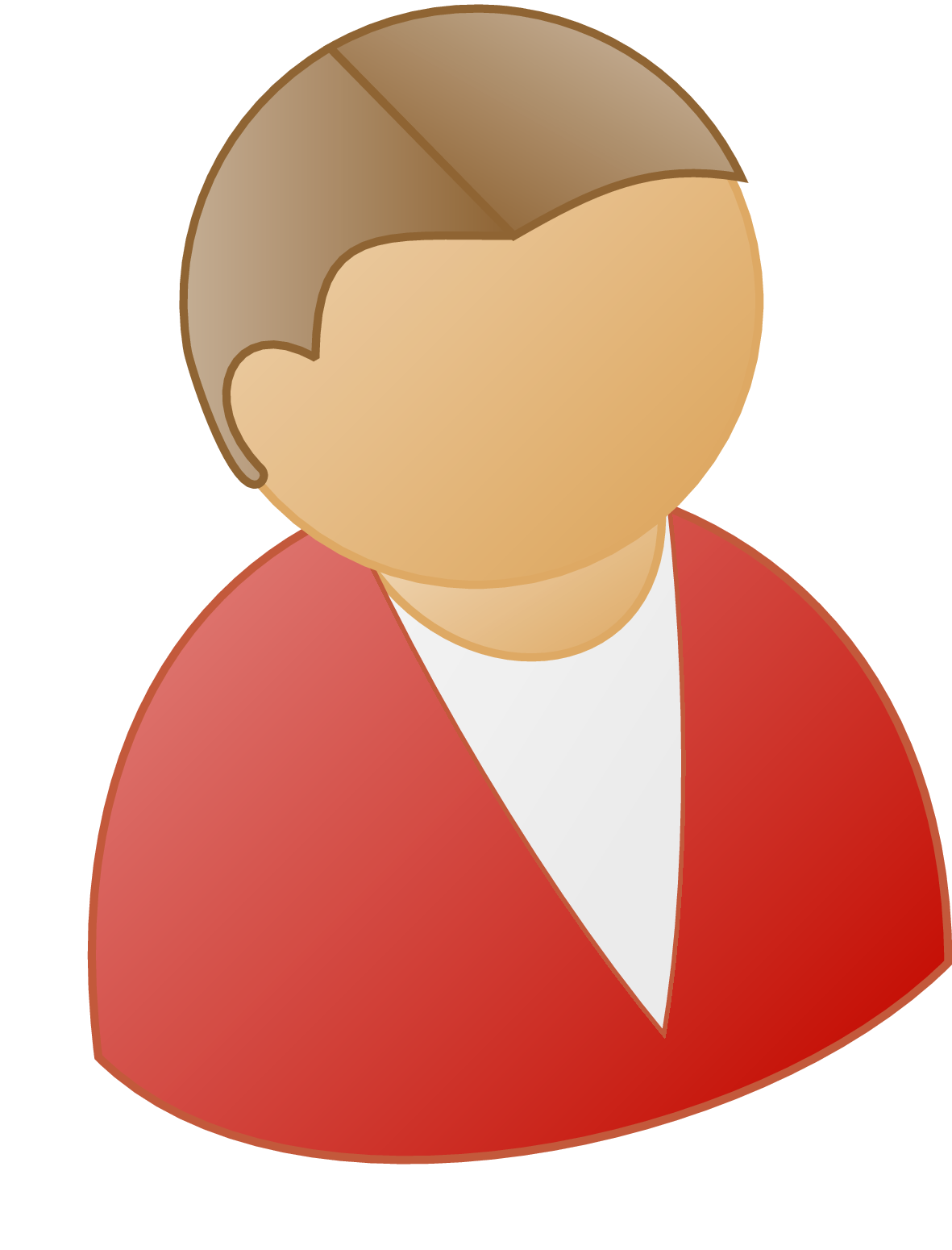 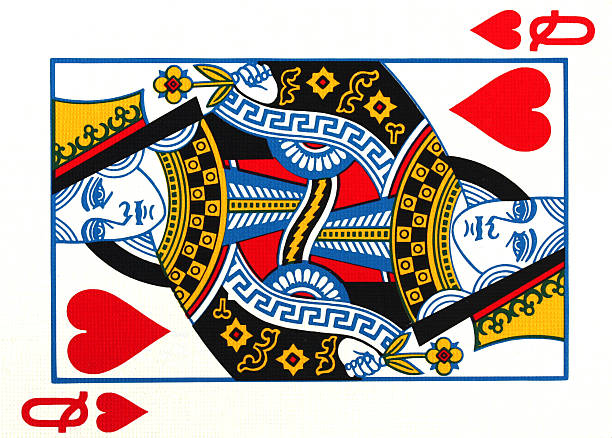 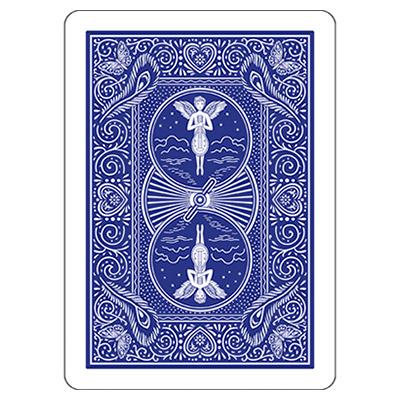 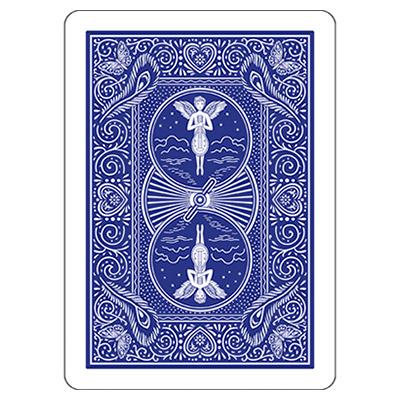 If Alice likes Bob!
She puts the king card on top
Alice
Bob
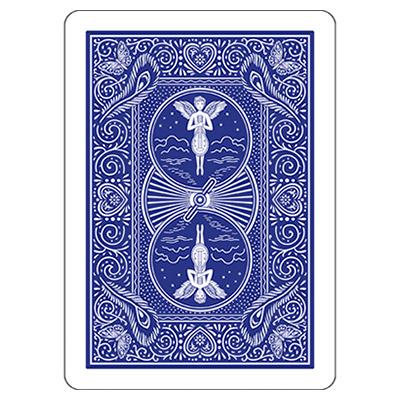 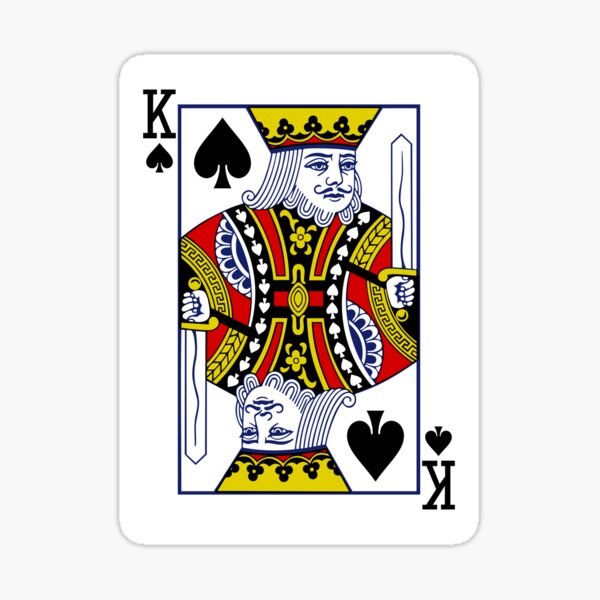 The Game of Like (Using Playing Cards)
If Bob likes Alice!
He puts the queen card on top
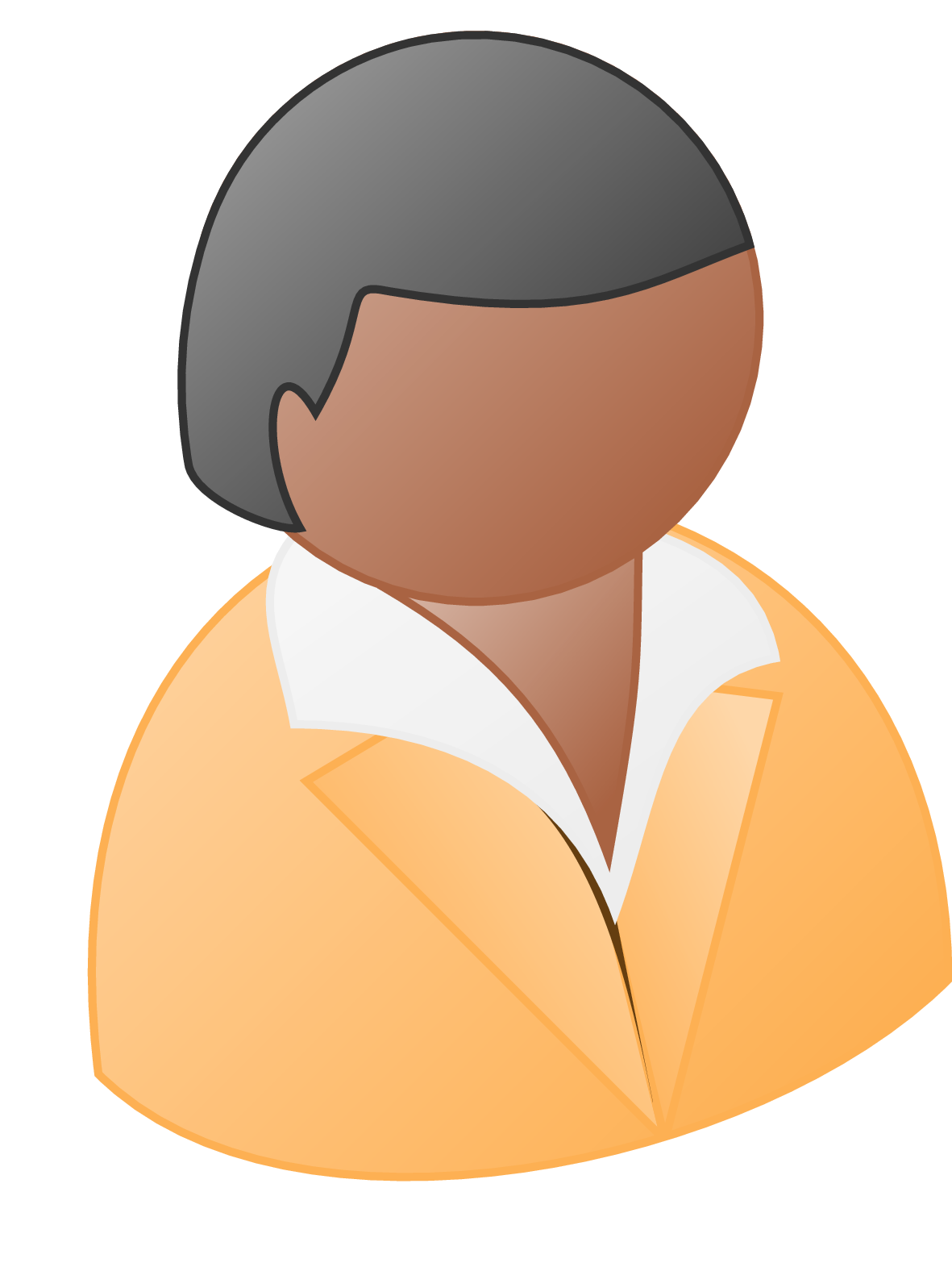 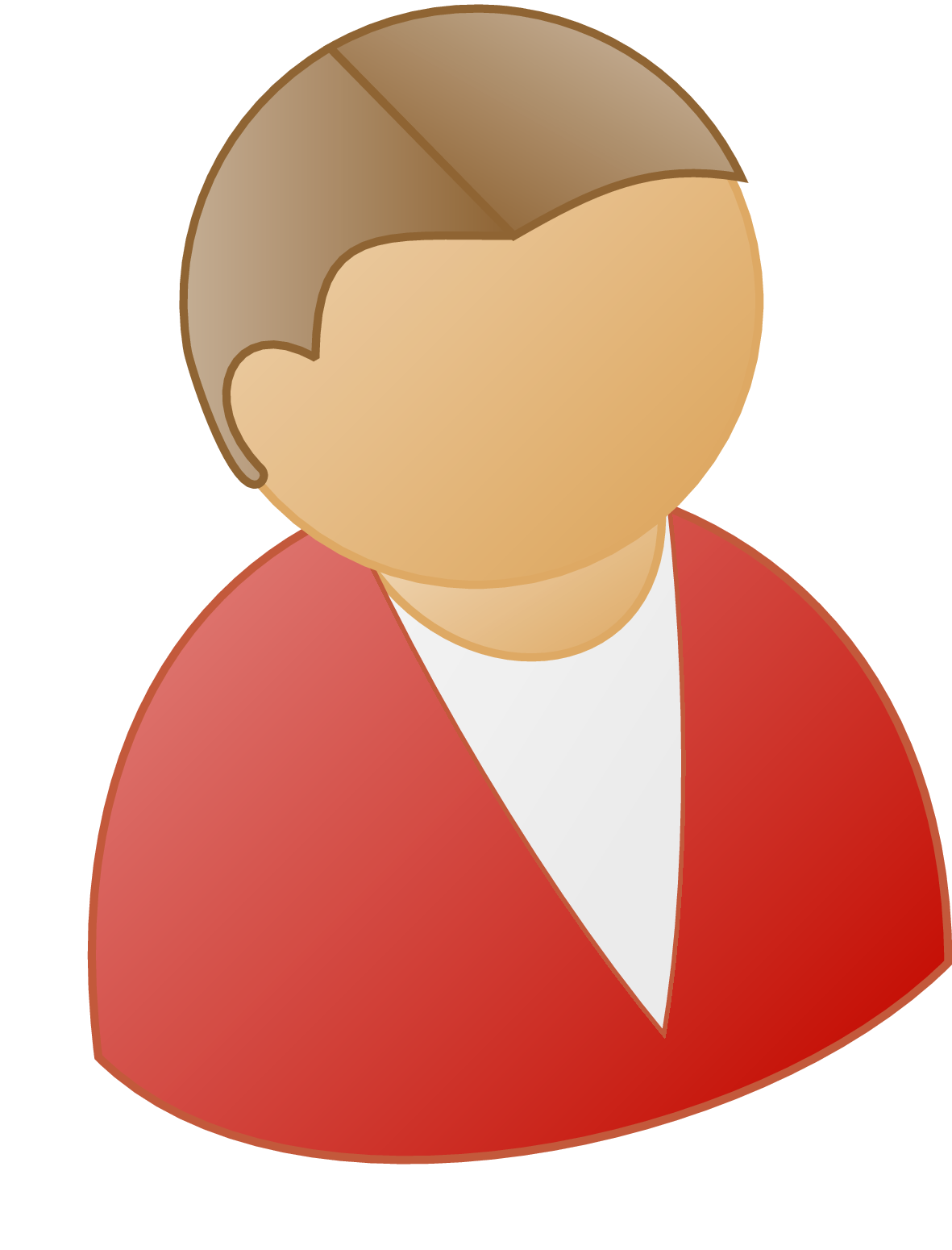 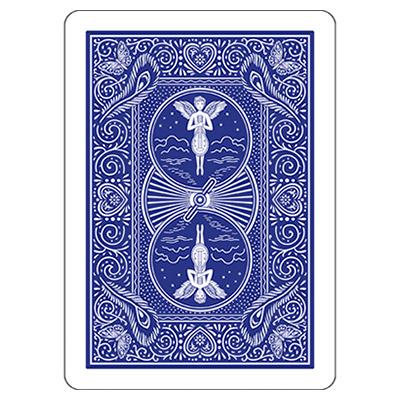 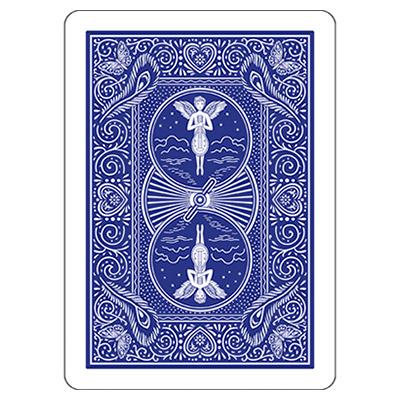 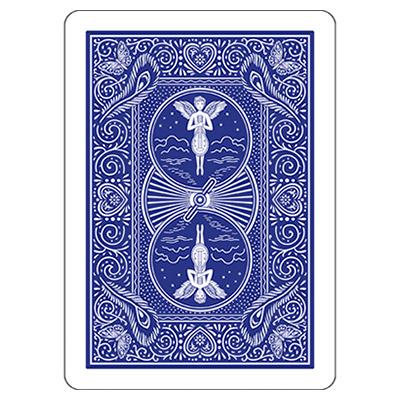 If Alice likes Bob!
She puts the king card on top
Alice
Bob
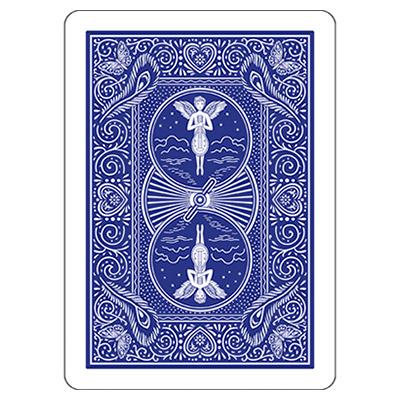 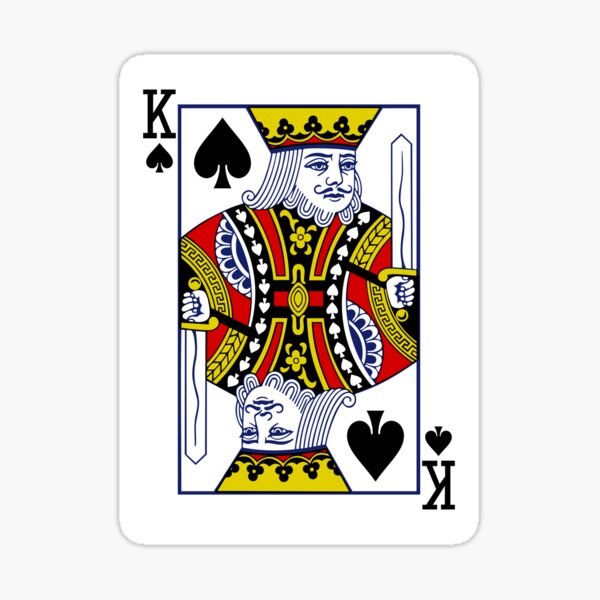 The Game of Like (Using Playing Cards)
If Bob likes Alice!
He puts the queen card on top
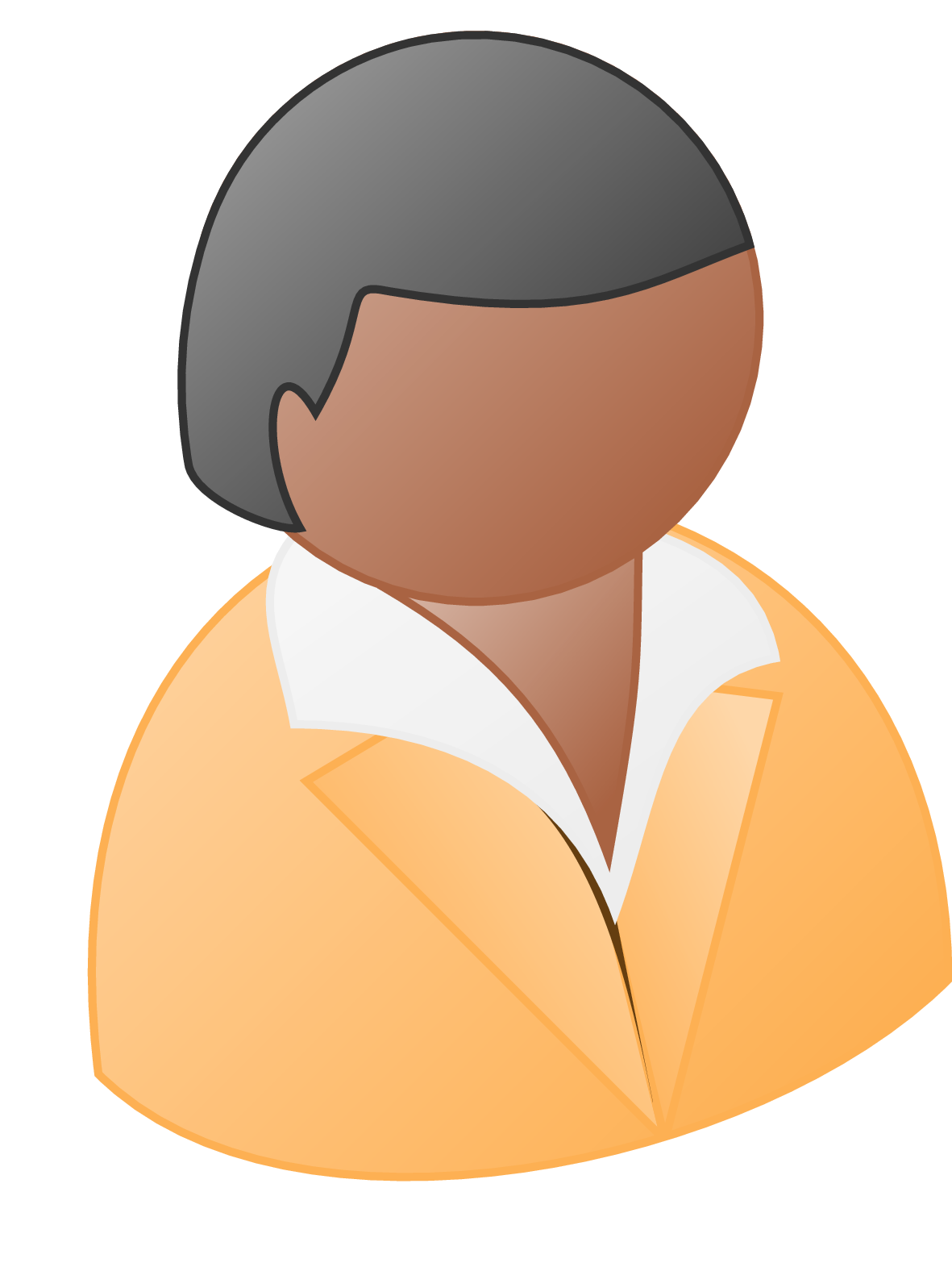 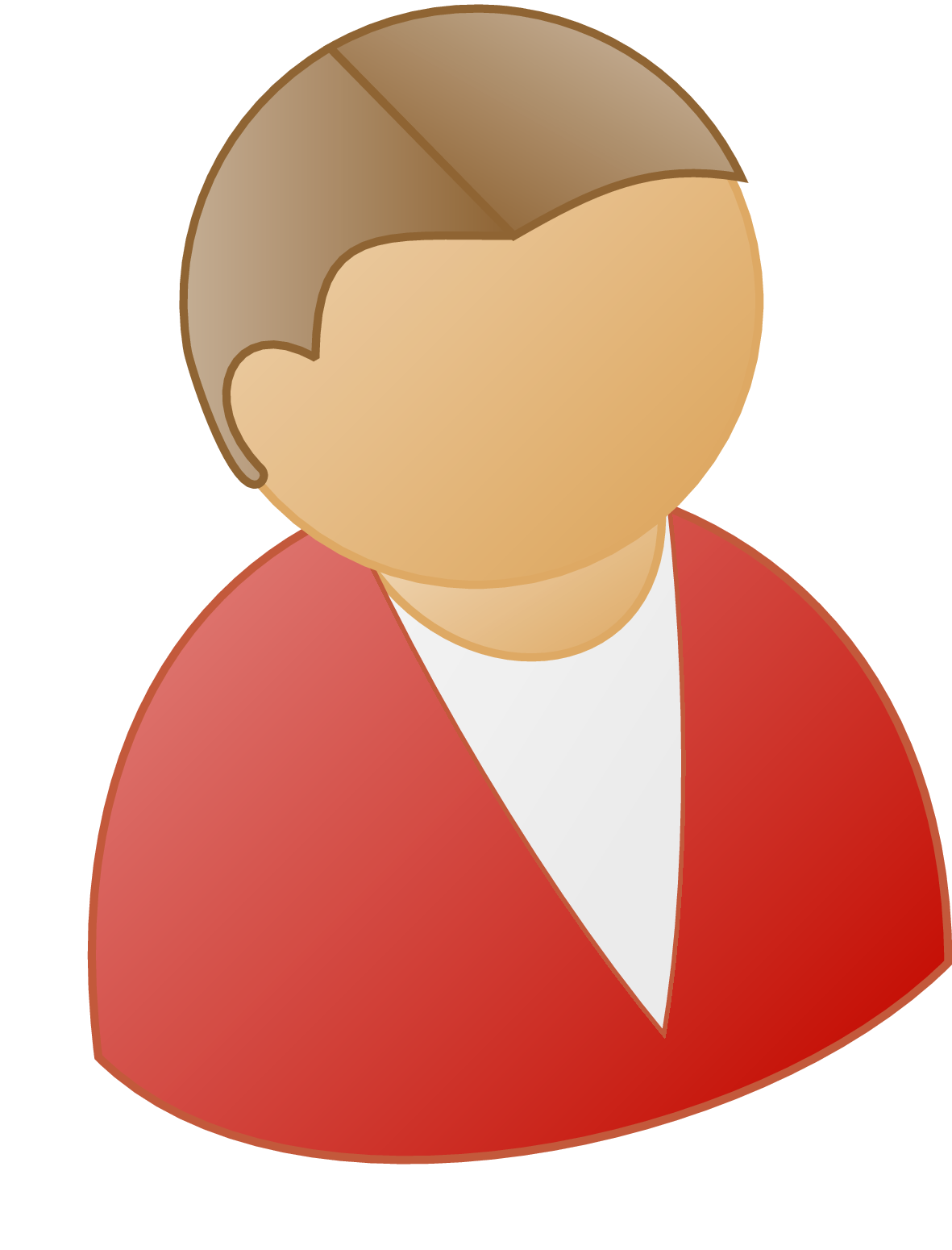 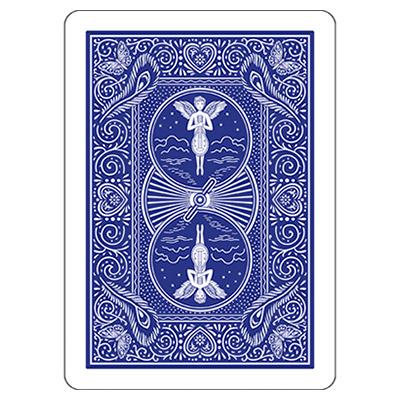 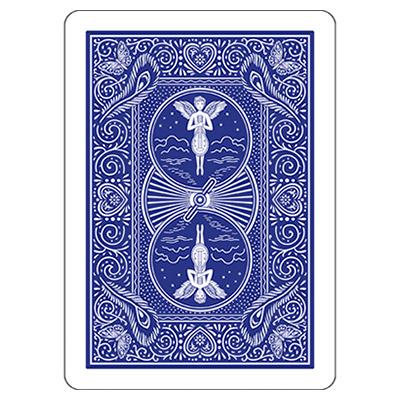 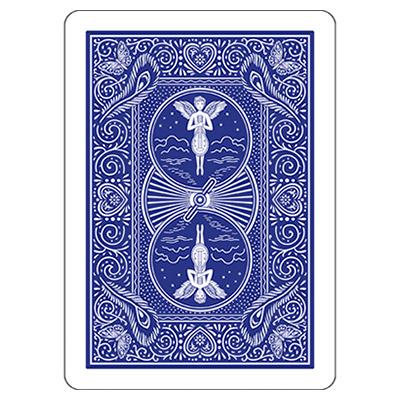 If Alice likes Bob!
She puts the king card on top
Alice
Bob
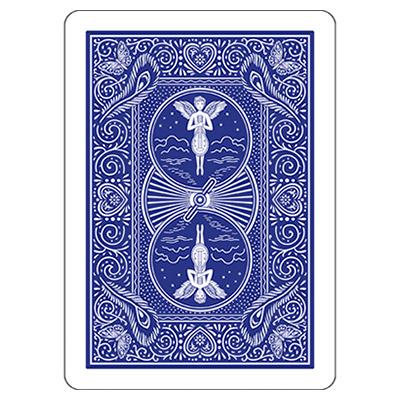 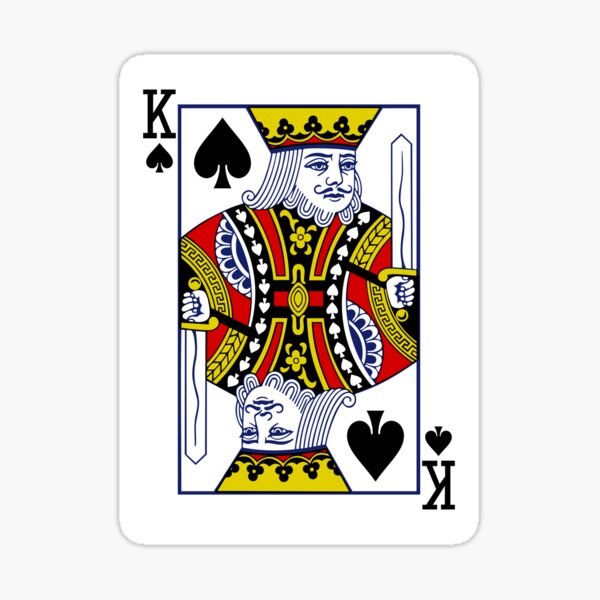 The Game of Like (Using Playing Cards)
If Bob likes Alice!
He puts the queen card on top
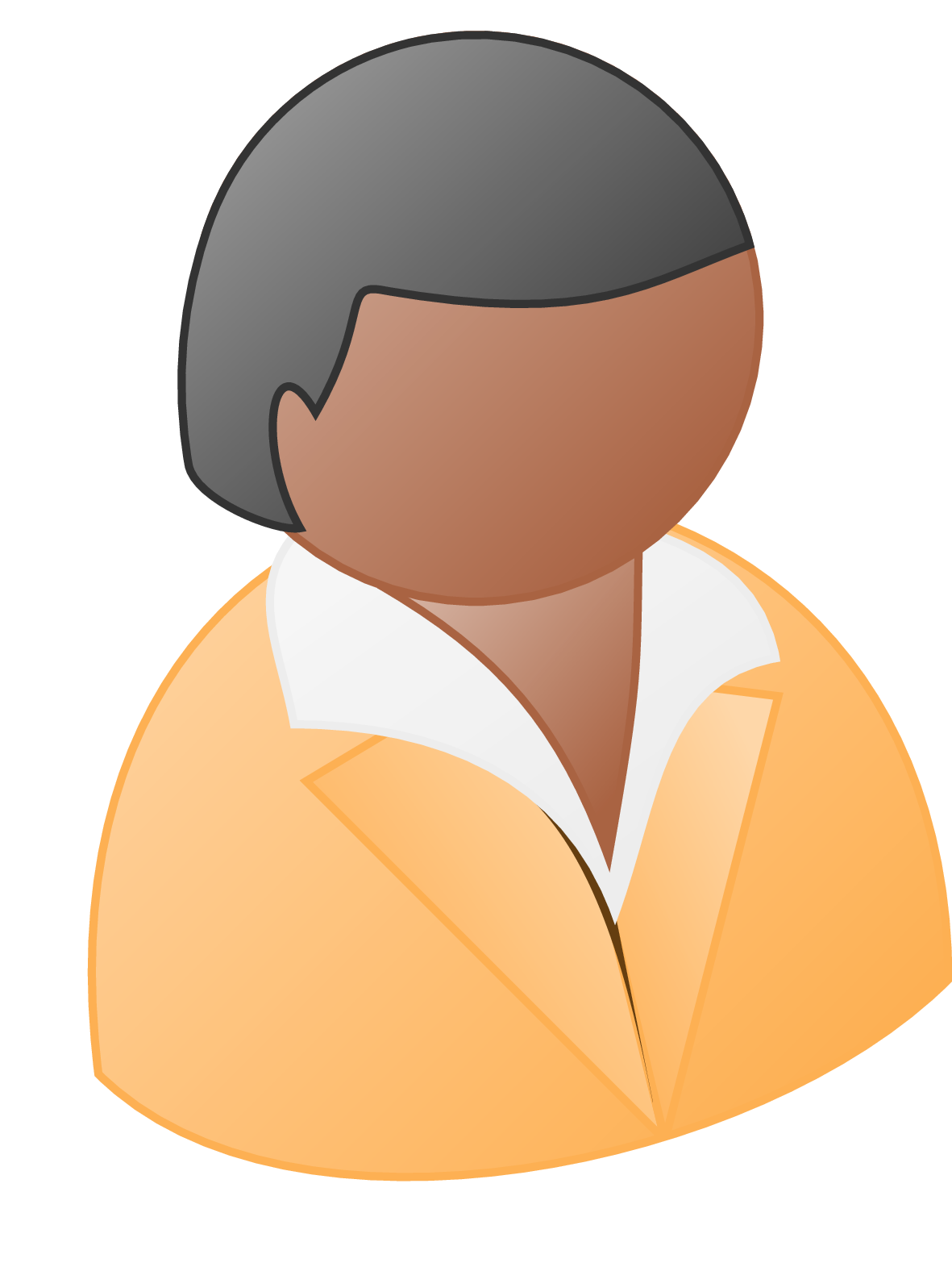 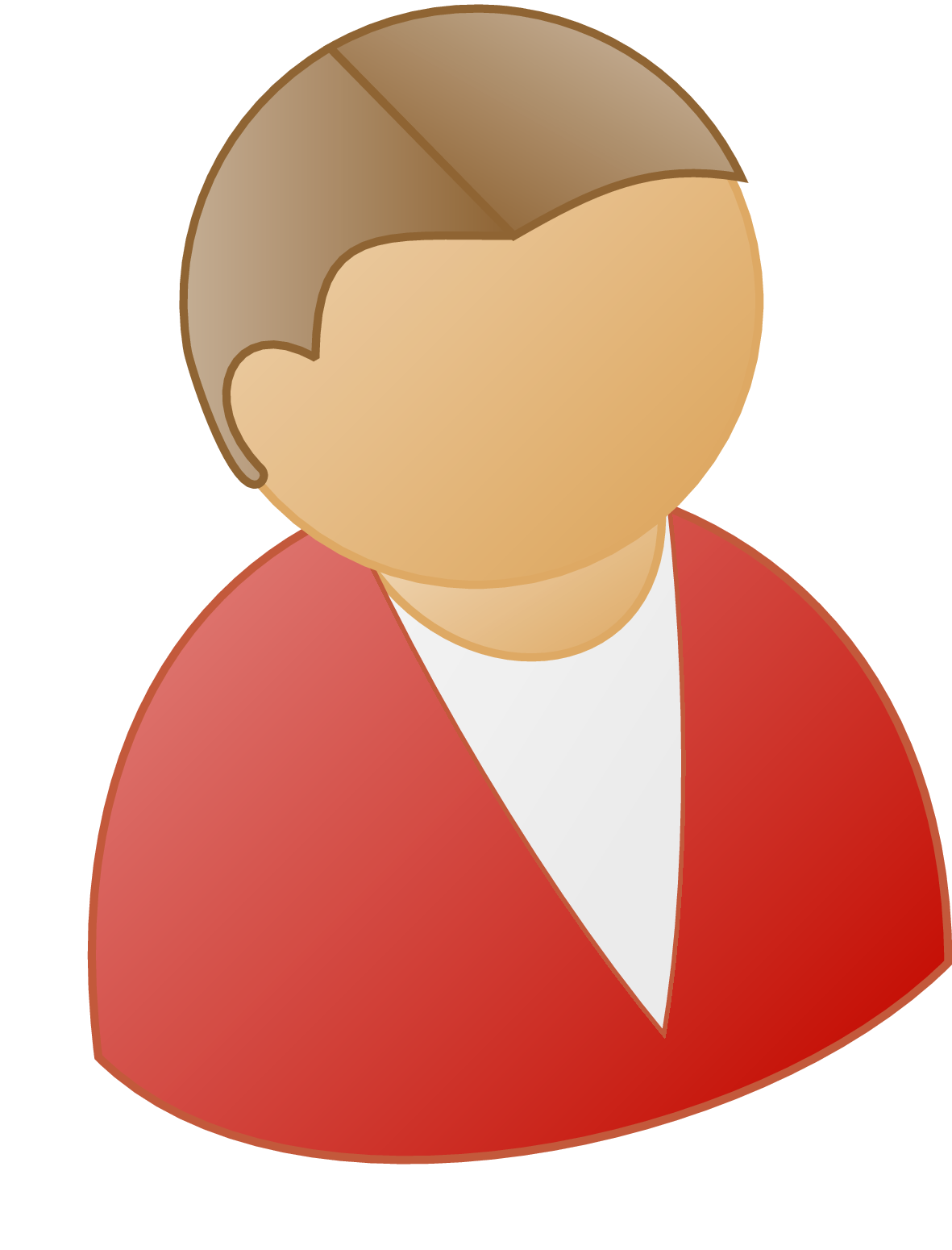 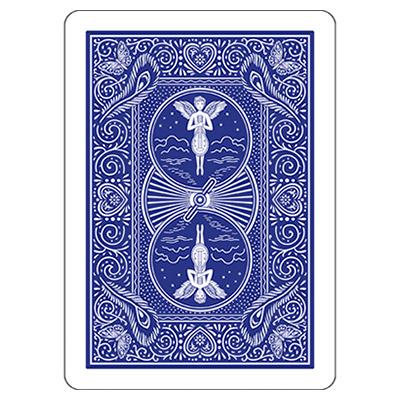 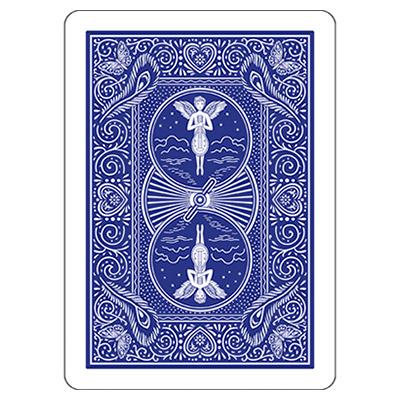 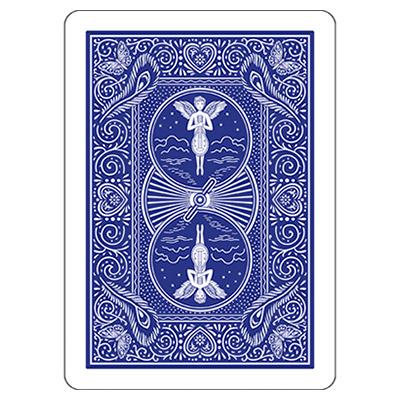 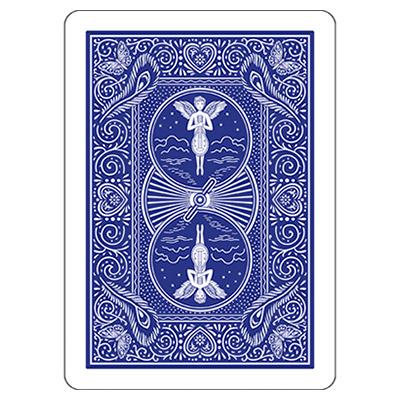 If Alice likes Bob!
She puts the king card on top
Alice
Bob
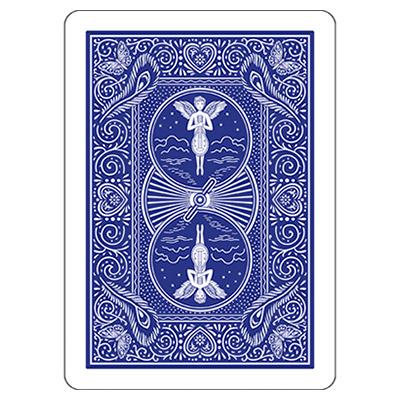 The Game of Like (Using Playing Cards)
If Bob likes Alice!
He puts the queen card on top
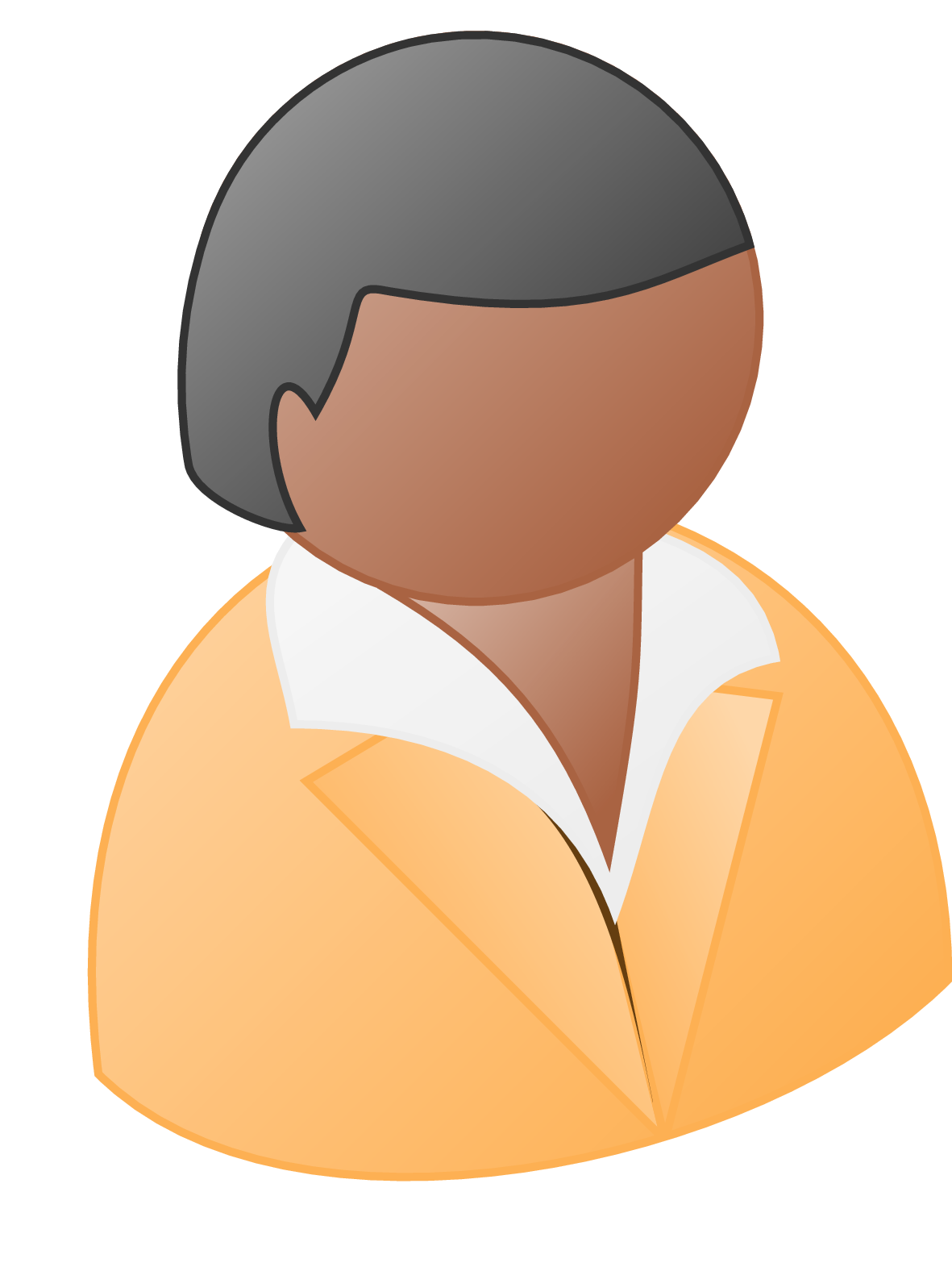 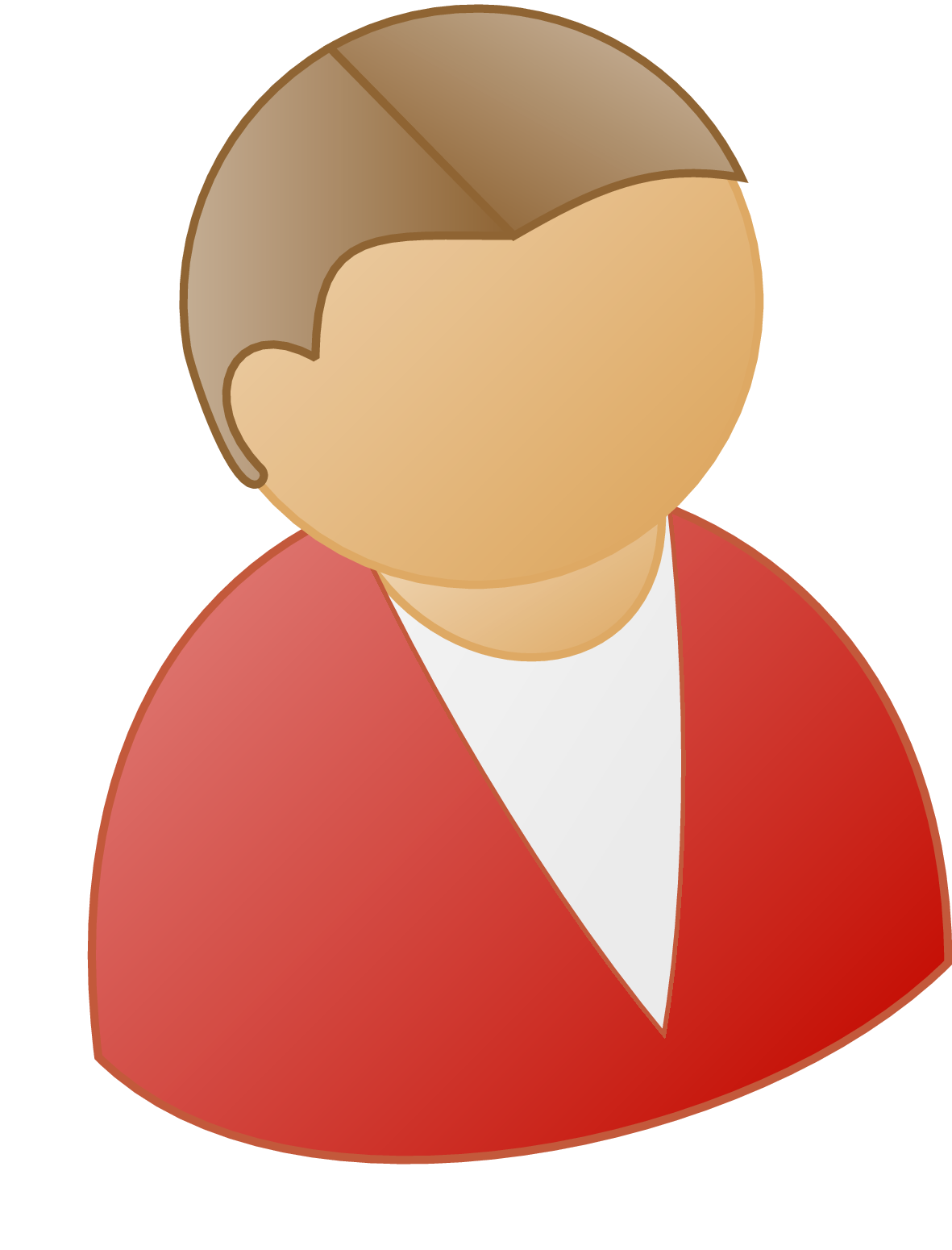 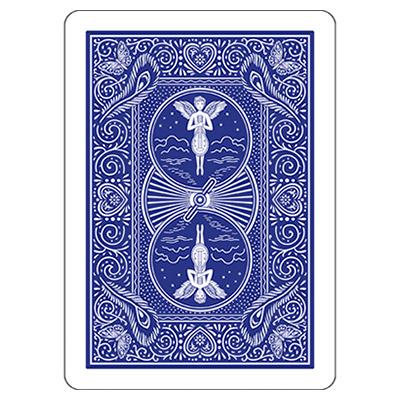 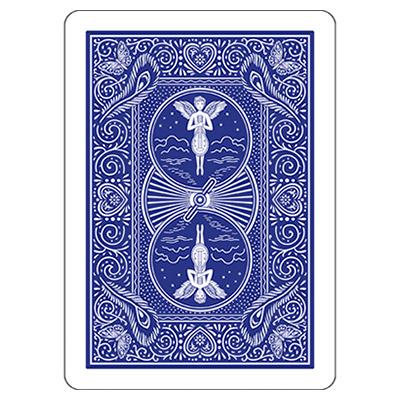 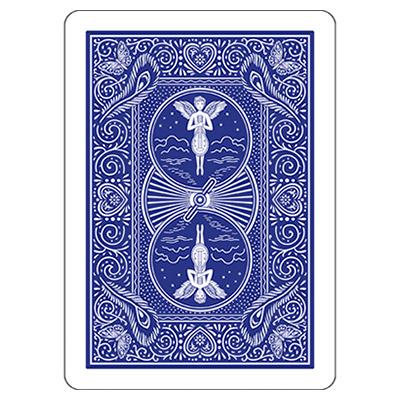 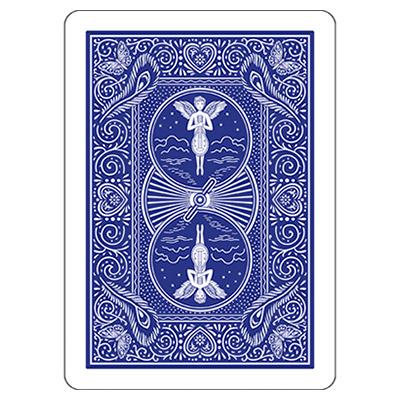 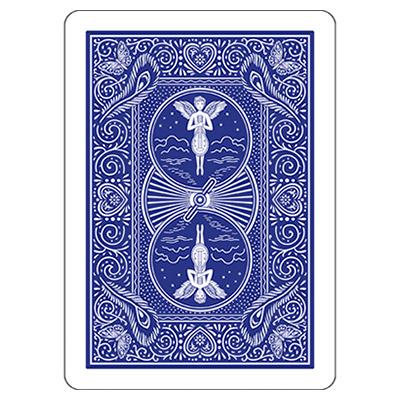 If Alice likes Bob!
She puts the king card on top
Alice
Bob
Alice and Bob now take turns to cut the deck
The Game of Like (Using Playing Cards)
If Bob likes Alice!
He puts the queen card on top
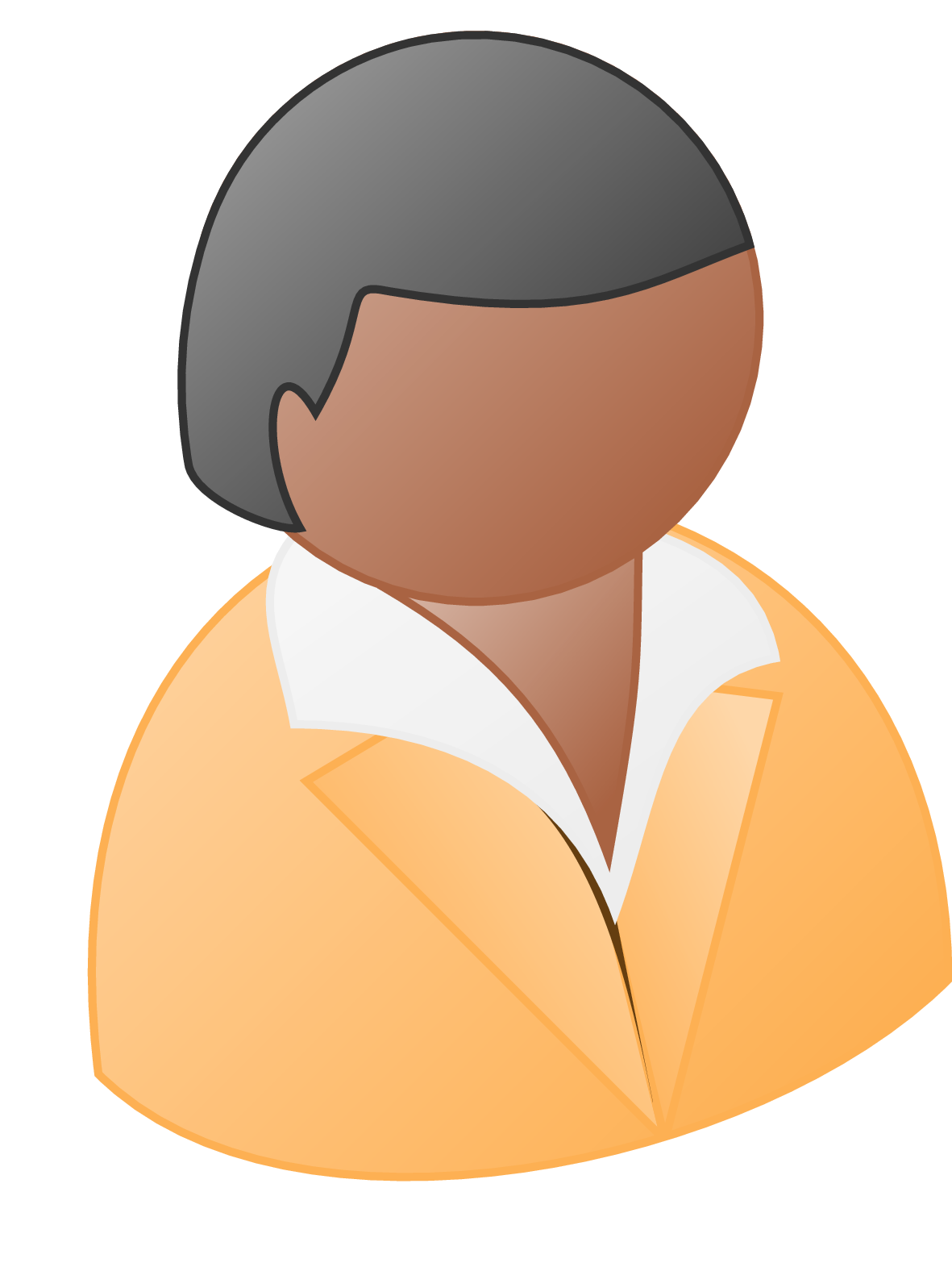 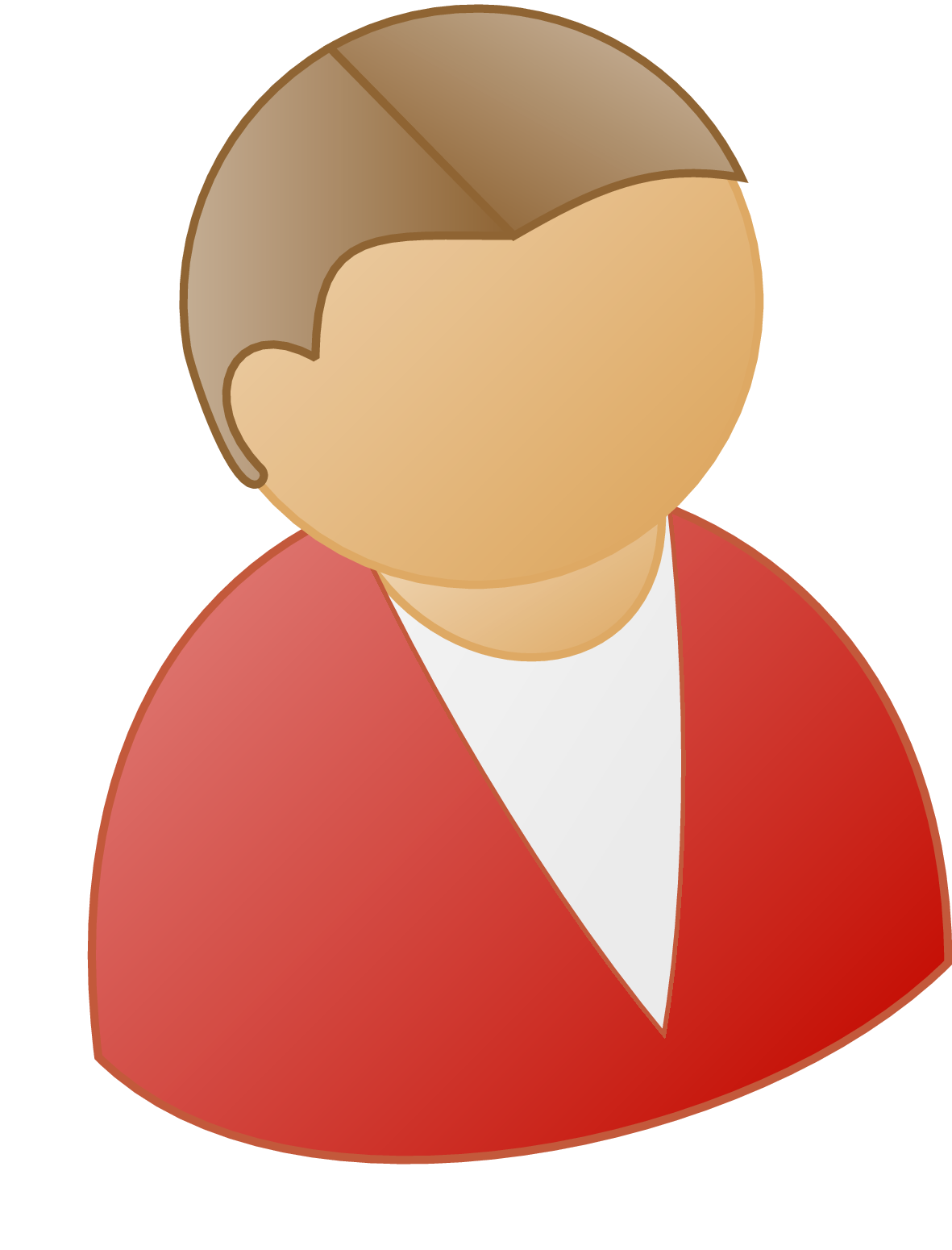 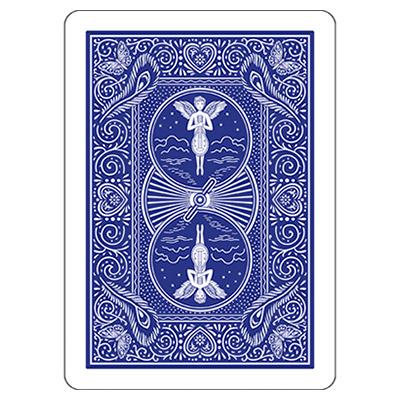 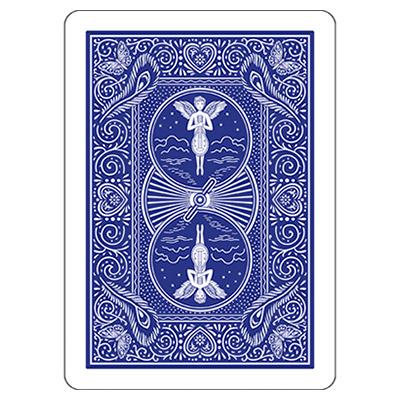 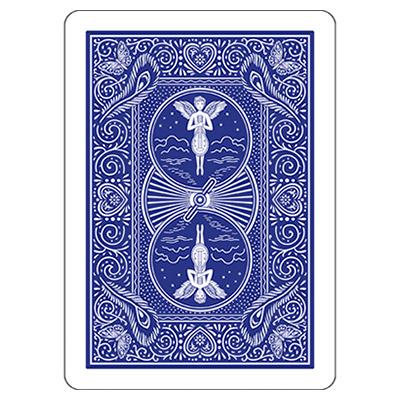 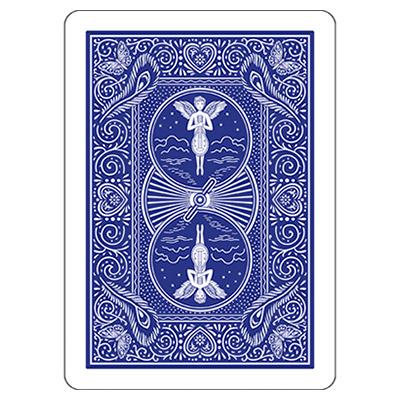 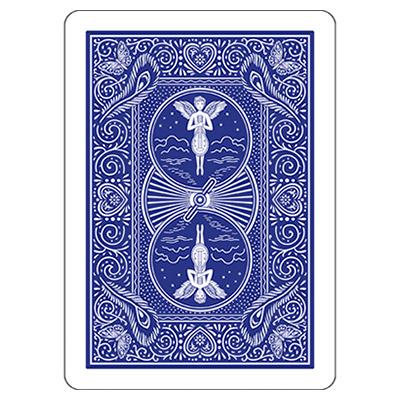 If Alice likes Bob!
She puts the king card on top
Alice
Bob
Alice and Bob now take turns to cut the deck
The Game of Like (Using Playing Cards)
If Bob likes Alice!
He puts the queen card on top
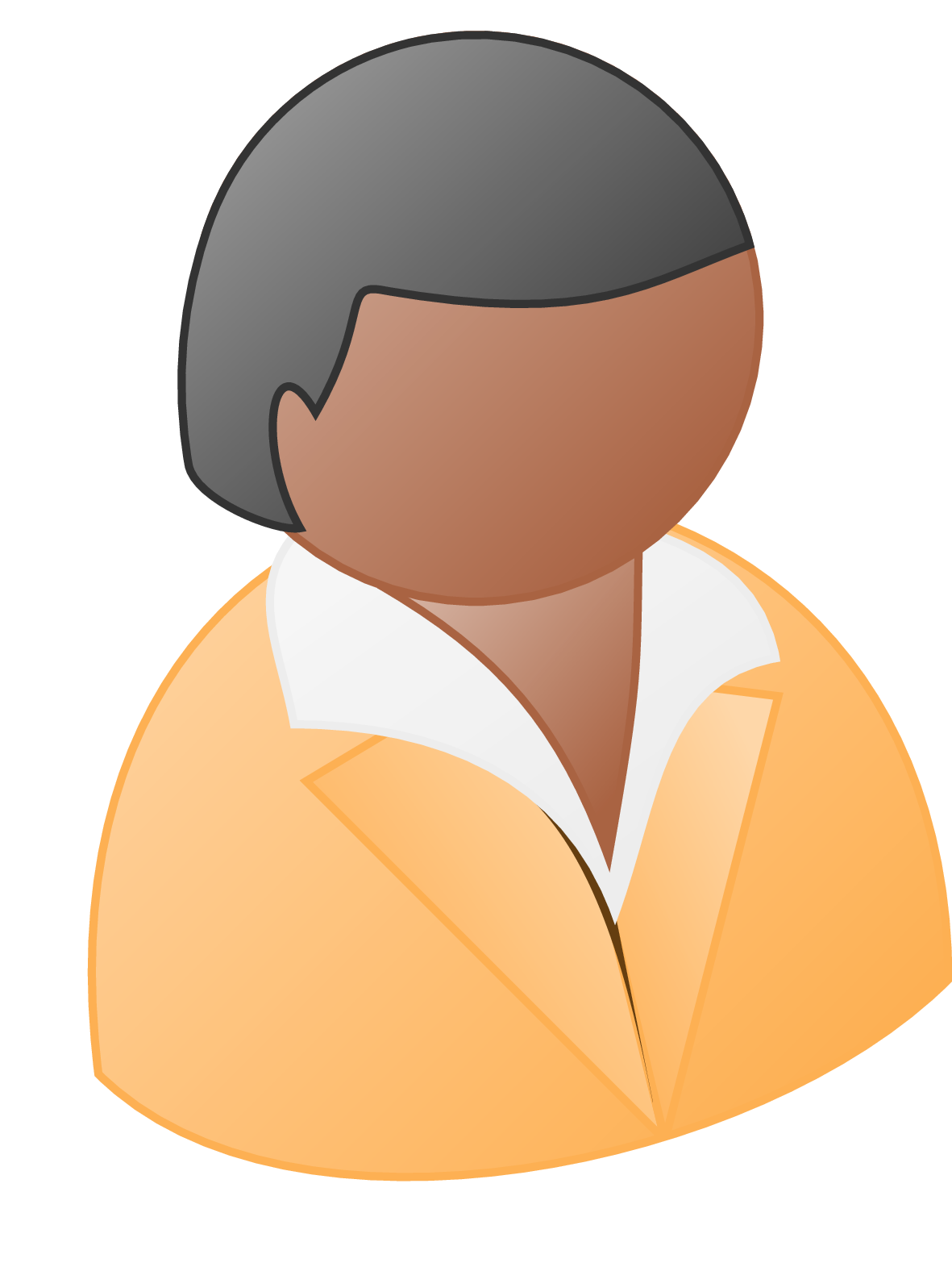 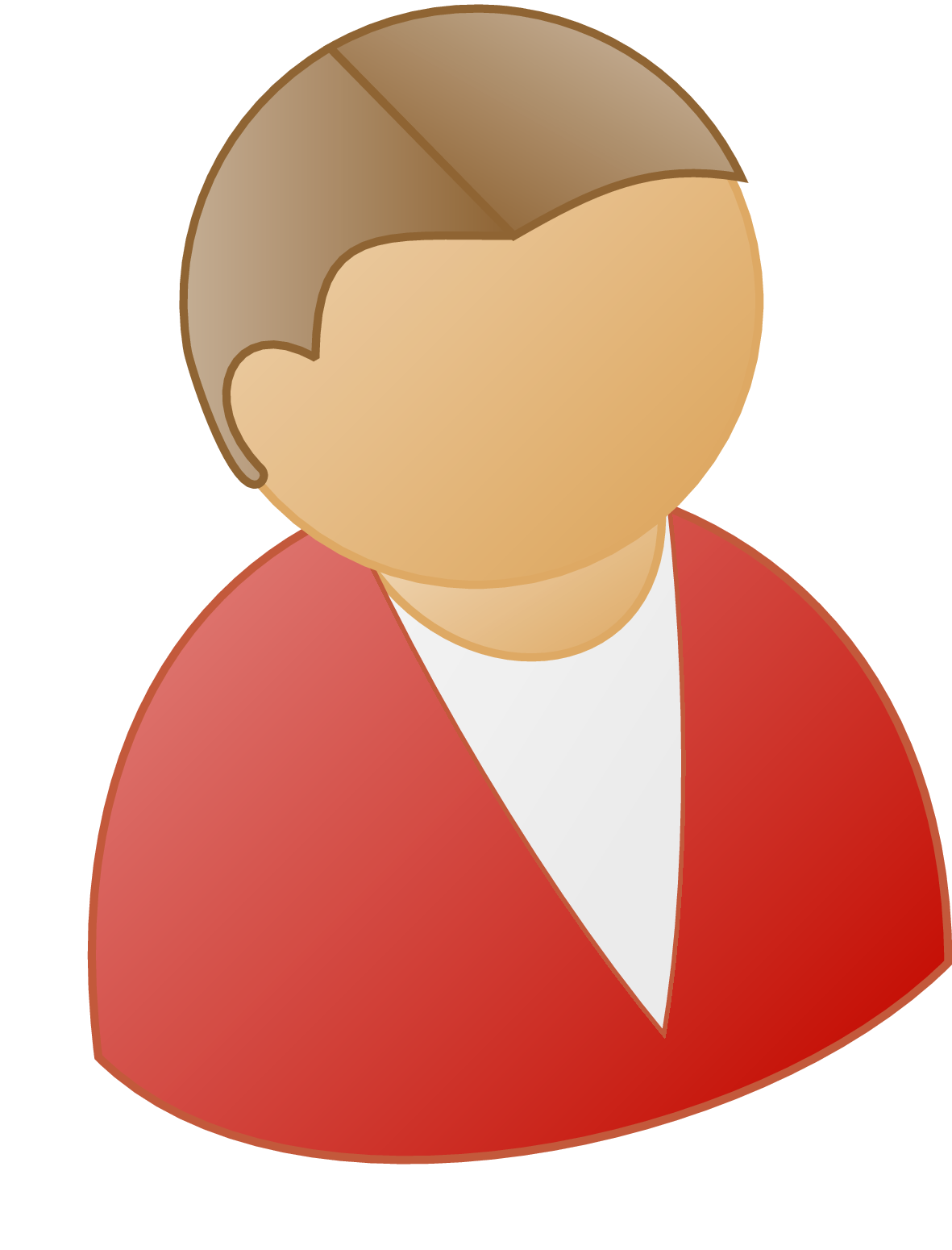 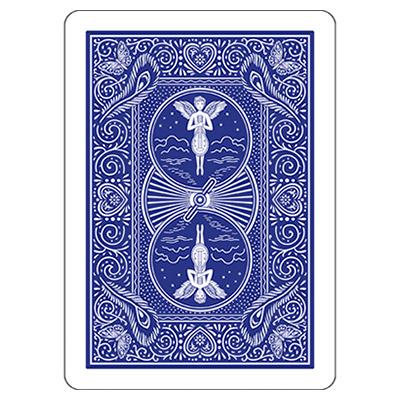 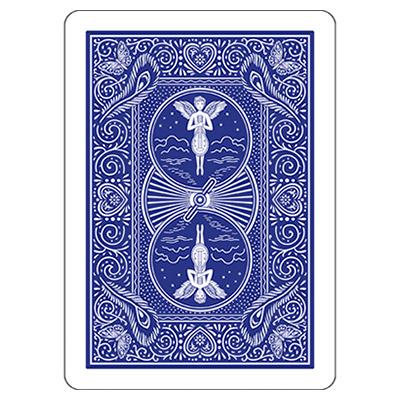 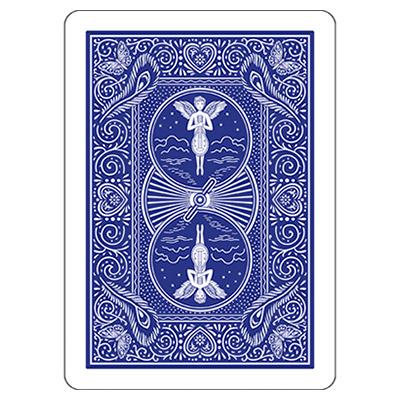 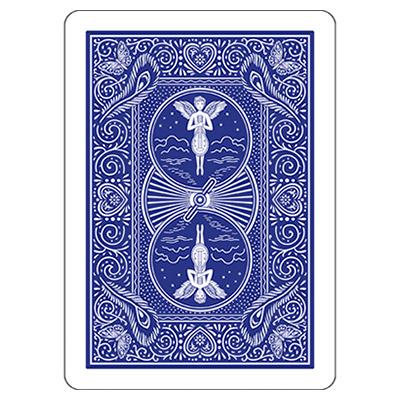 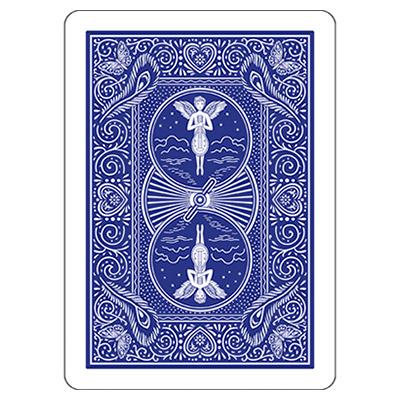 If Alice likes Bob!
She puts the king card on top
Alice
Bob
Alice and Bob now take turns to cut the deck
The Game of Like (Using Playing Cards)
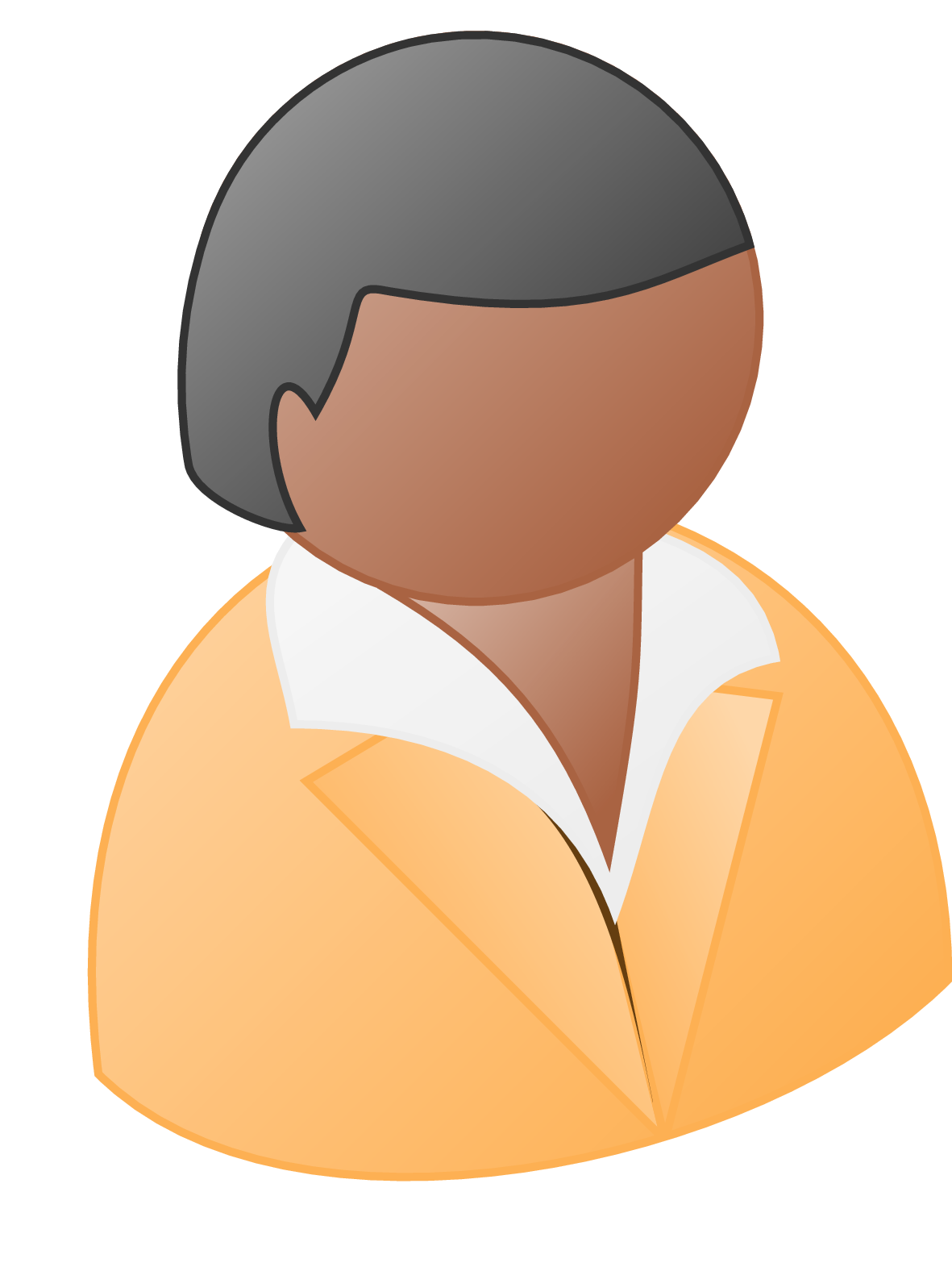 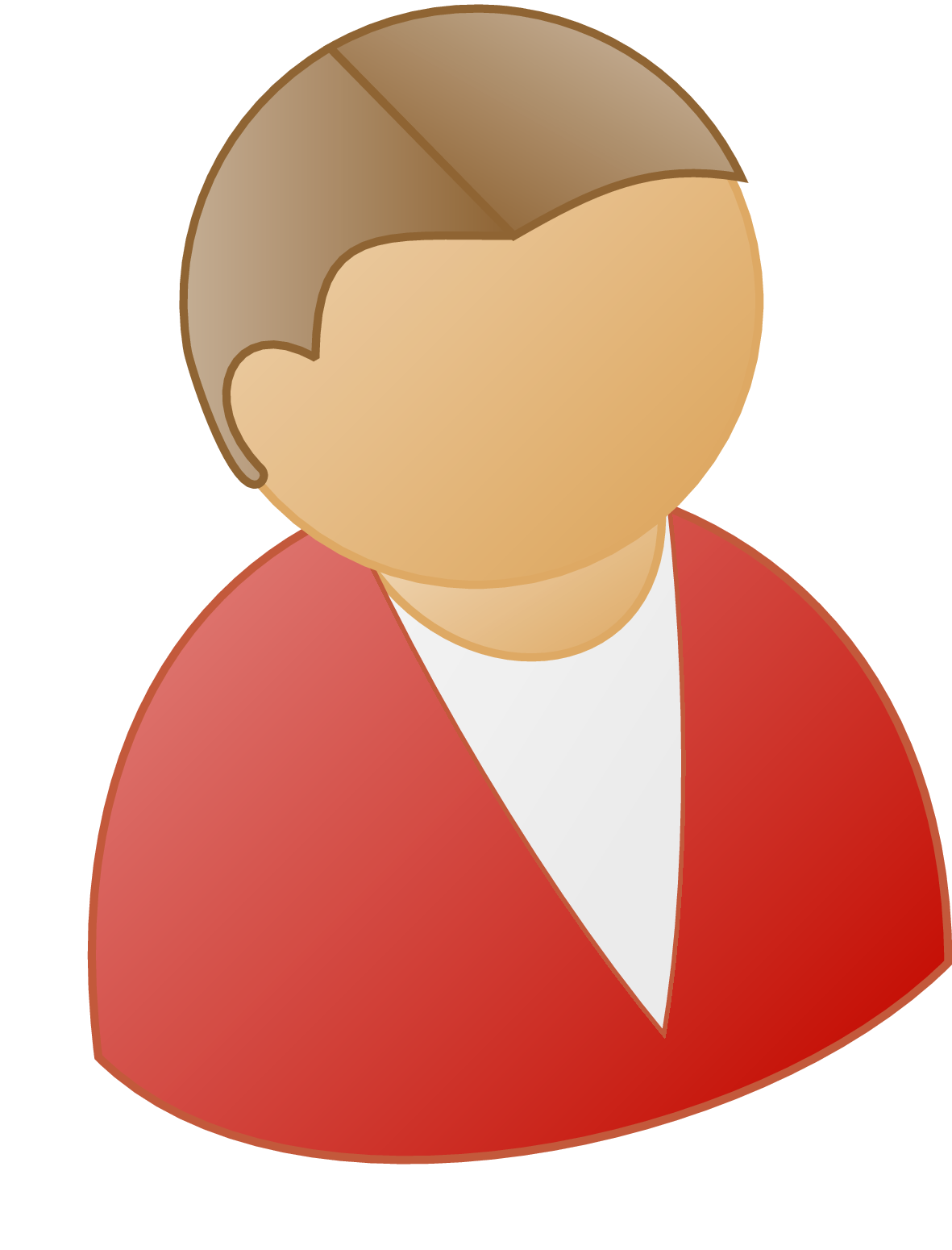 Alice likes Bob, but Bob does not like Alice
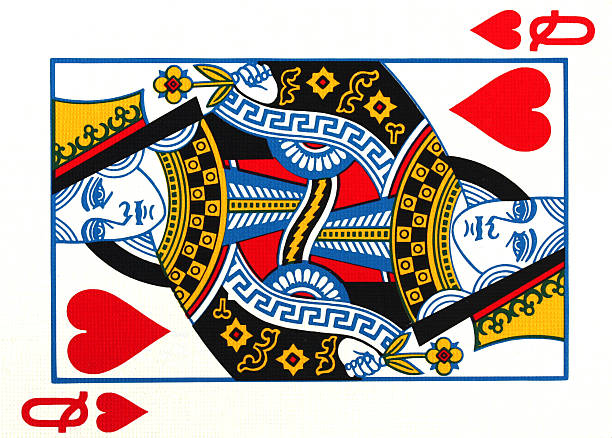 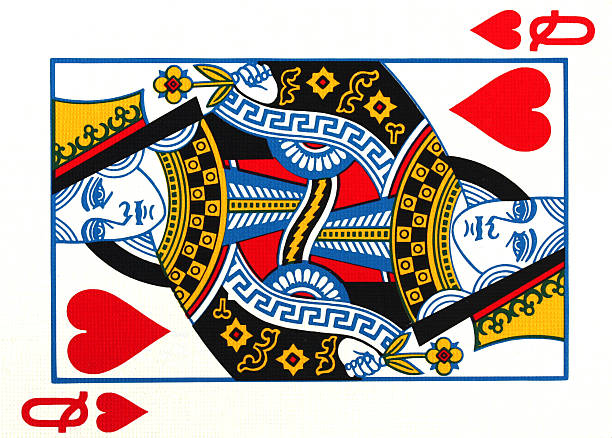 Alice
Bob
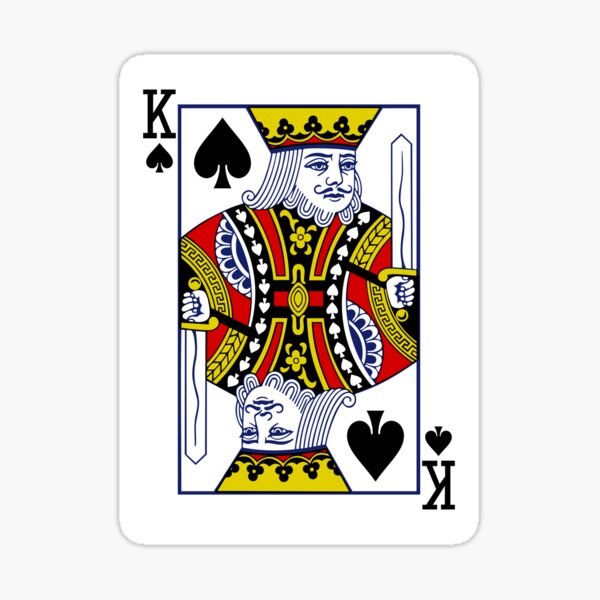 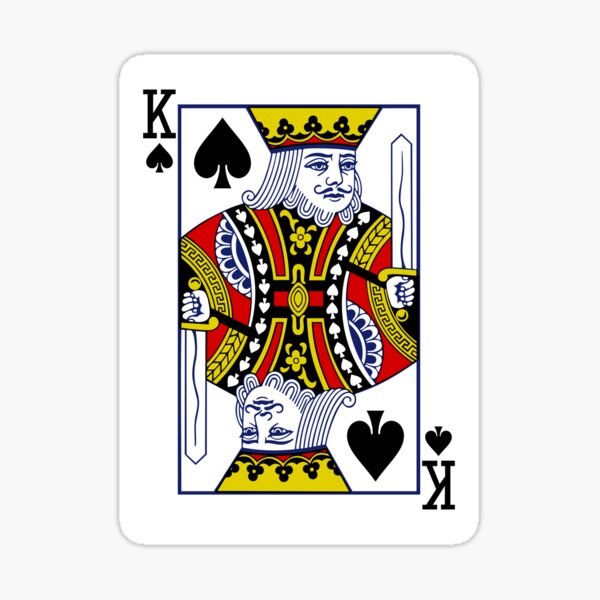 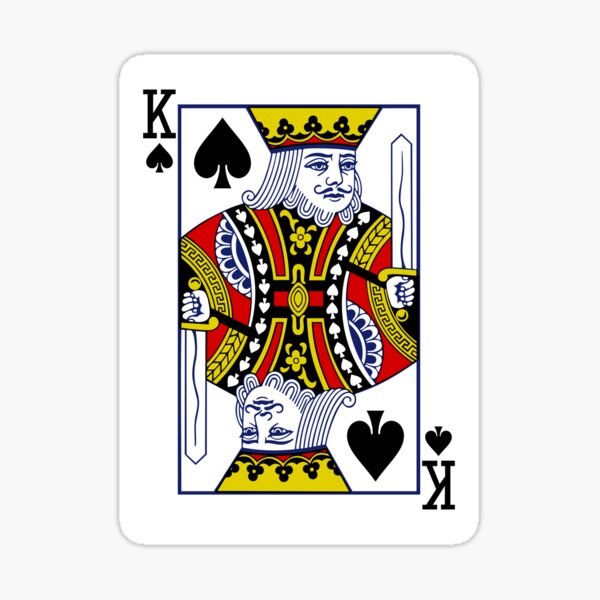 The Game of Like (Using Playing Cards)
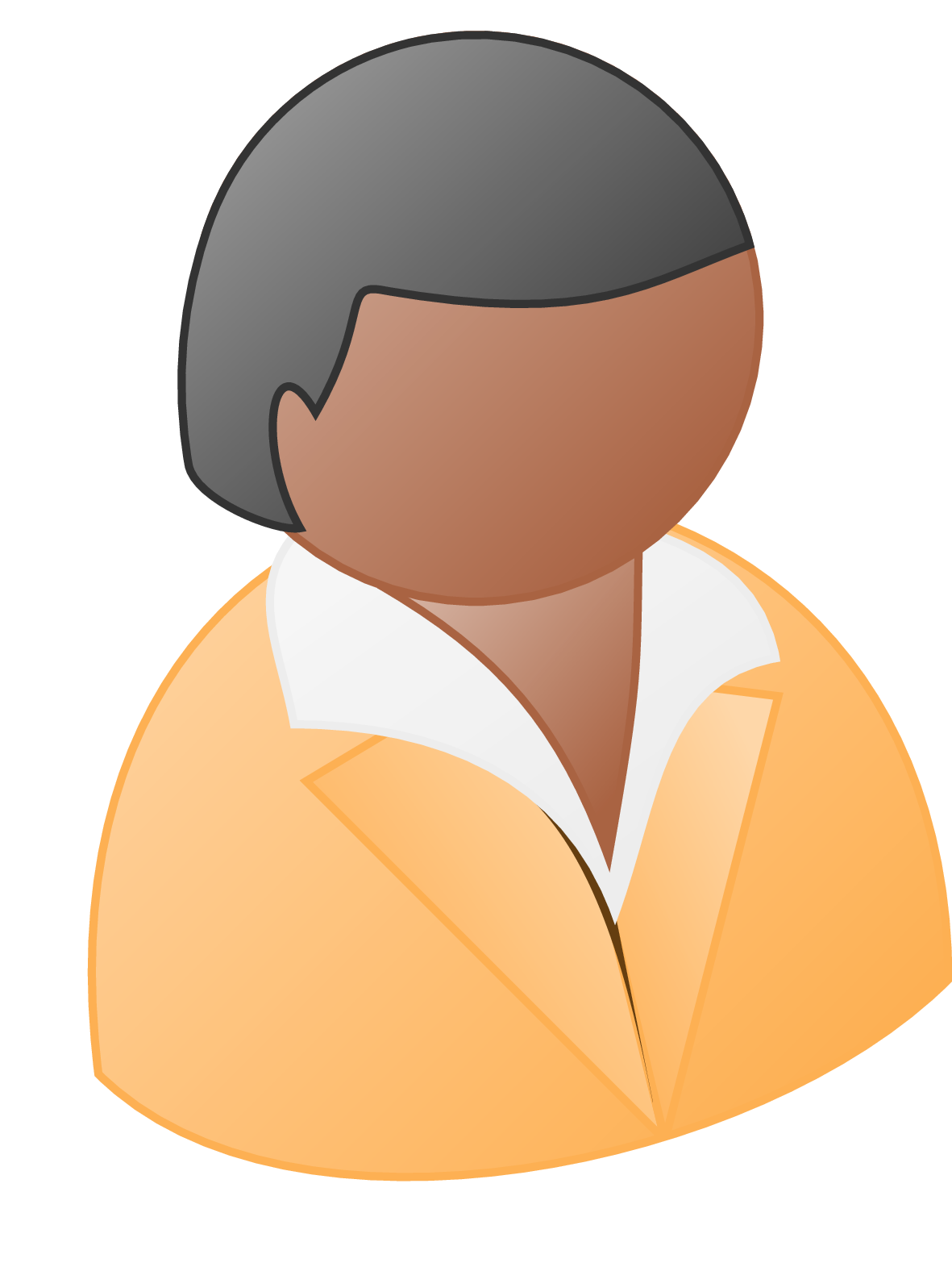 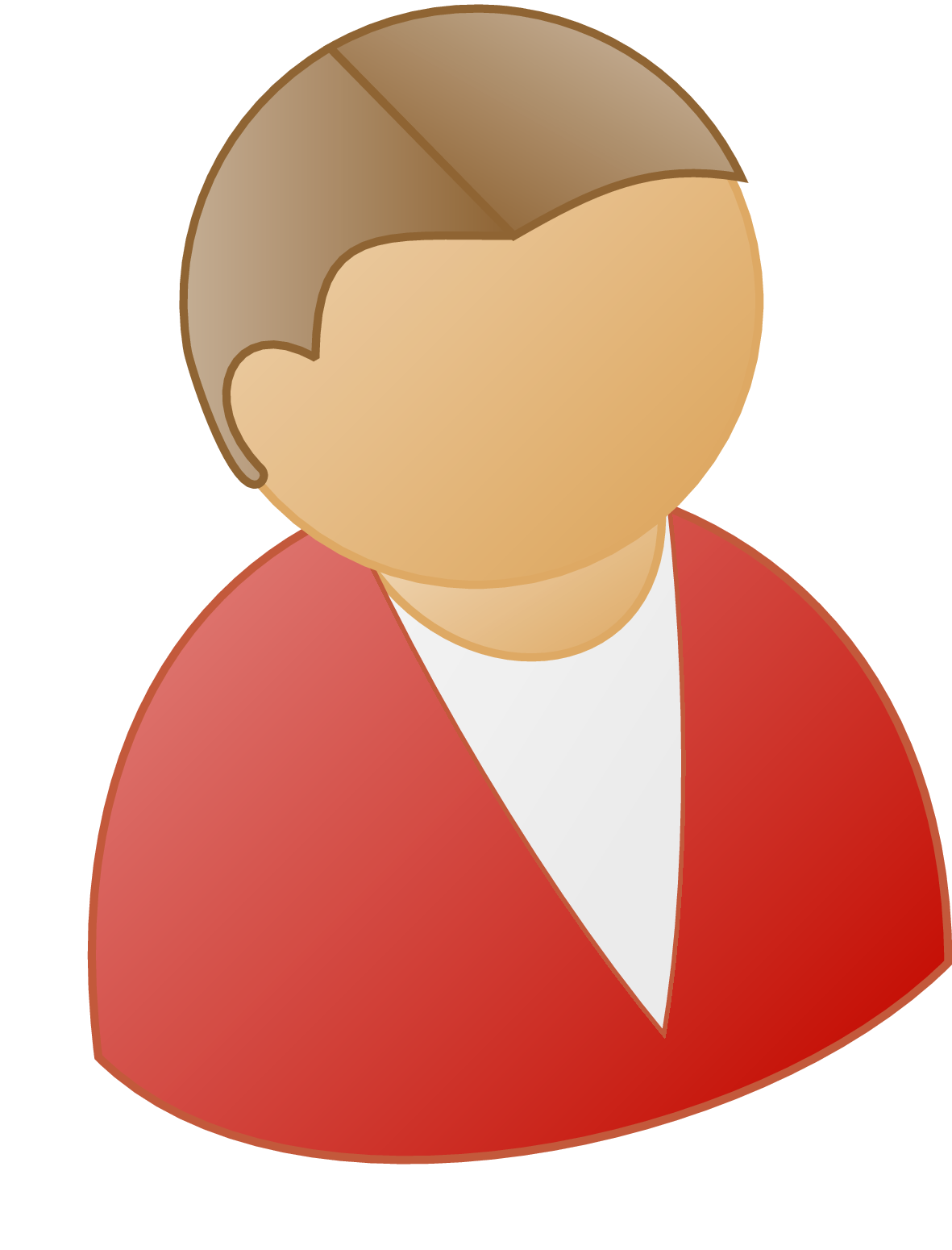 Alice likes Bob, but Bob does not like Alice
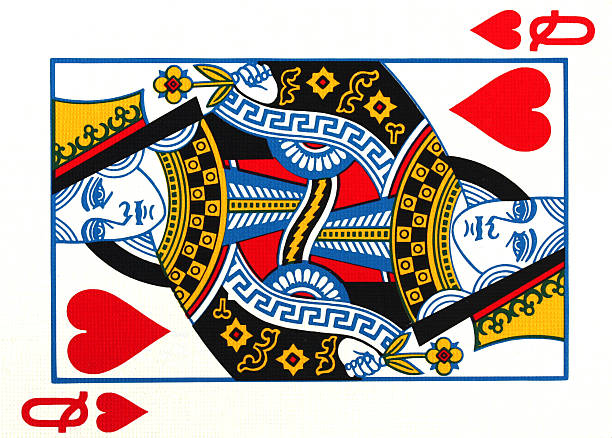 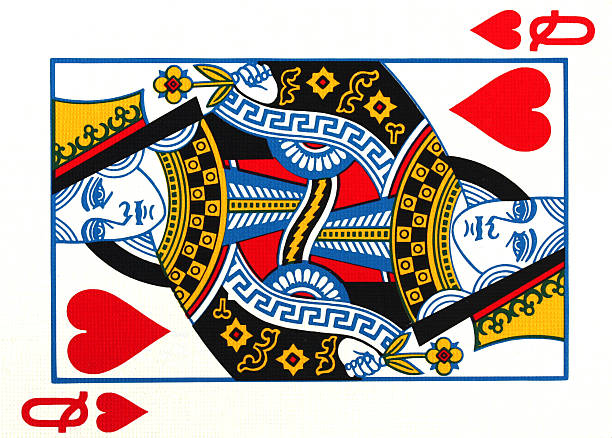 Alice
Bob
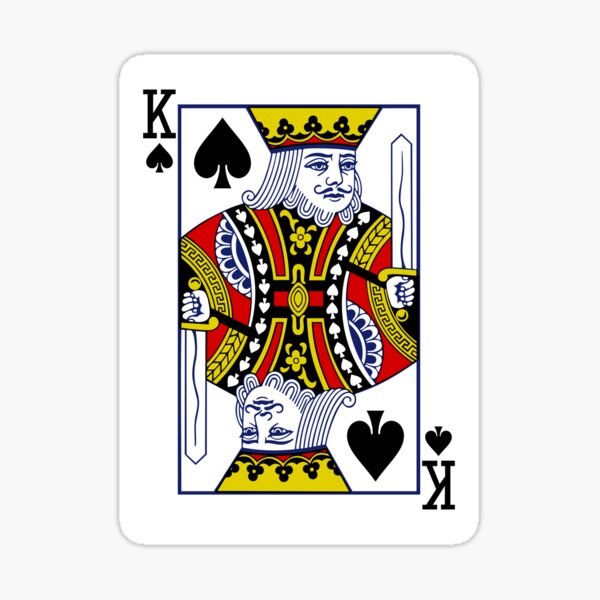 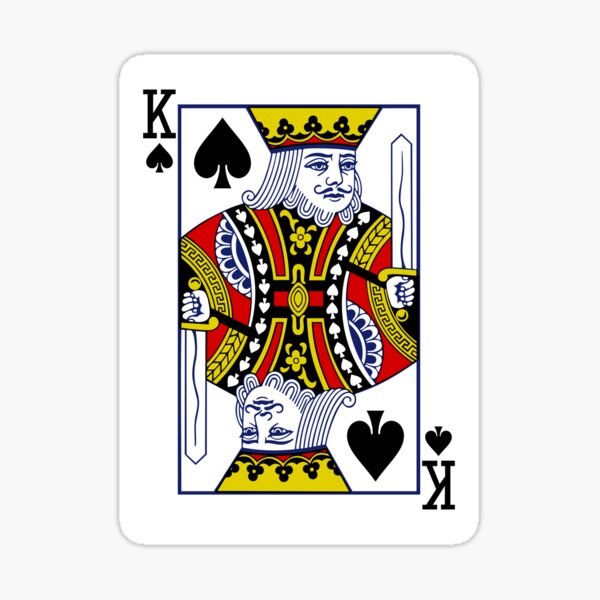 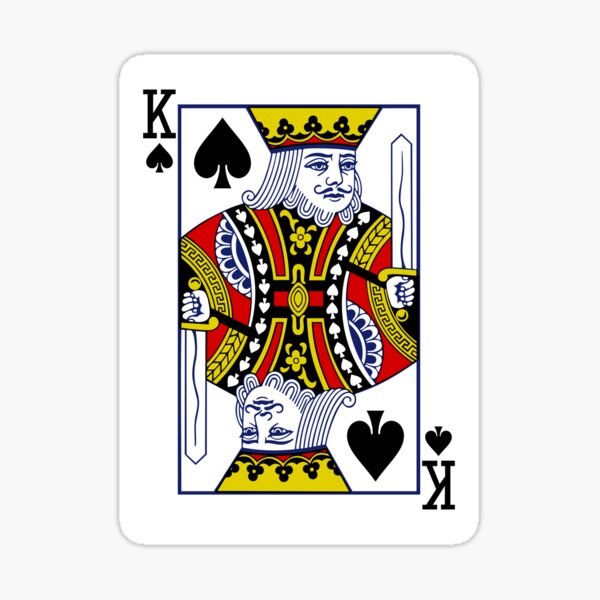 The Game of Like (Using Playing Cards)
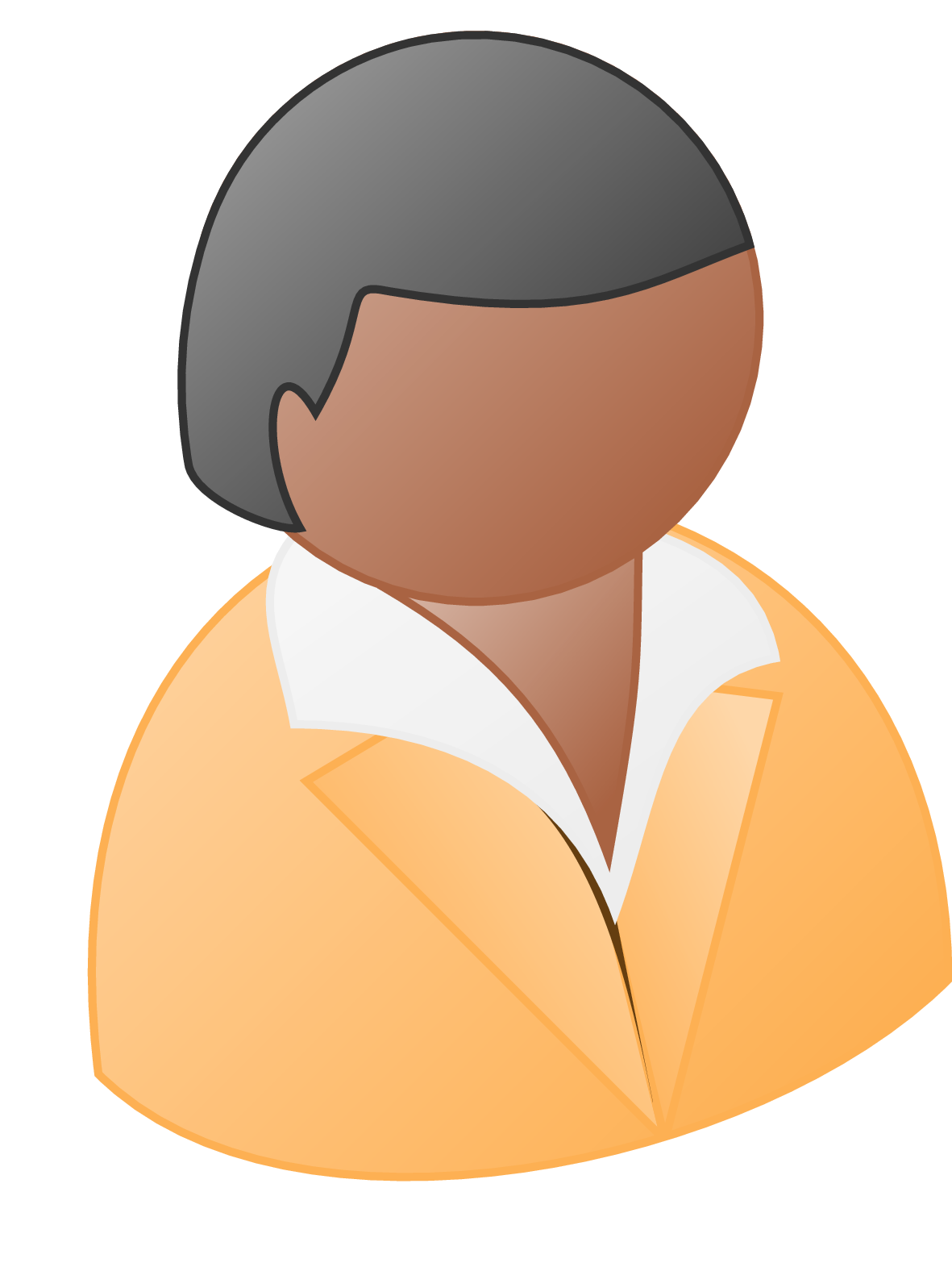 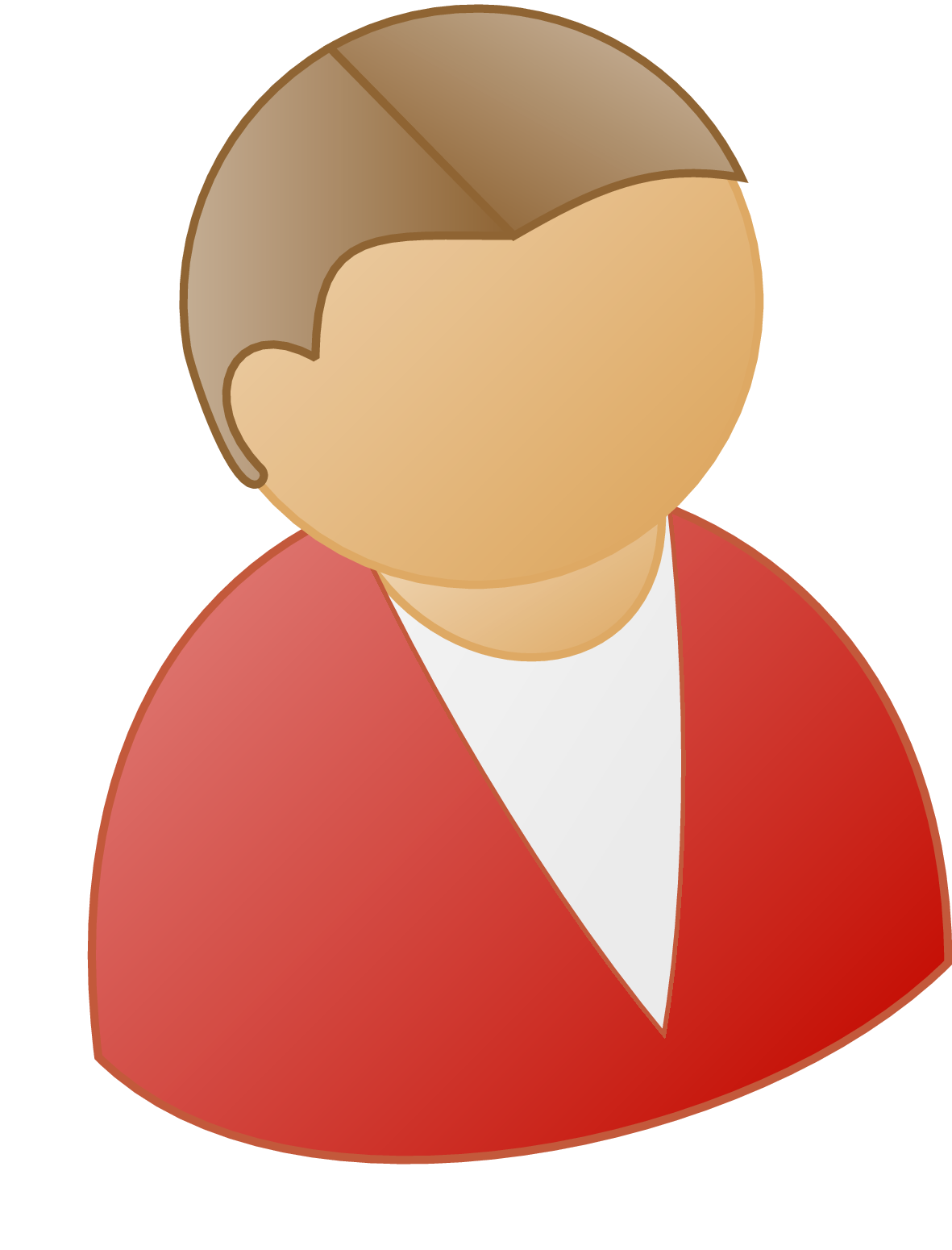 Alice and Bob like each other
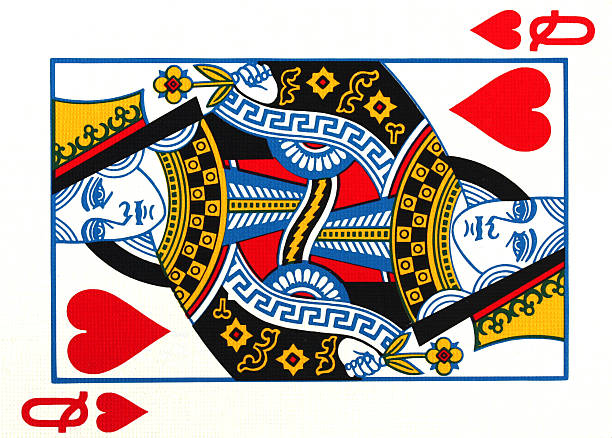 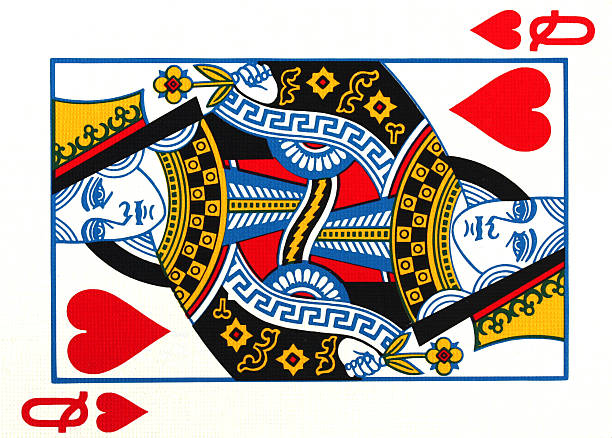 Alice
Bob
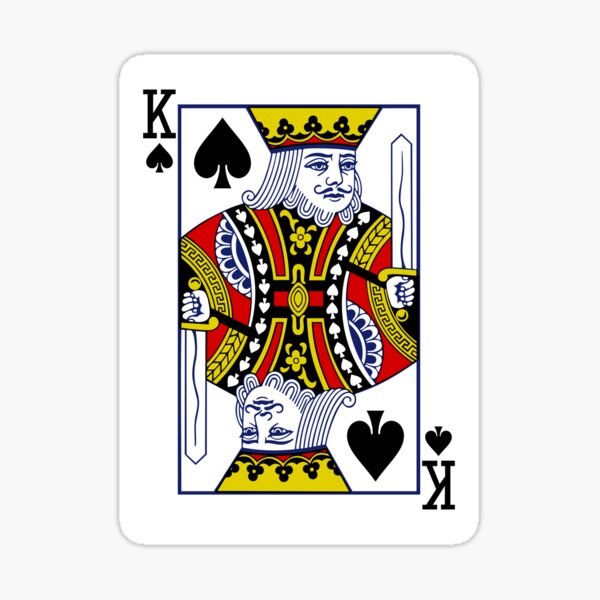 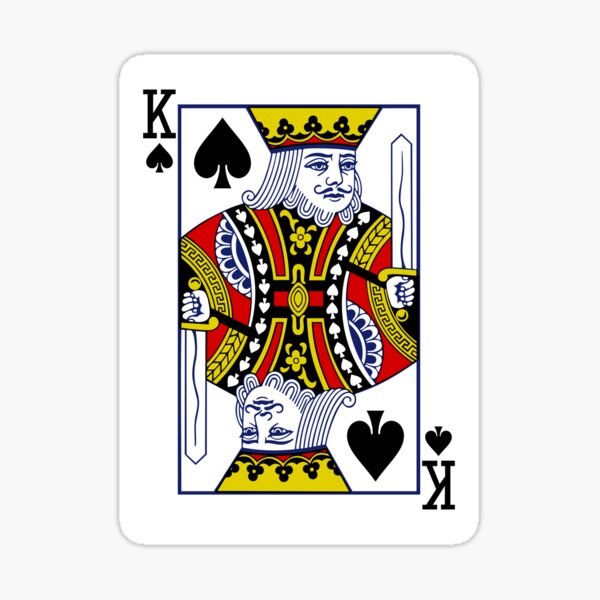 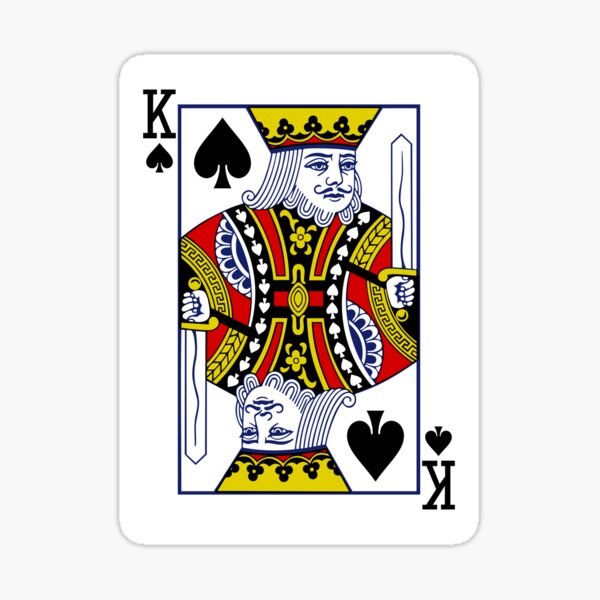 The Game of Like (Using Playing Cards)
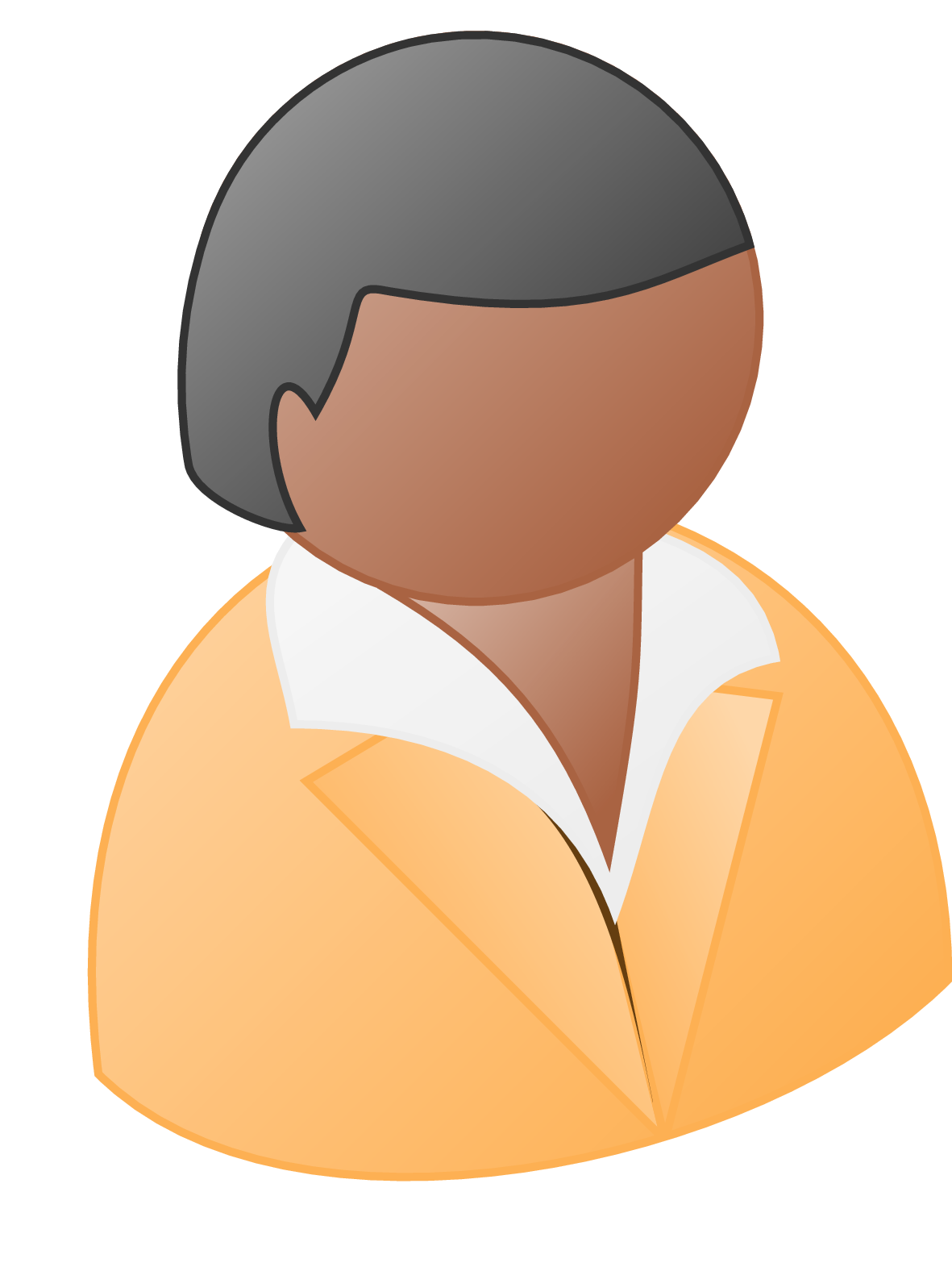 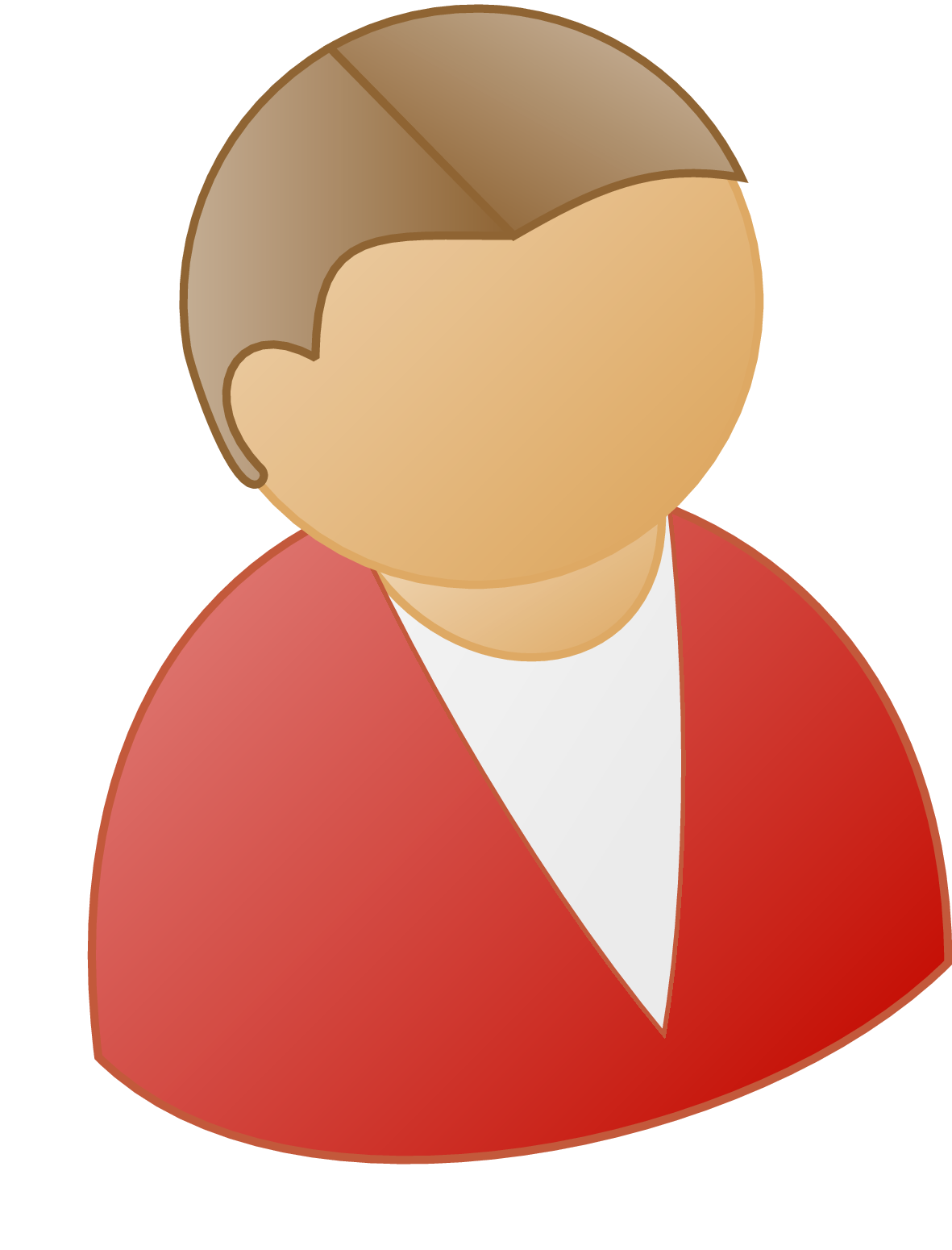 Alice and Bob like each other
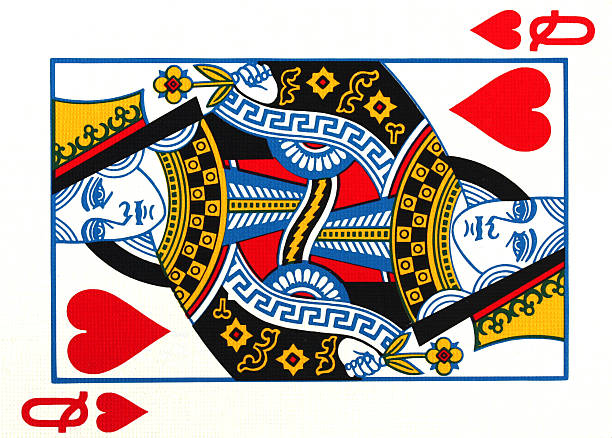 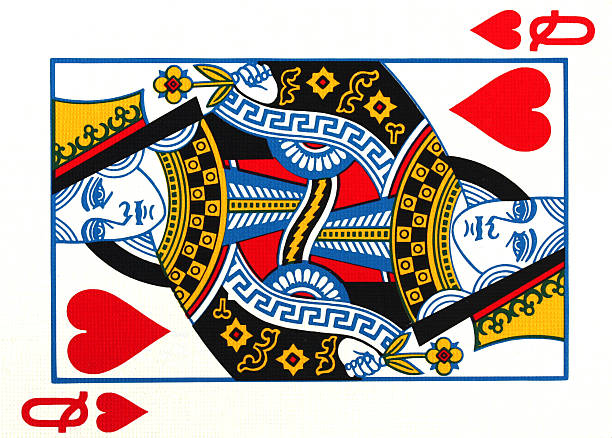 Alice
Bob
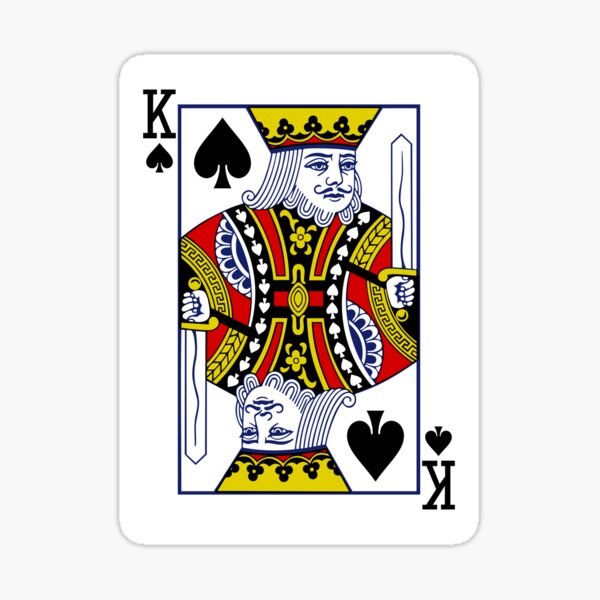 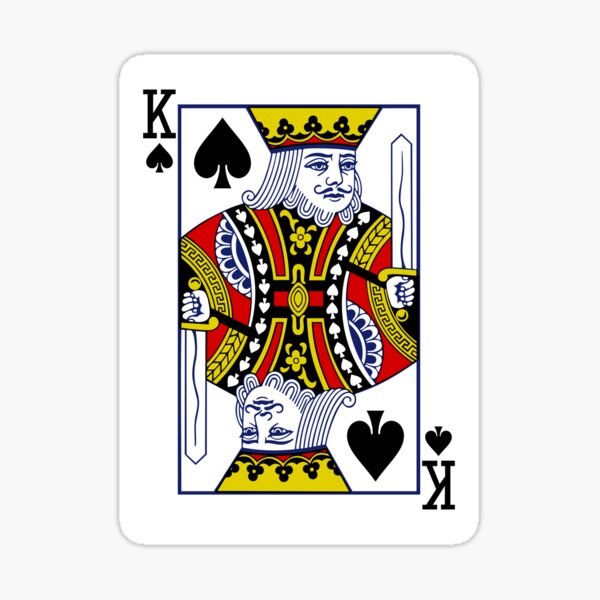 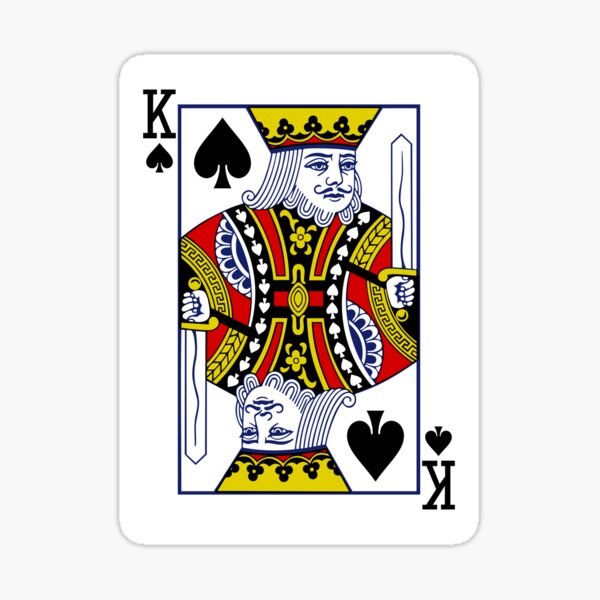 The Game of Like (Using Playing Cards)
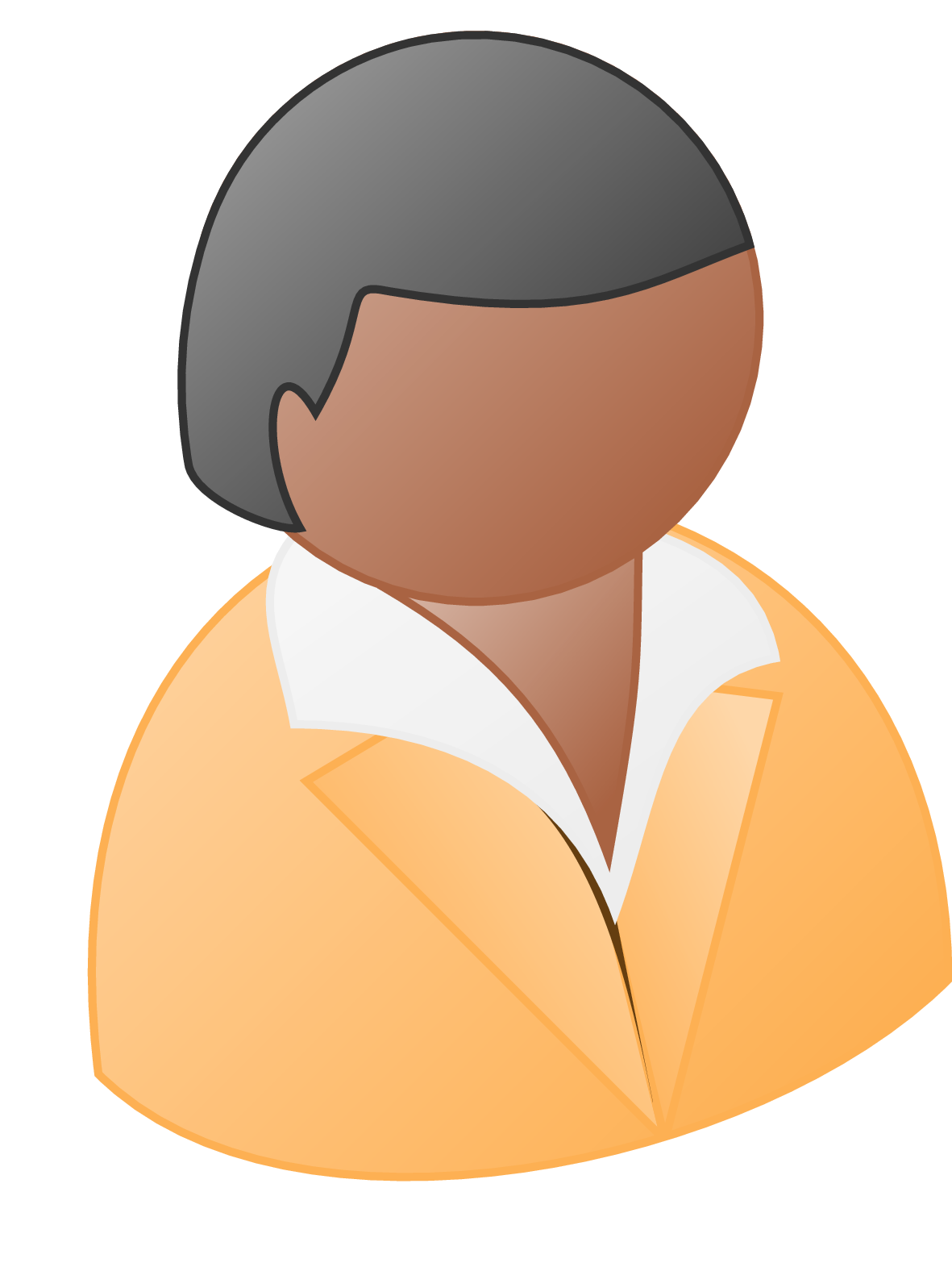 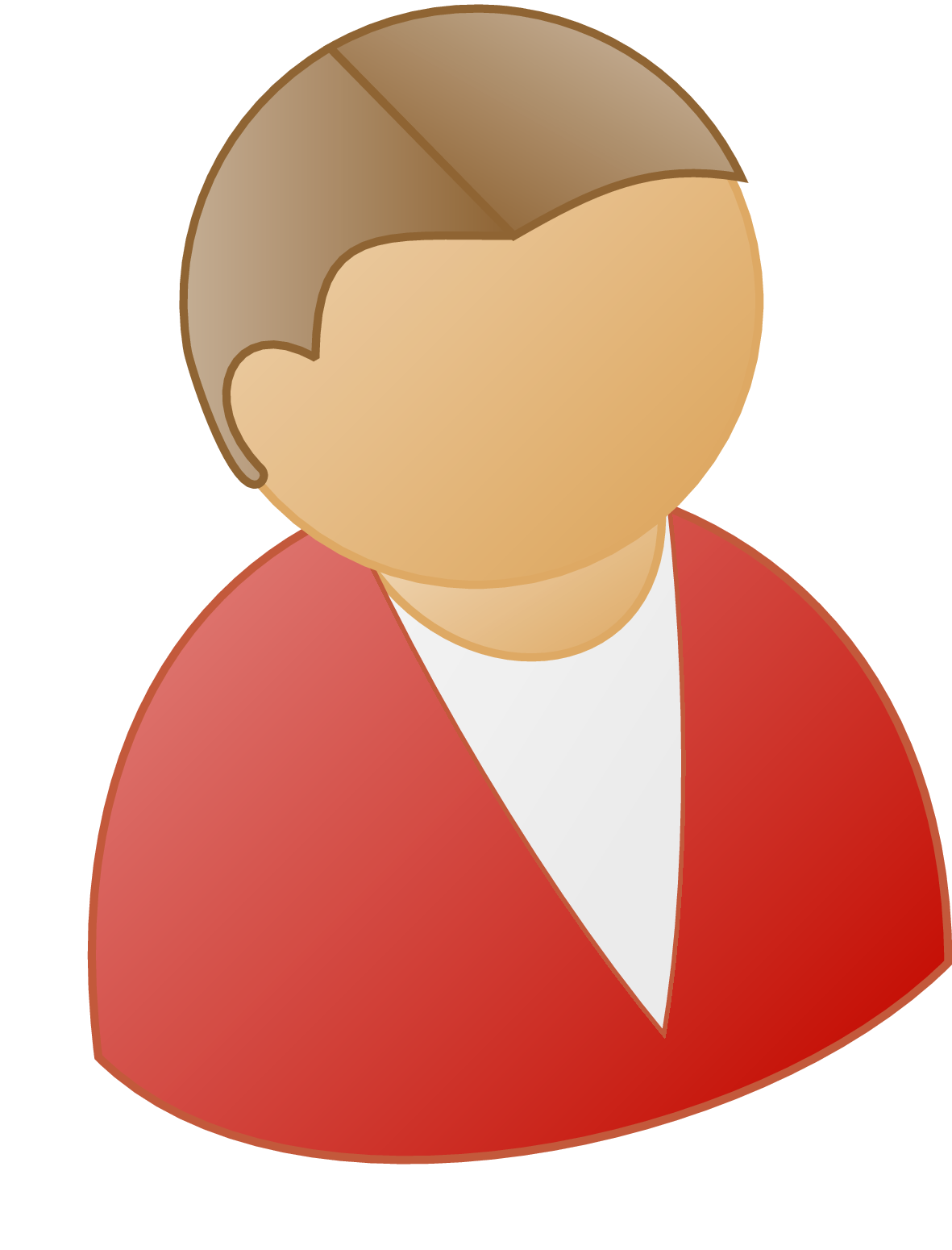 Alice and Bob like each other
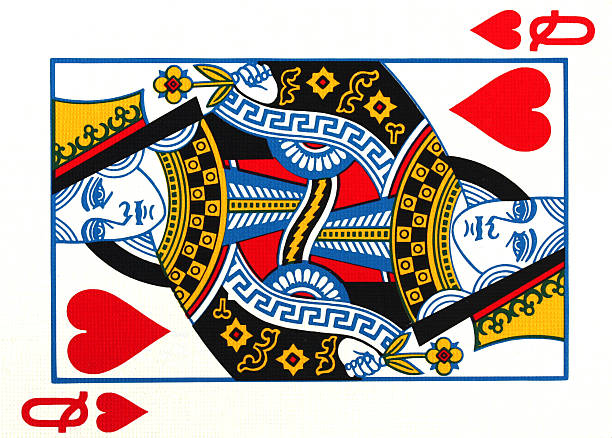 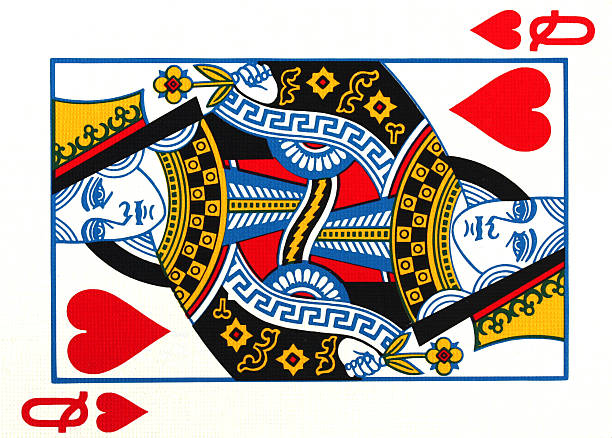 Alice
Bob
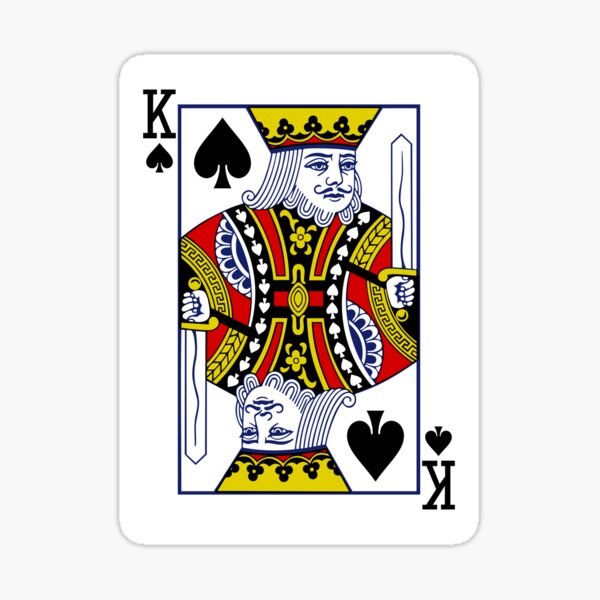 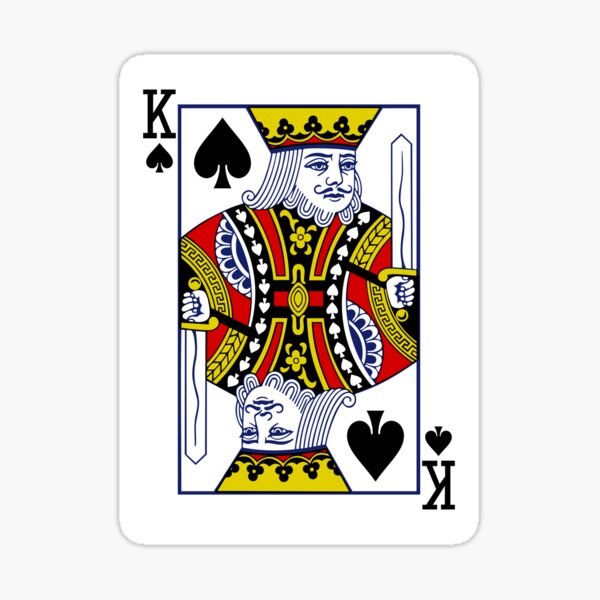 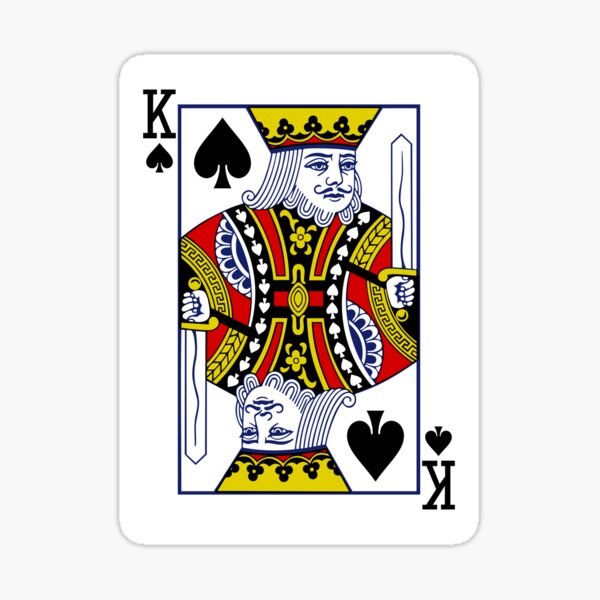 Queens are together!
The Game of Like (Using Playing Cards)
Alice and Bob open the cards are place them in a circle
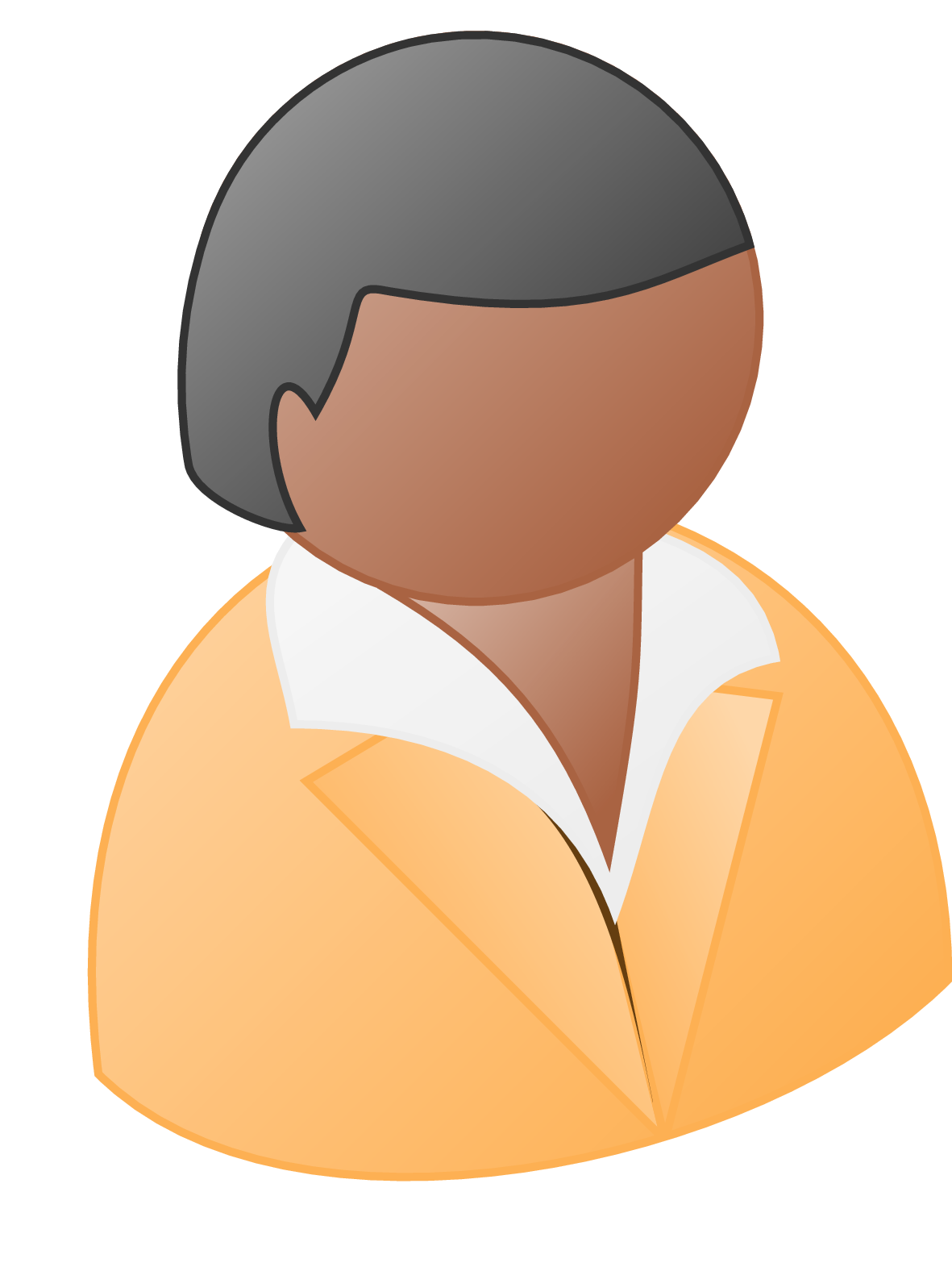 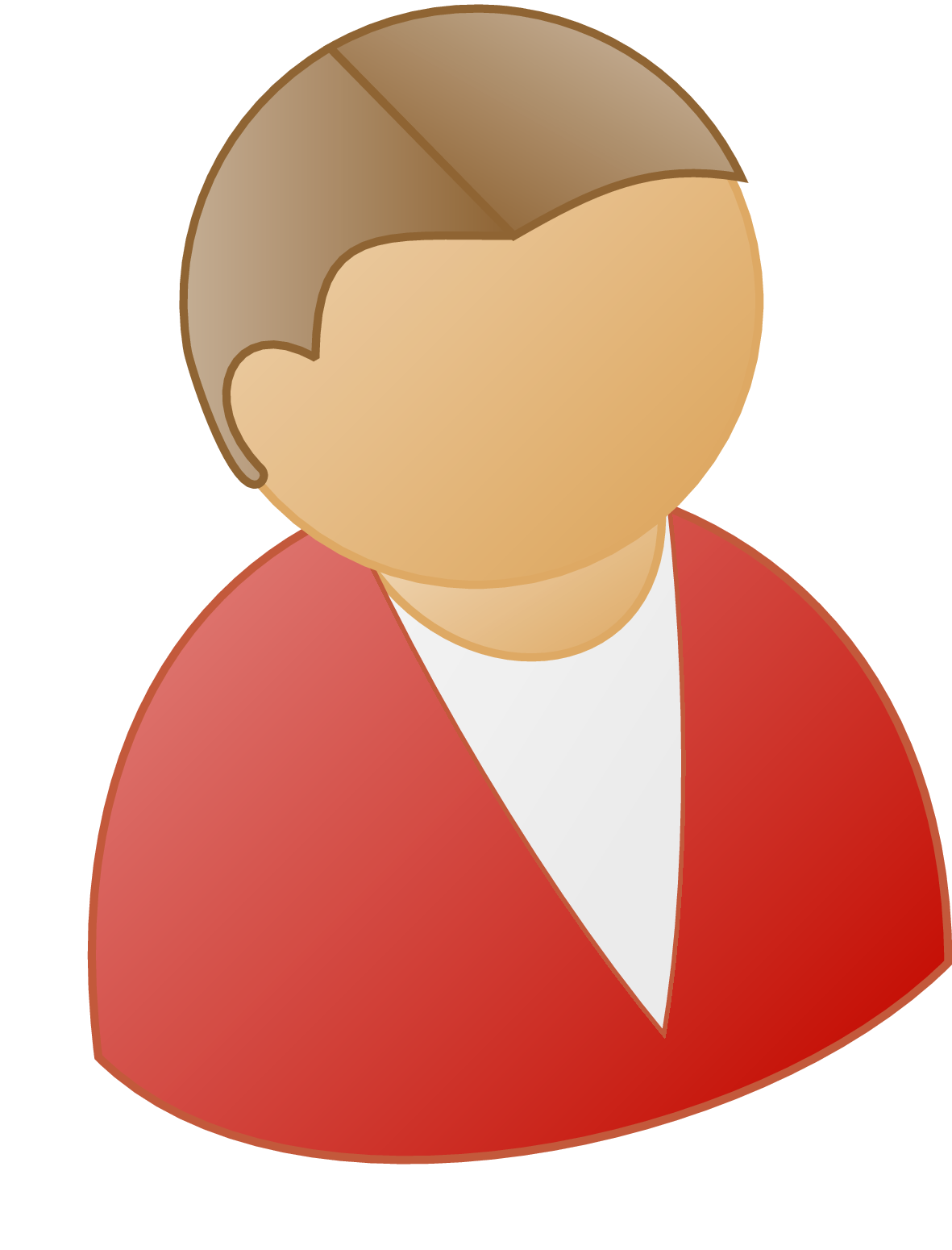 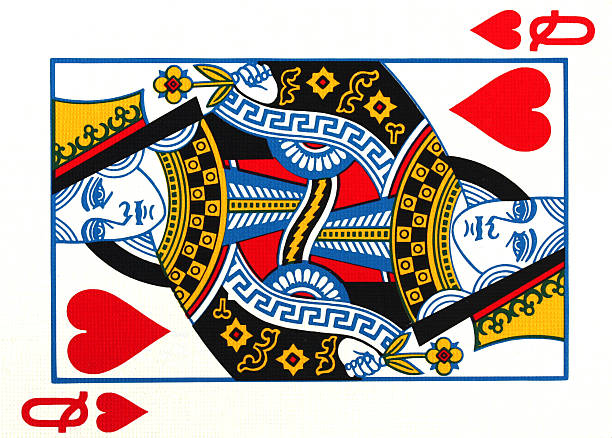 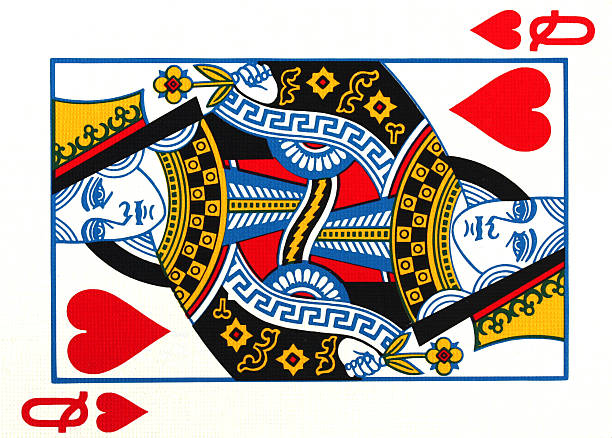 Alice
Bob
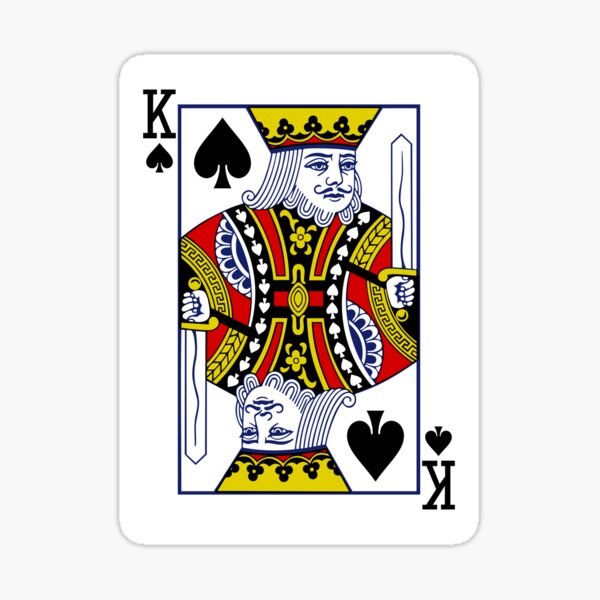 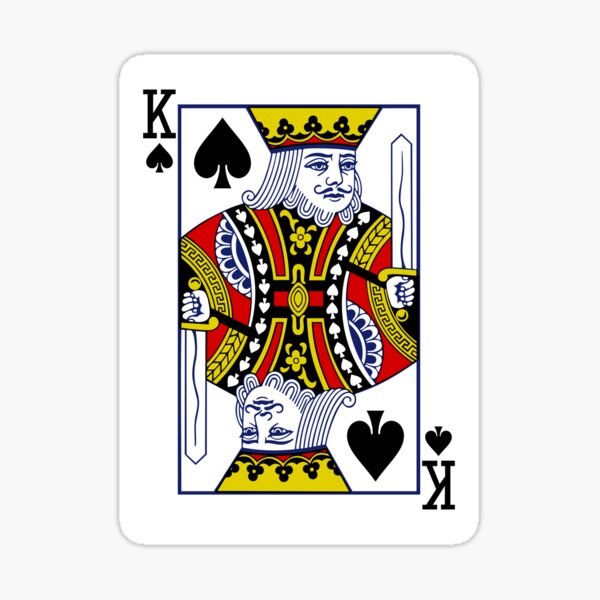 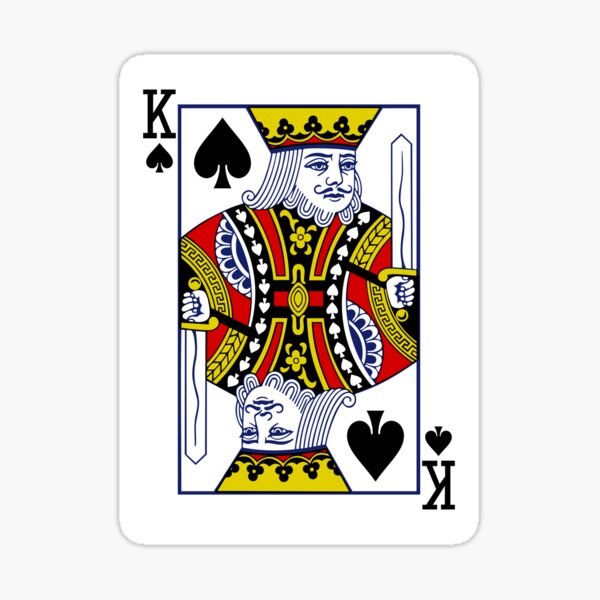 If queens are together, they both like each other
The Game of Like (Using Playing Cards)
Alice and Bob open the cards are place them in a circle
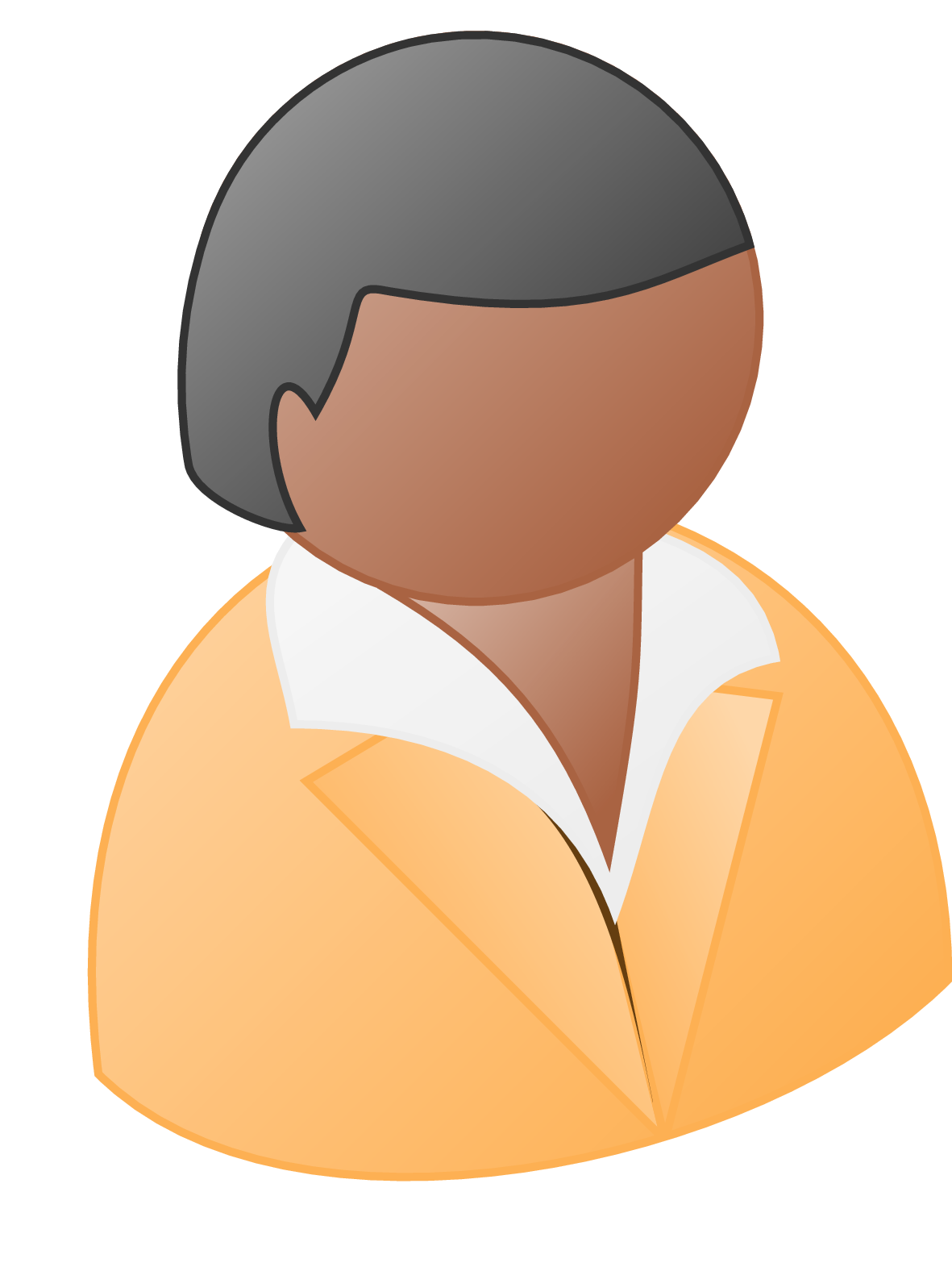 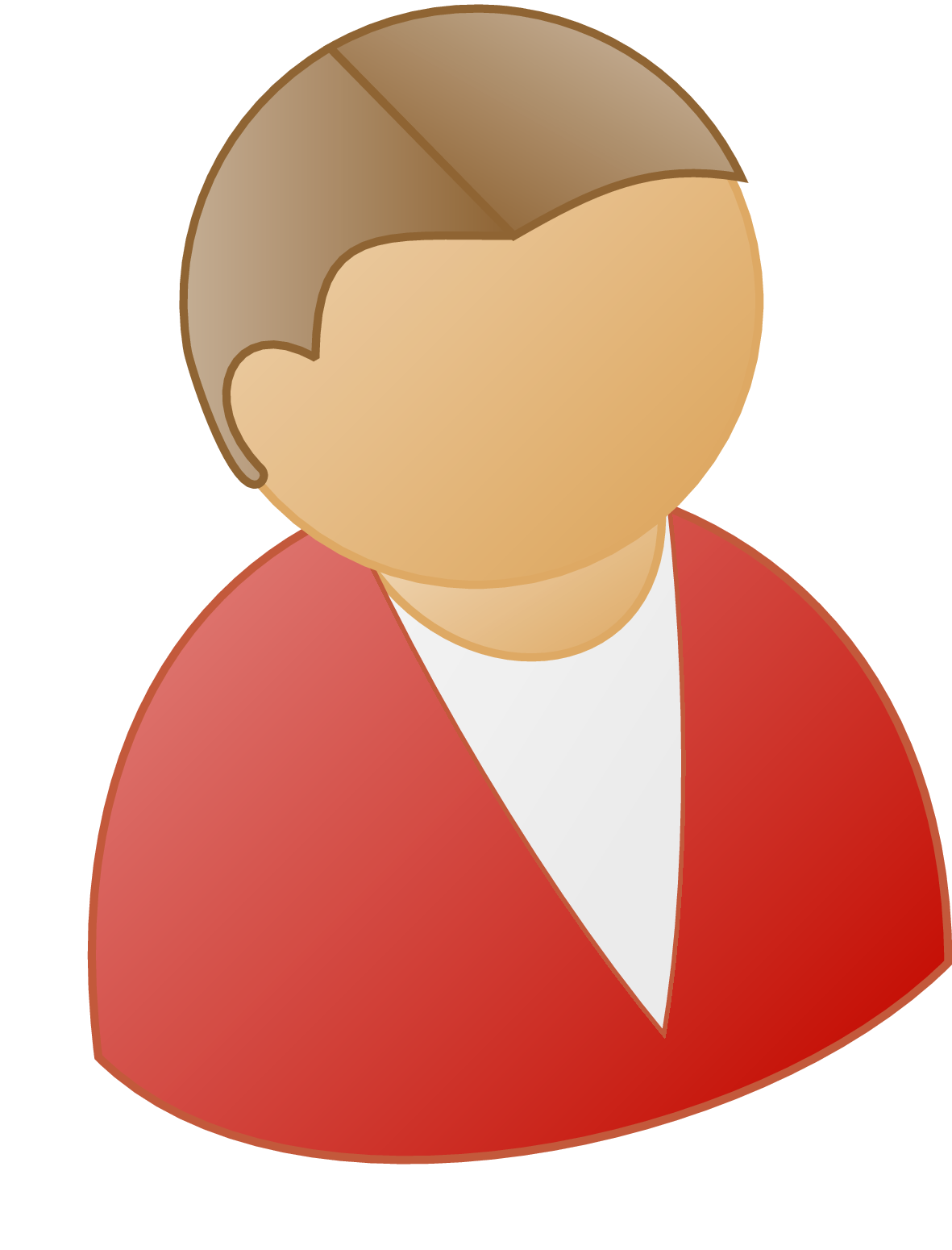 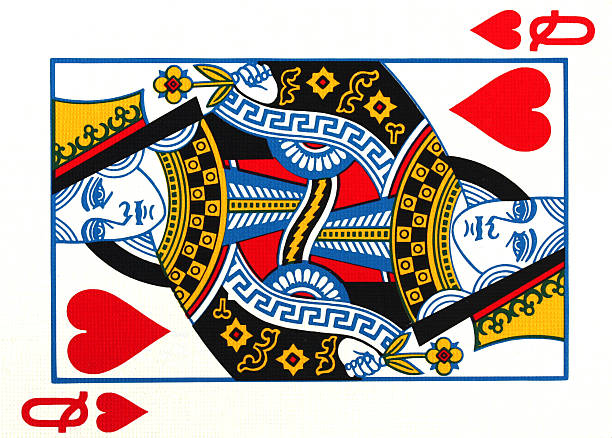 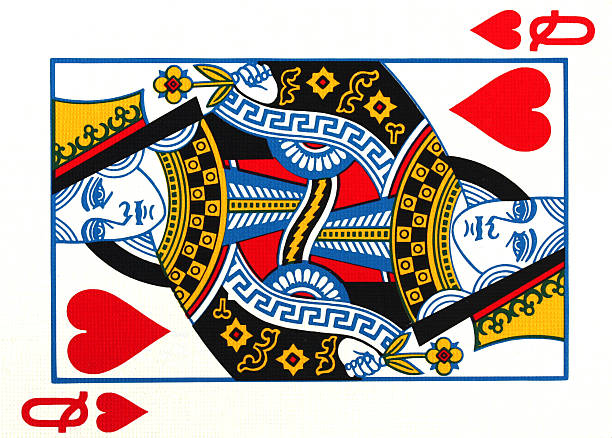 Alice
Bob
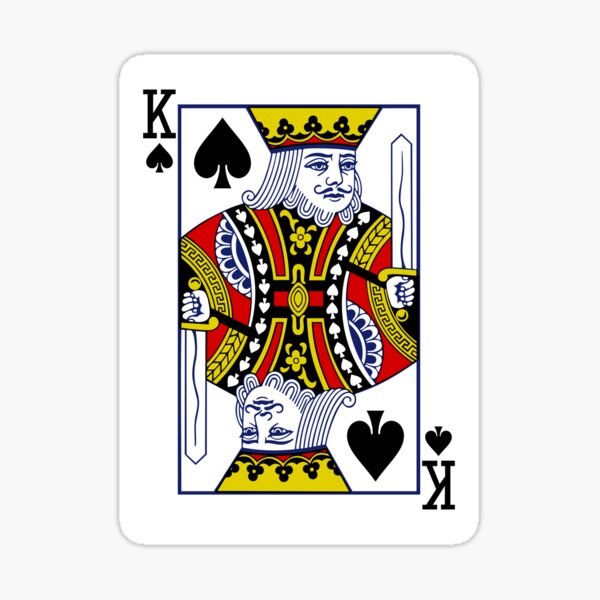 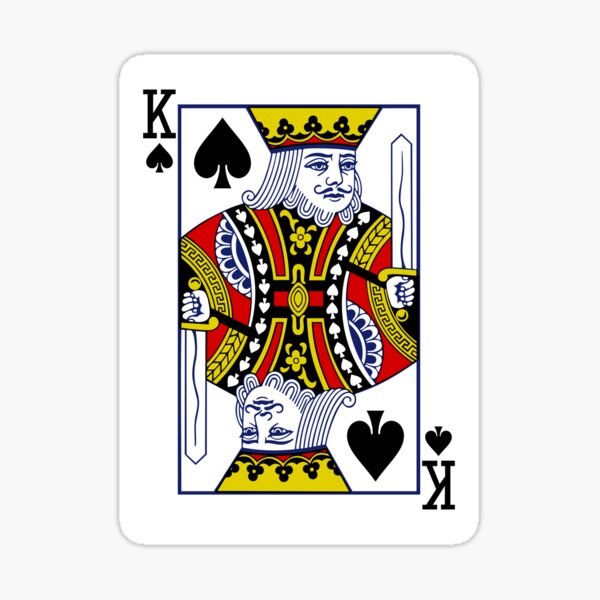 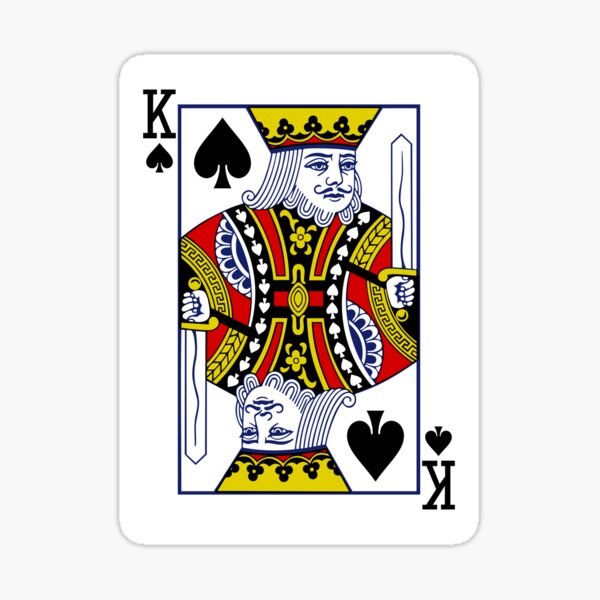 Else, at least one of them doesn’t want to go on a second date.
What is the Average Salary of Purdue’s Class of 2024?
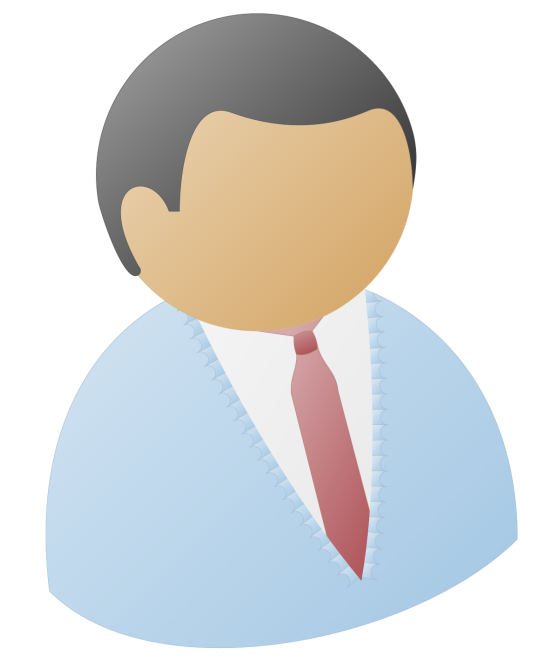 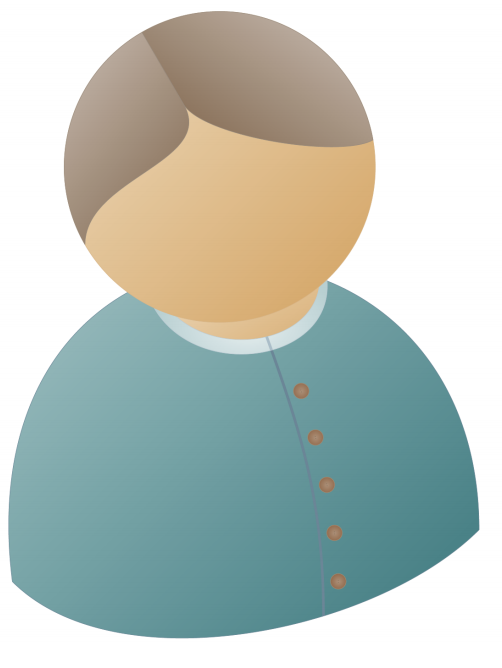 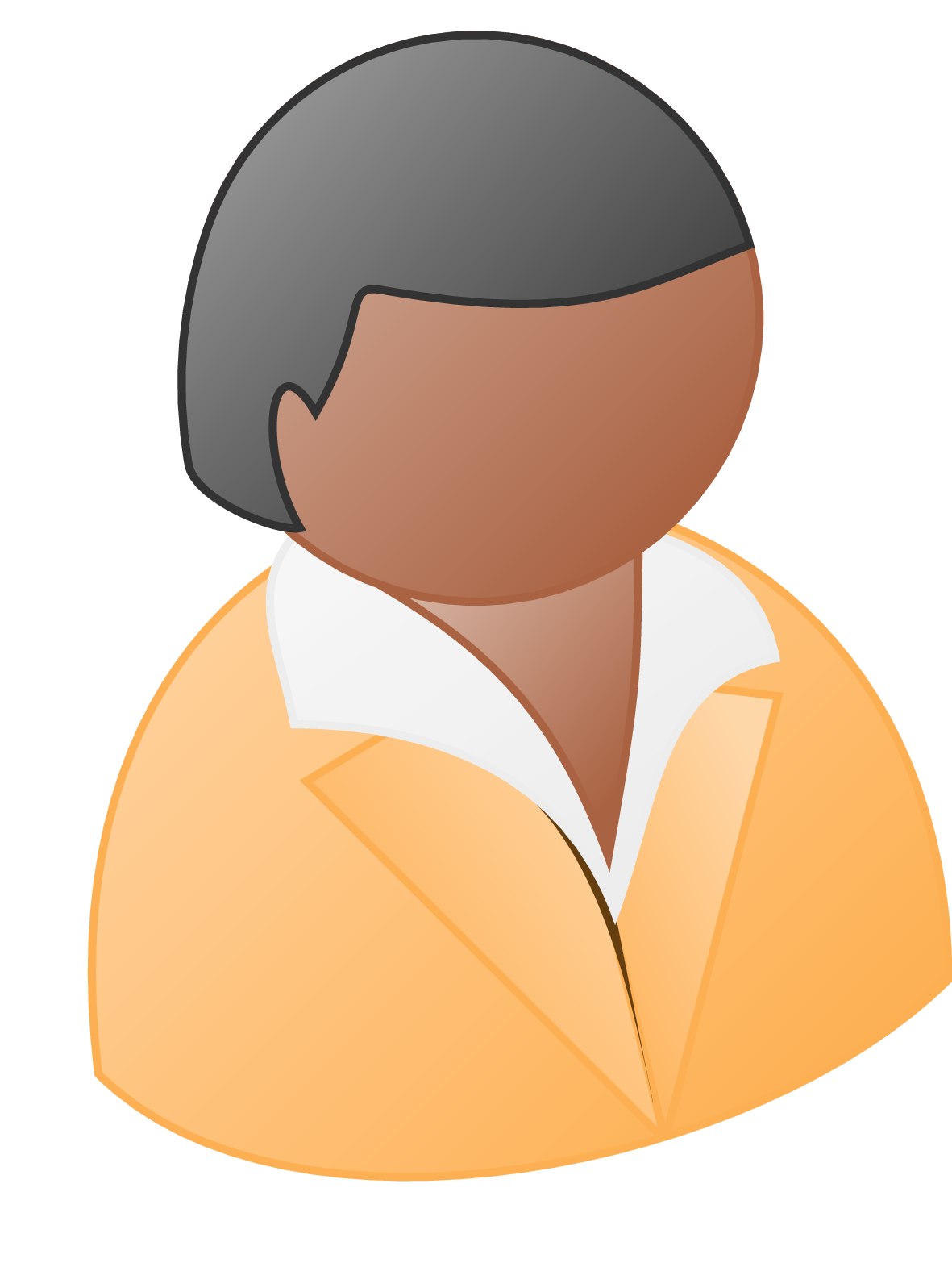 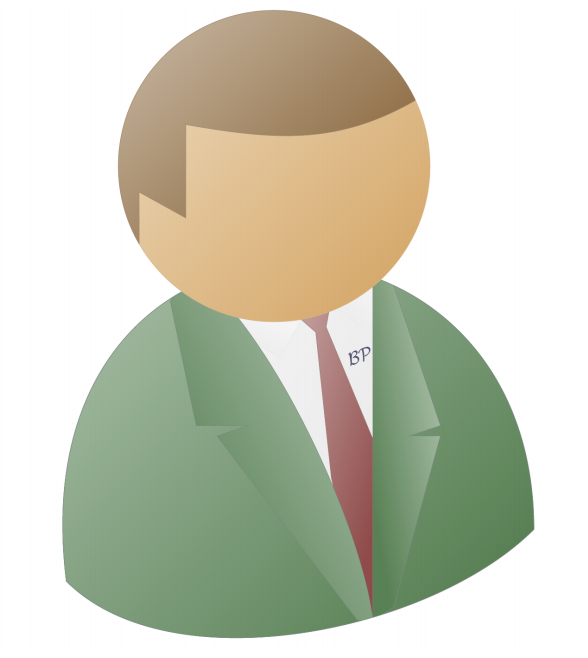 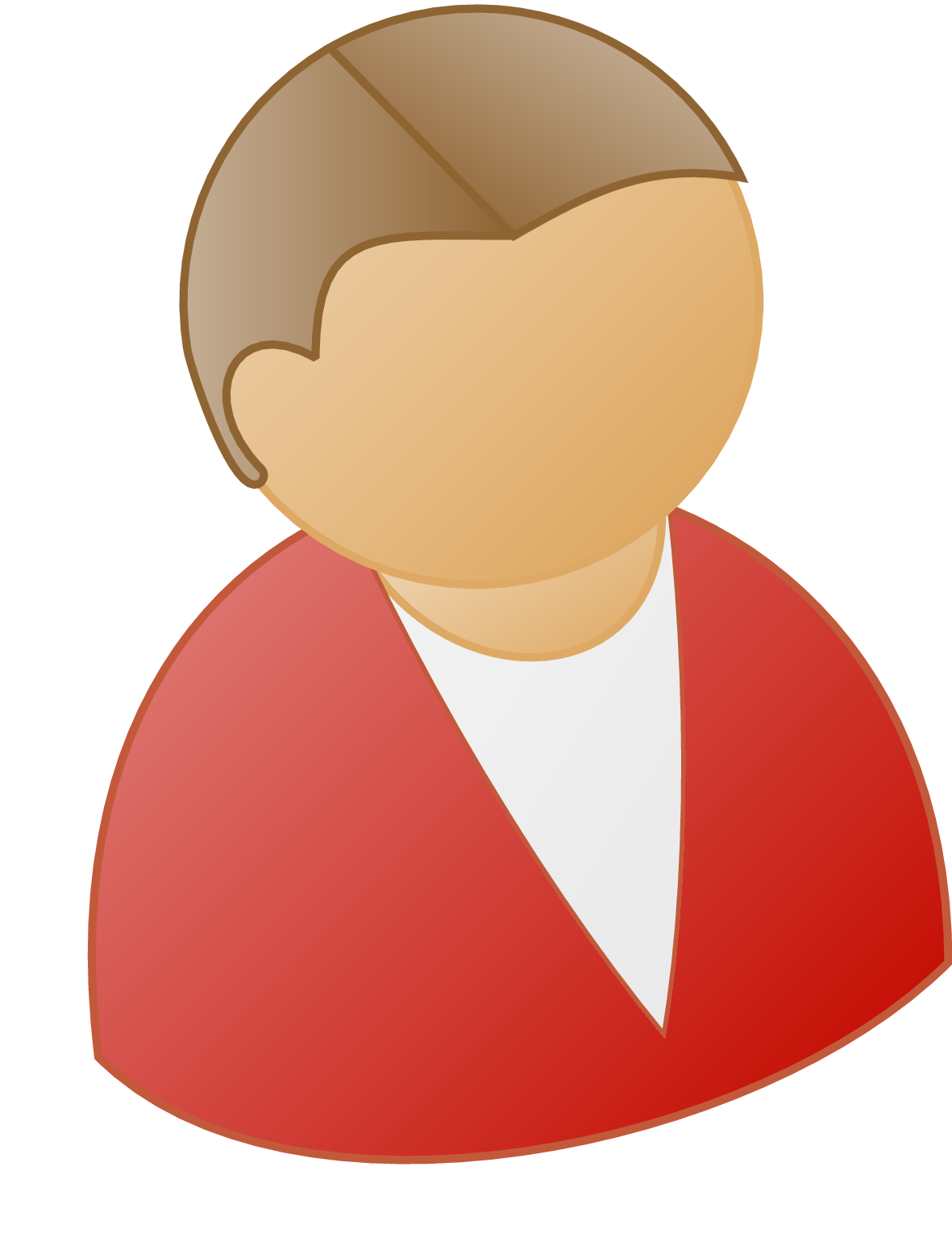 Secure Computation of Average Salary
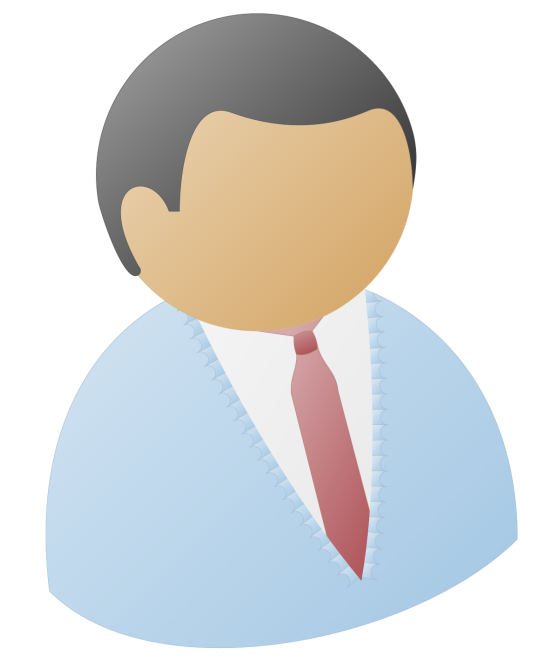 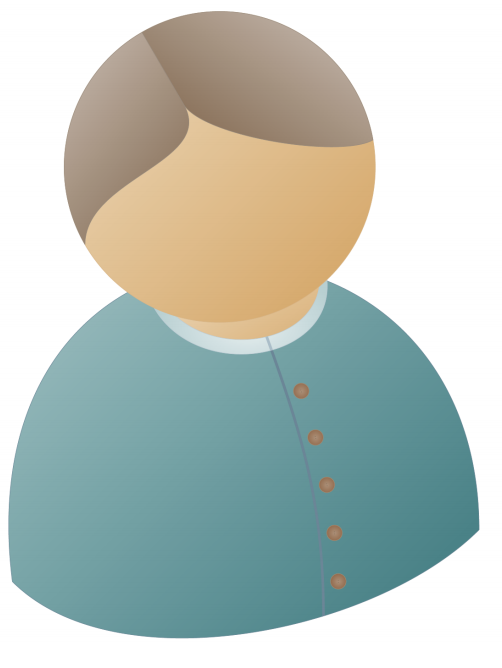 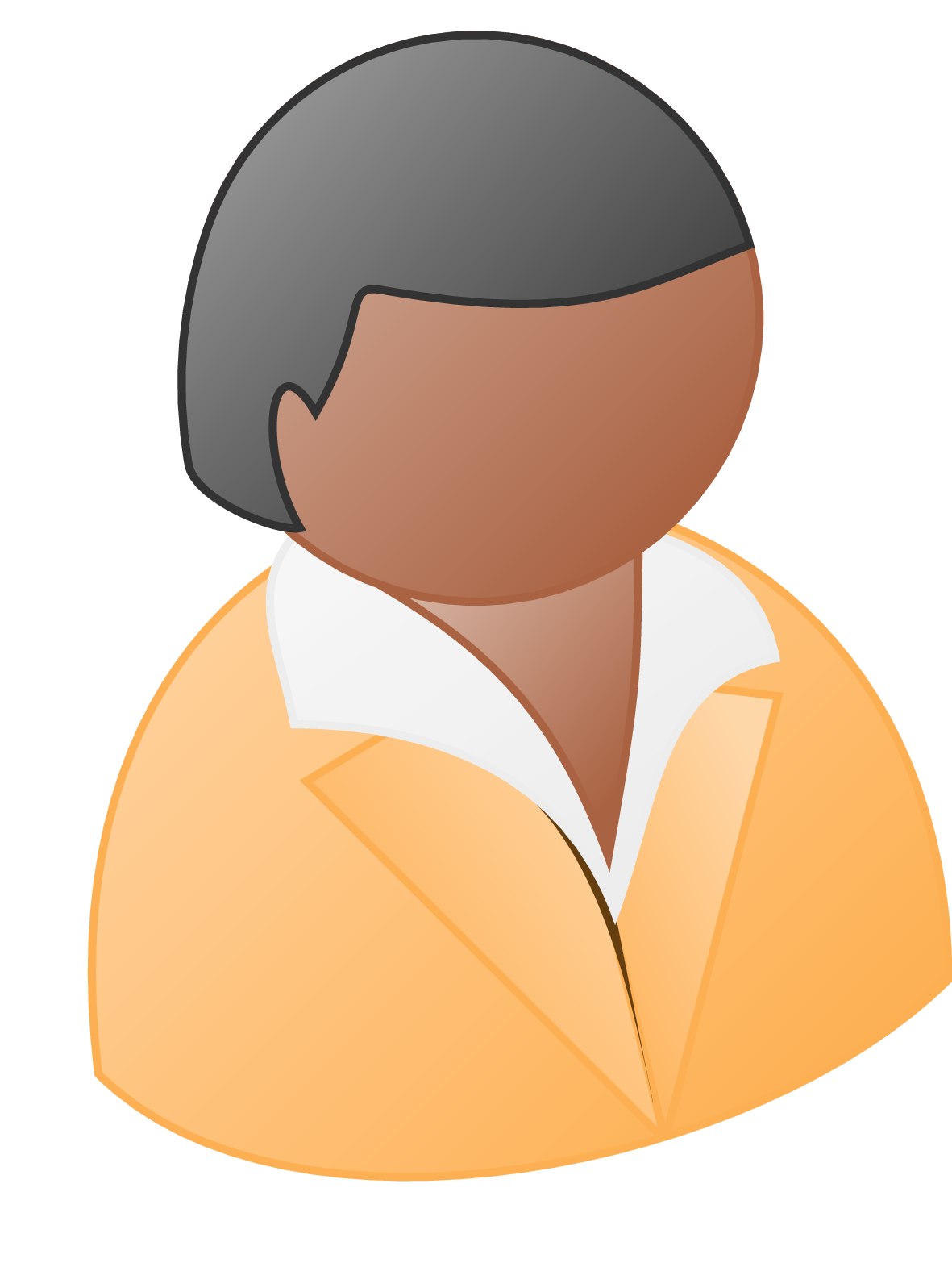 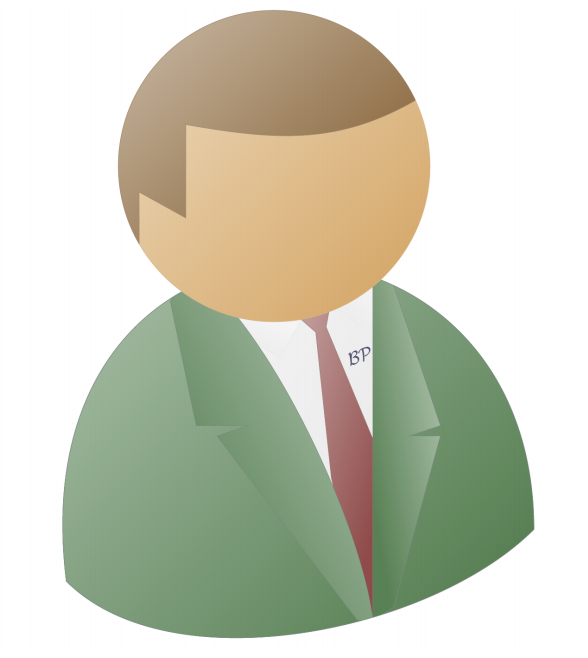 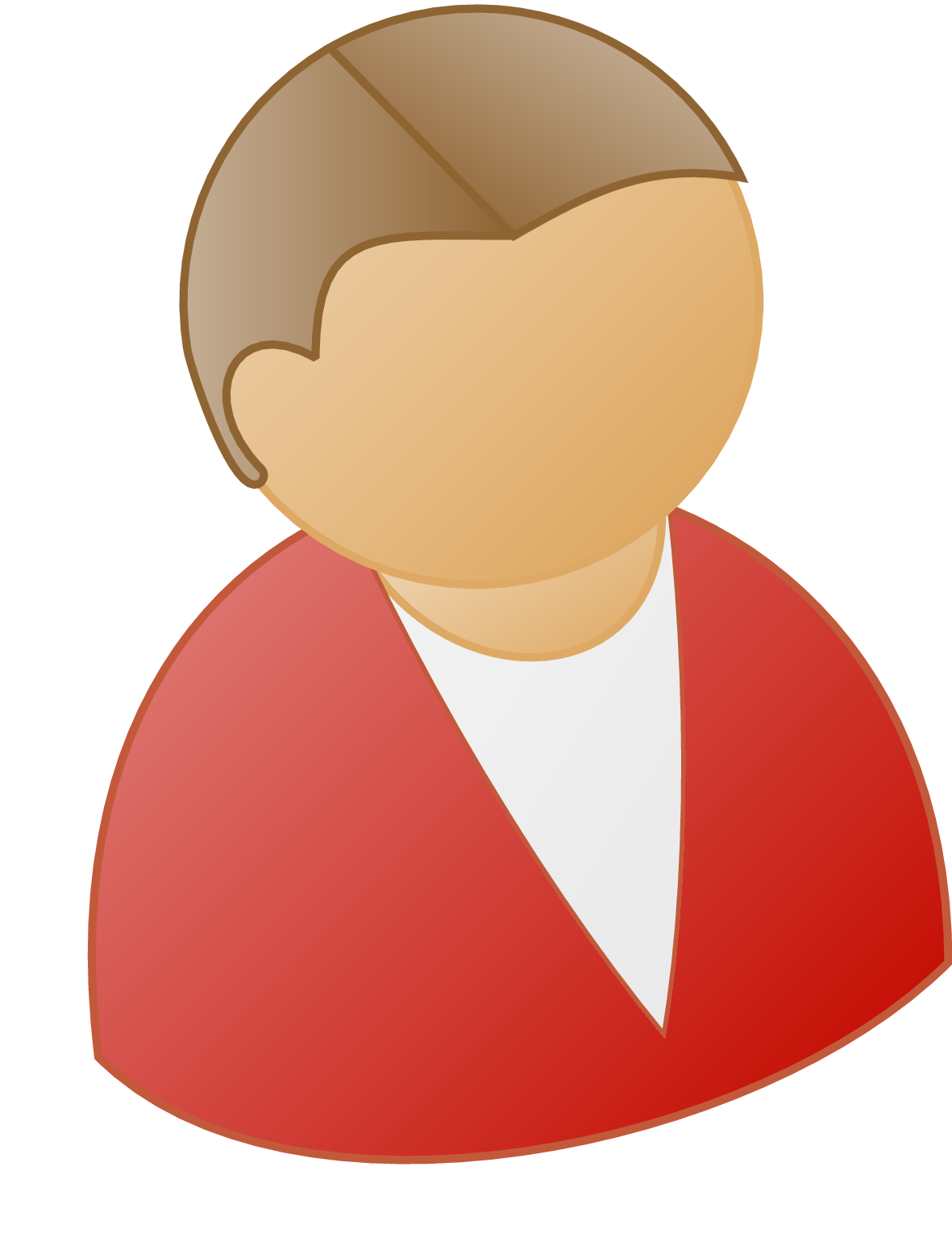 What could go wrong with this approach?
What if these two parties collude?
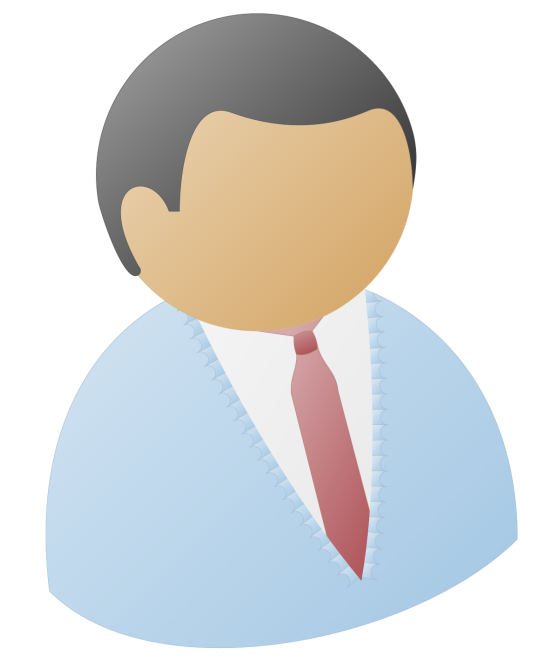 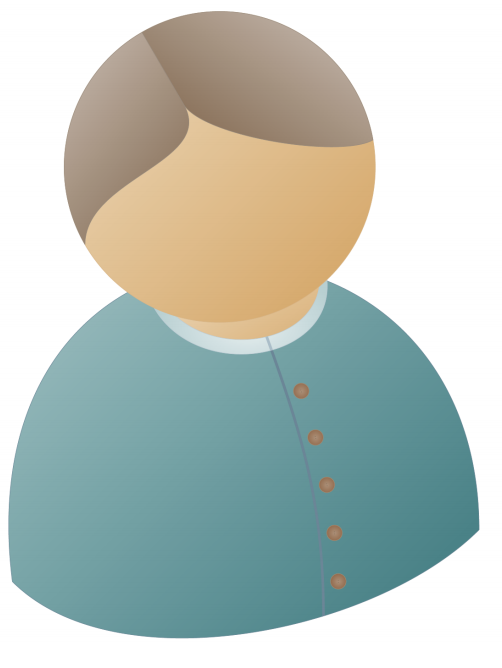 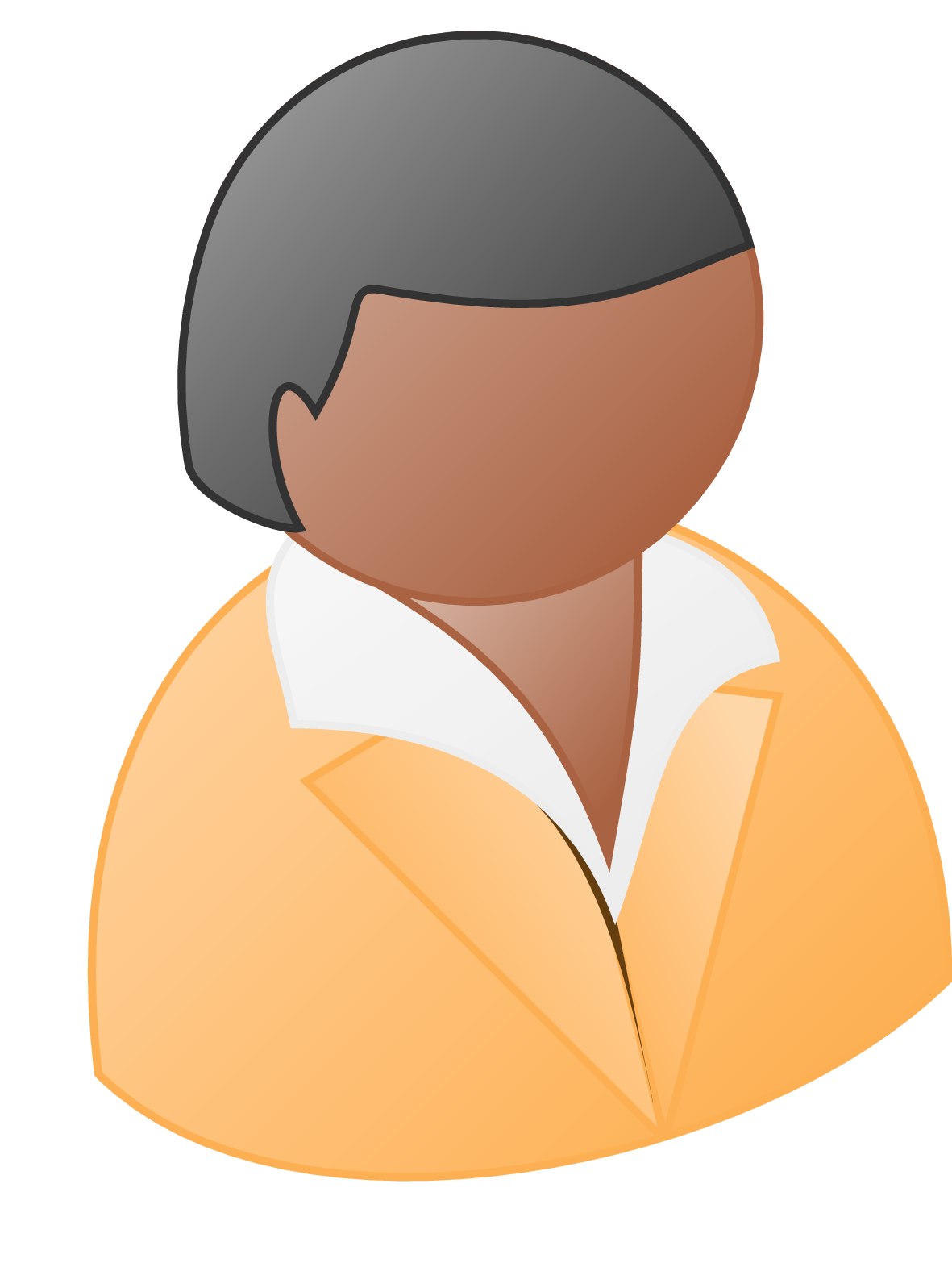 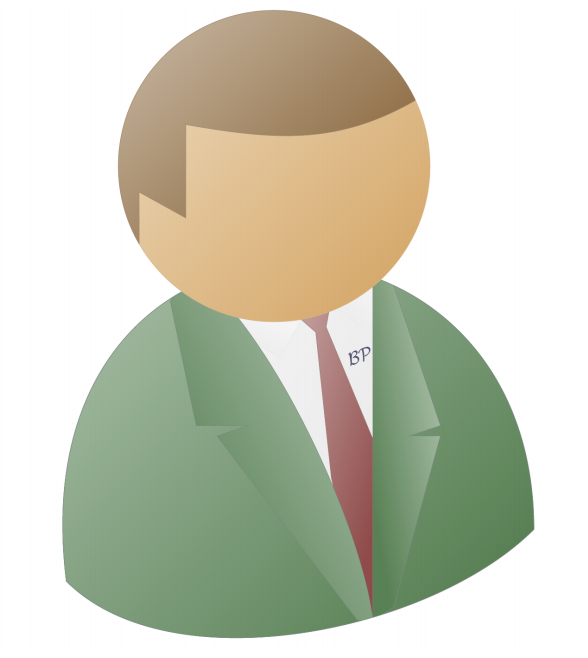 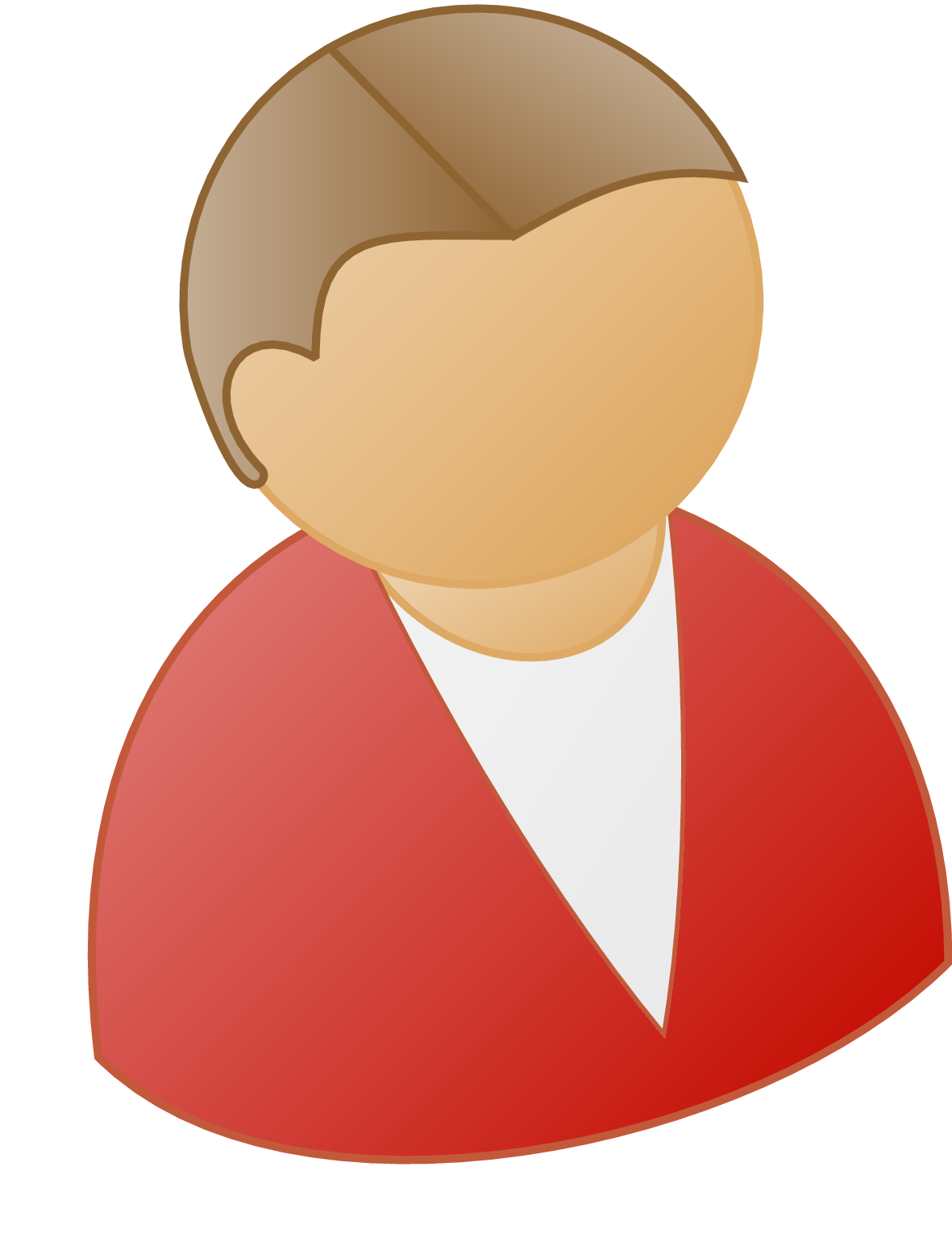 What could go wrong with this approach?
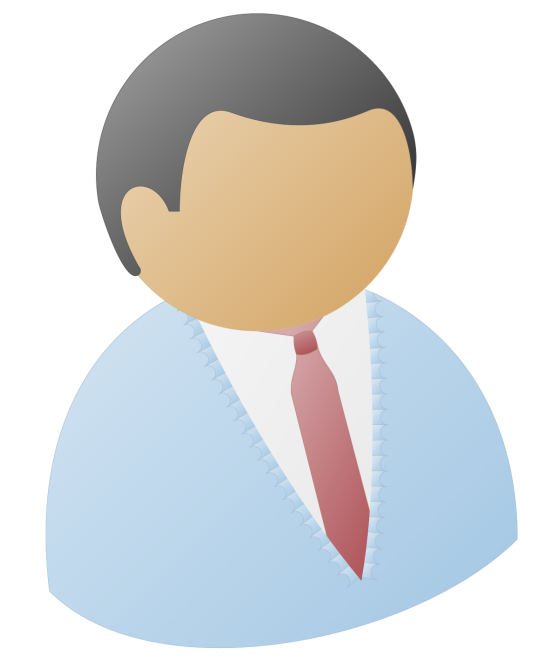 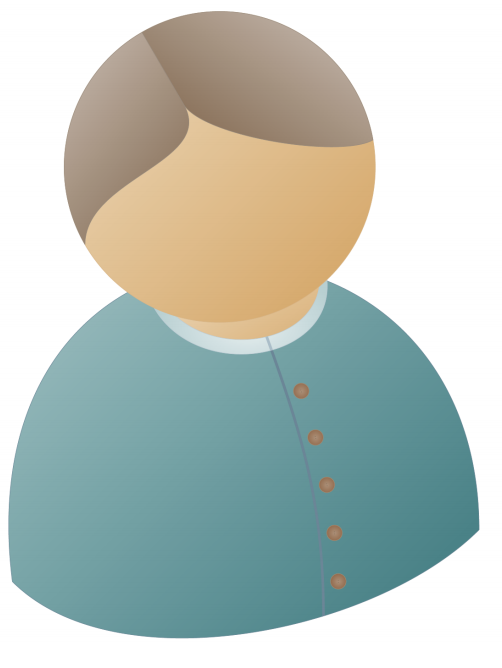 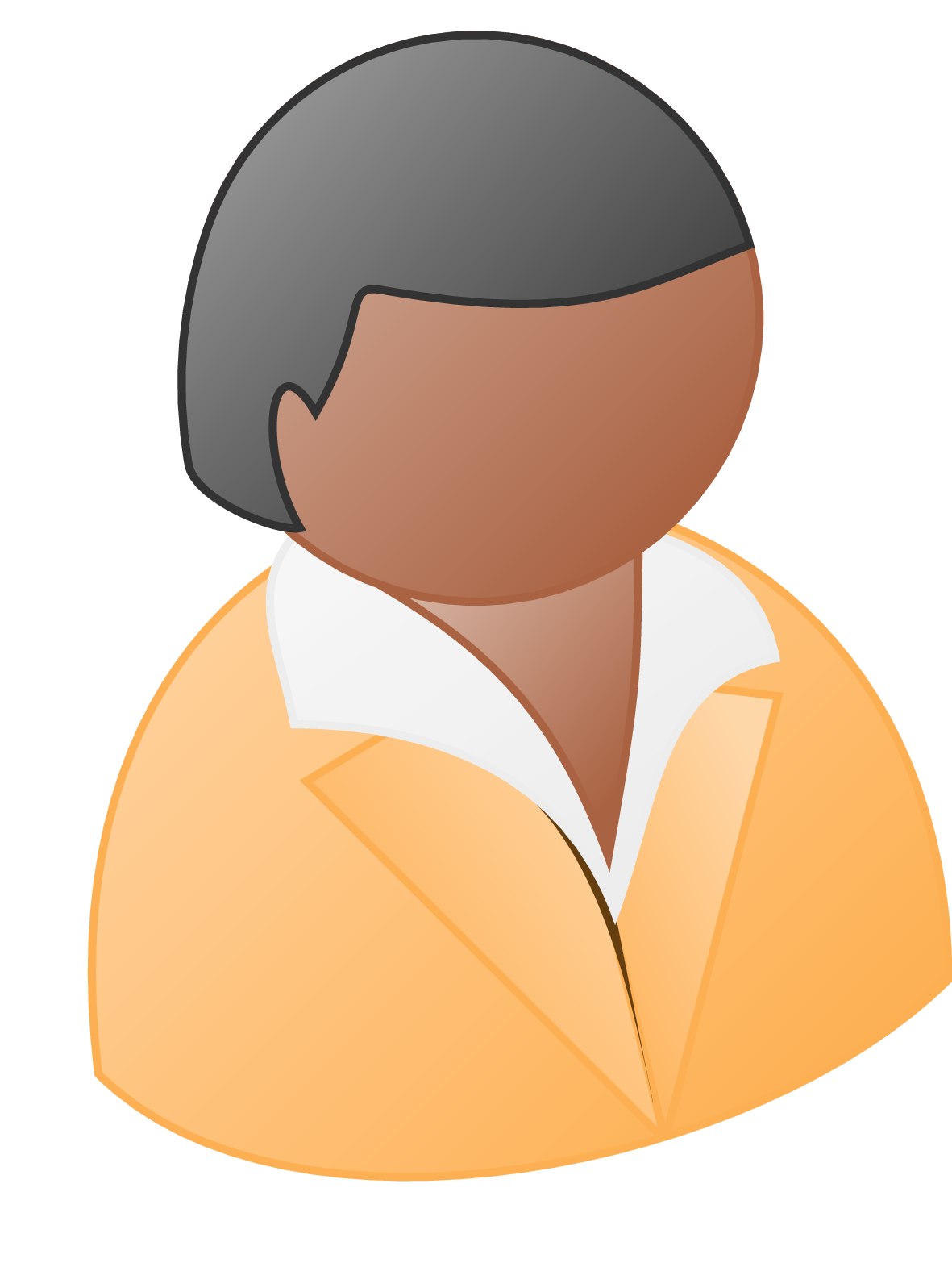 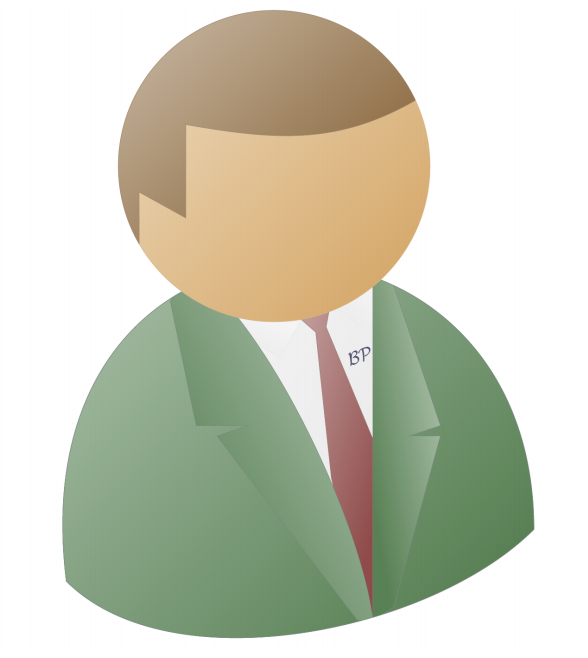 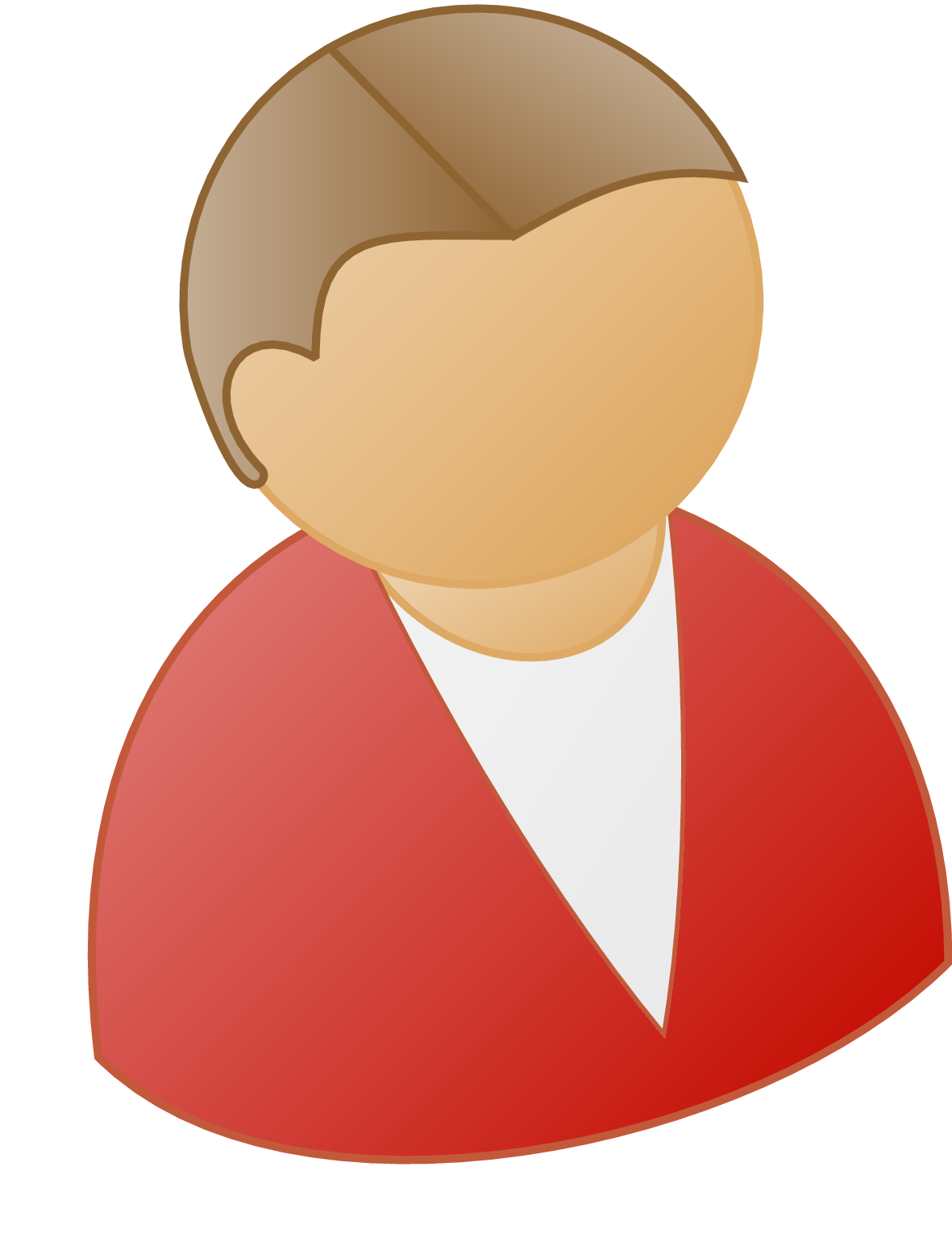 What could go wrong with this approach?
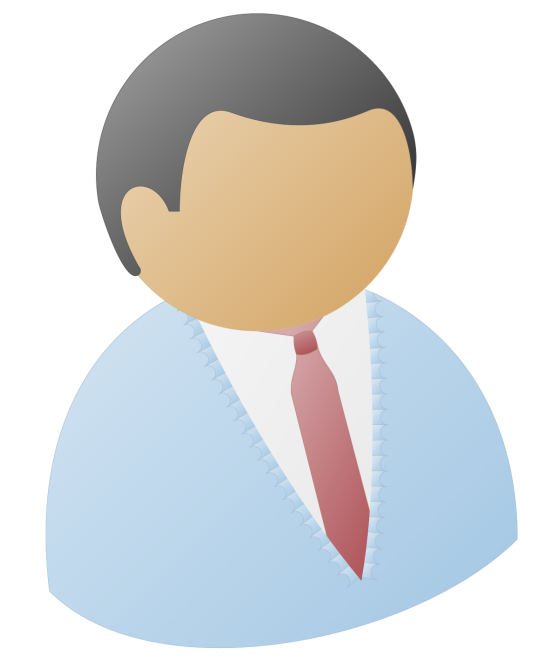 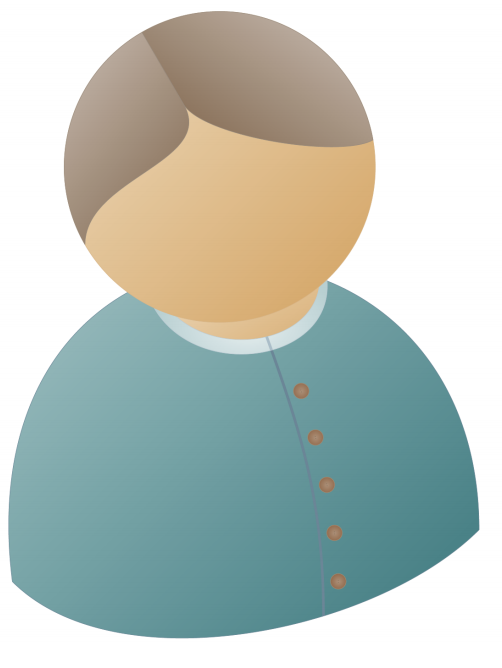 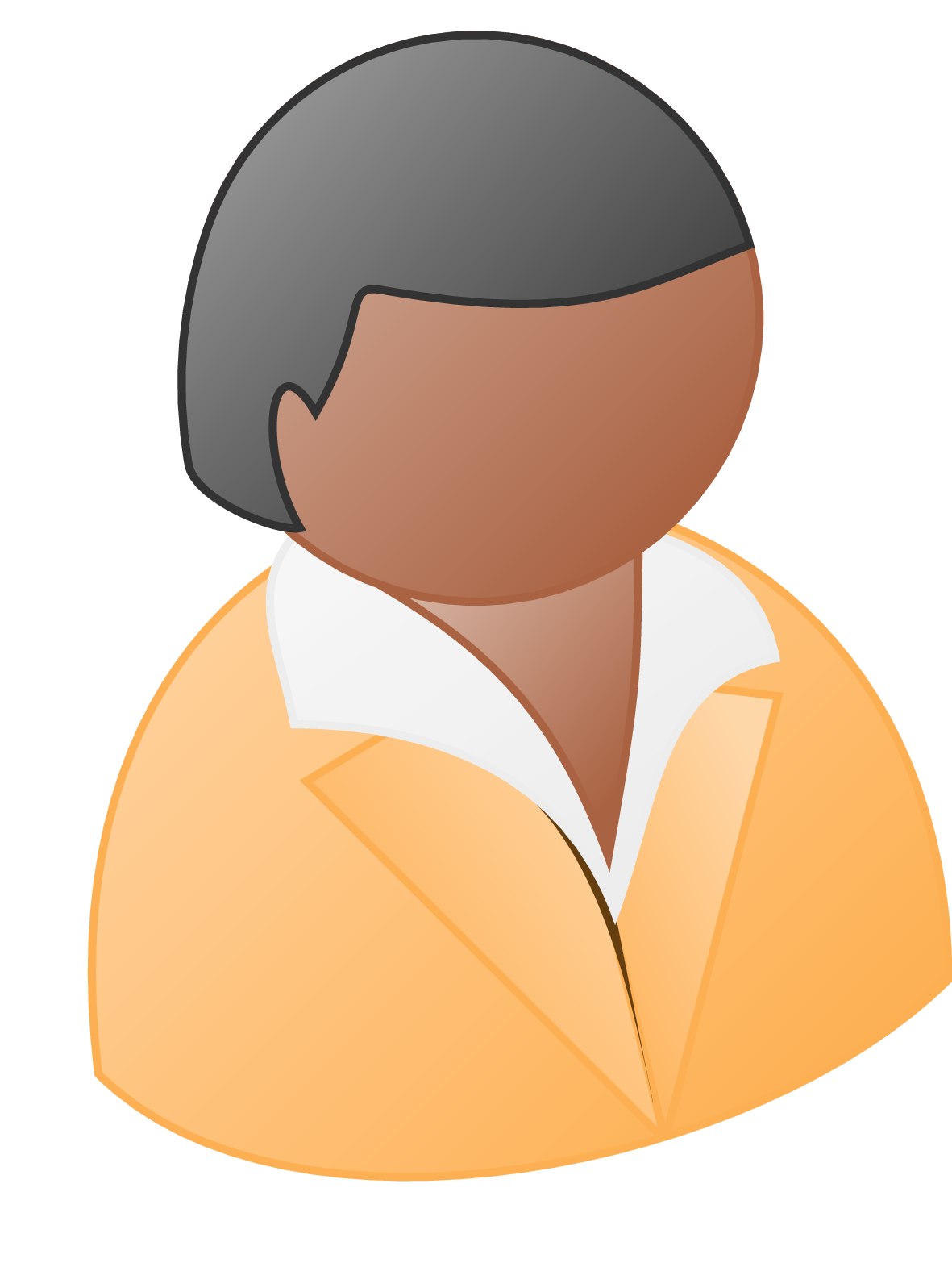 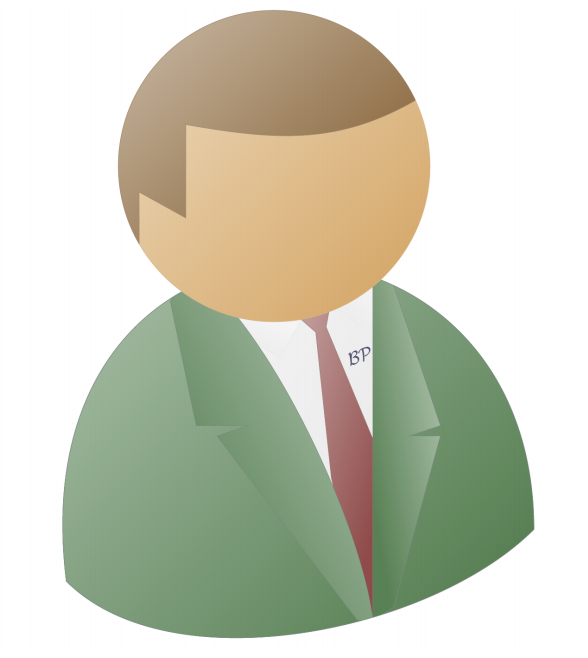 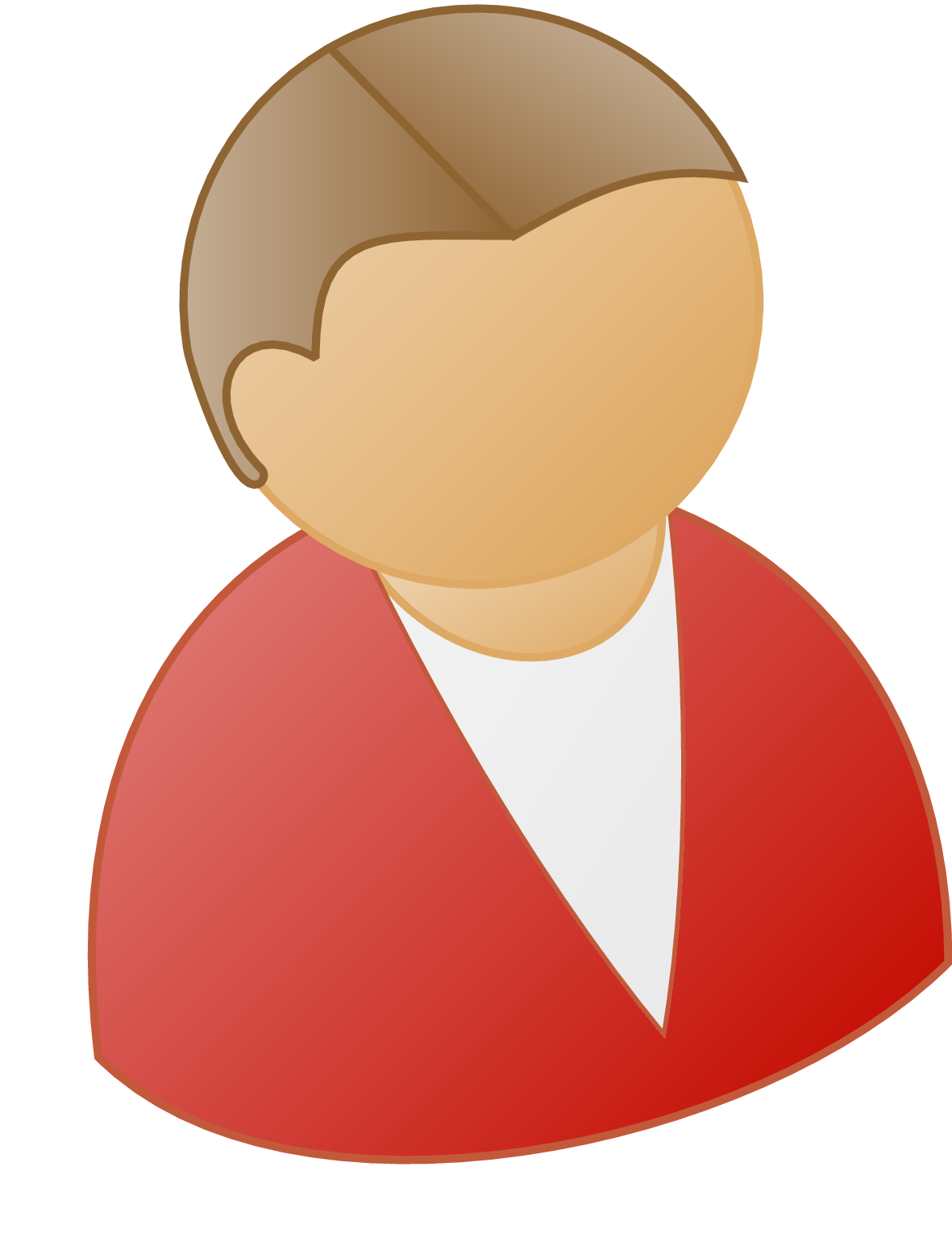 This protocol is only secure in the setting where the parties neither collude with each other, nor do they deviate from the protocol description.